Pro-active empowerment
Crime Prevention Through Environmental Design
(CPTED)
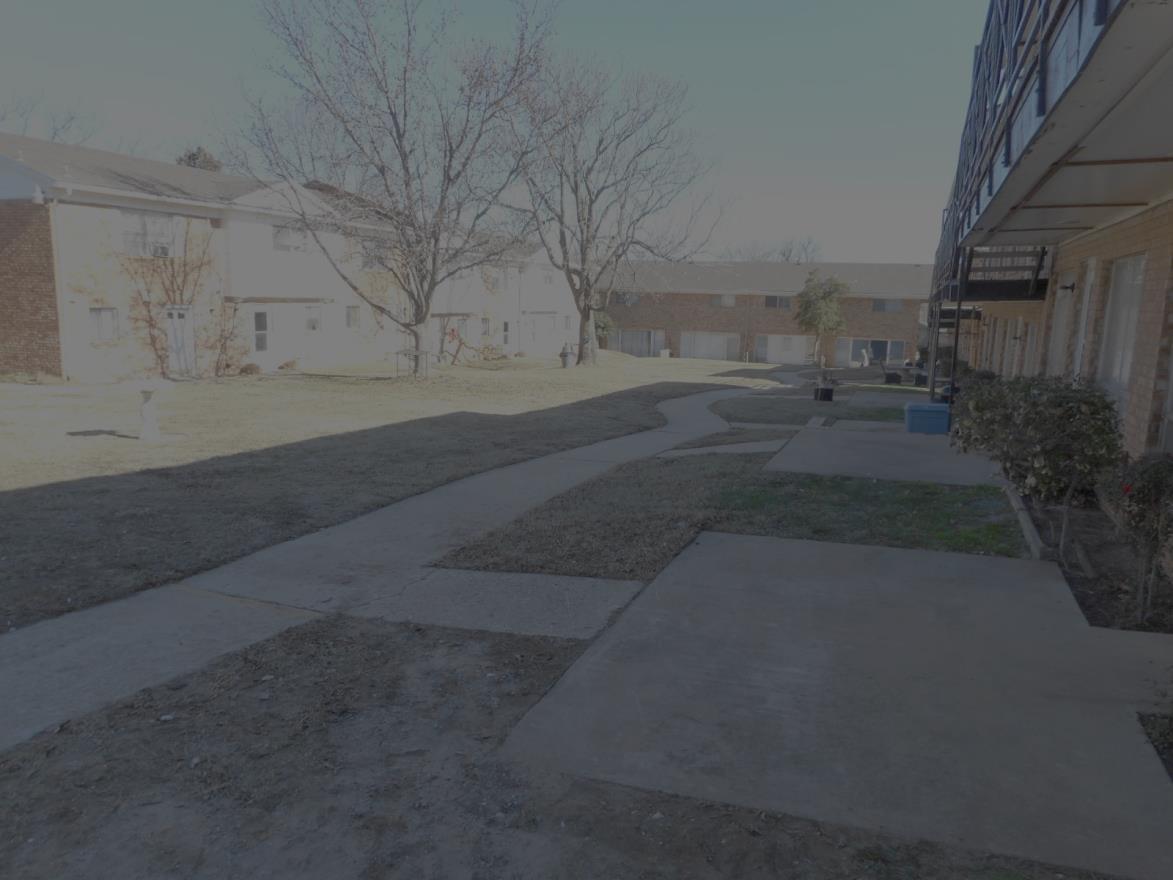 The proper design and effective use of the built environment that can lead to a reduction in the fear and incidence of crime and an improvement in the quality of life.
Crime Prevention Through Environmental Design (CPTED)
Defined
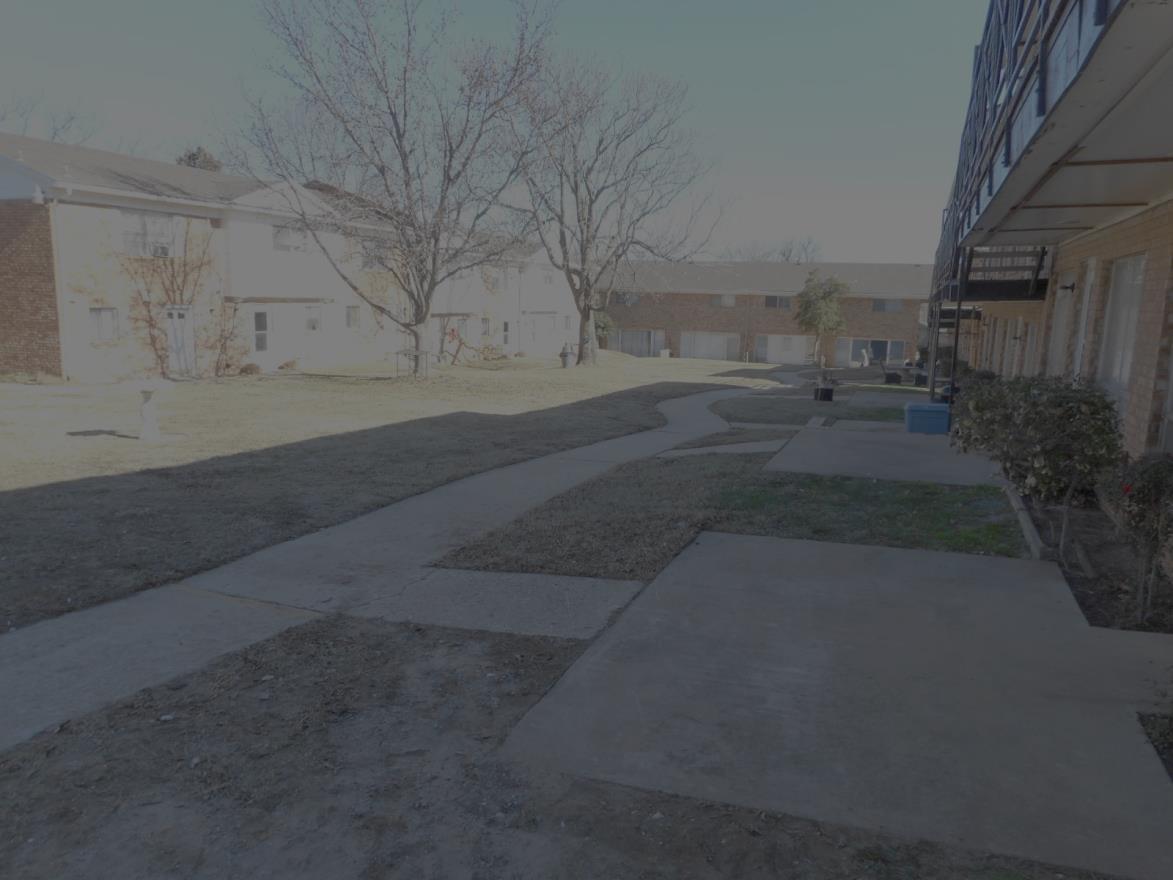 The proper design and effective use of the built environment that can lead to a reduction in the fear and incidence of crime and an improvement in the quality of life.
The proper design and effective use of the built environment that can lead to a reduction in the fear and incidence of crime and an improvement in the quality of life.  The perception of the environment for the most part dictates criminal behavior.
[Speaker Notes: CPTED, (pronounced sep-ted), is an initiative that helps us create healthy, safe communities through well-planned design. 

• CPTED is based on the premise that the design of our environment directly affects our behavior. It influences both the opportunities for crime to take place and our fear of crime. This has an important impact on our quality of life.

• CPTED enhances safety by altering physical design and encouraging positive social interaction.]
Crime Prevention Through Environmental Design (CPTED)
CPTED Principles
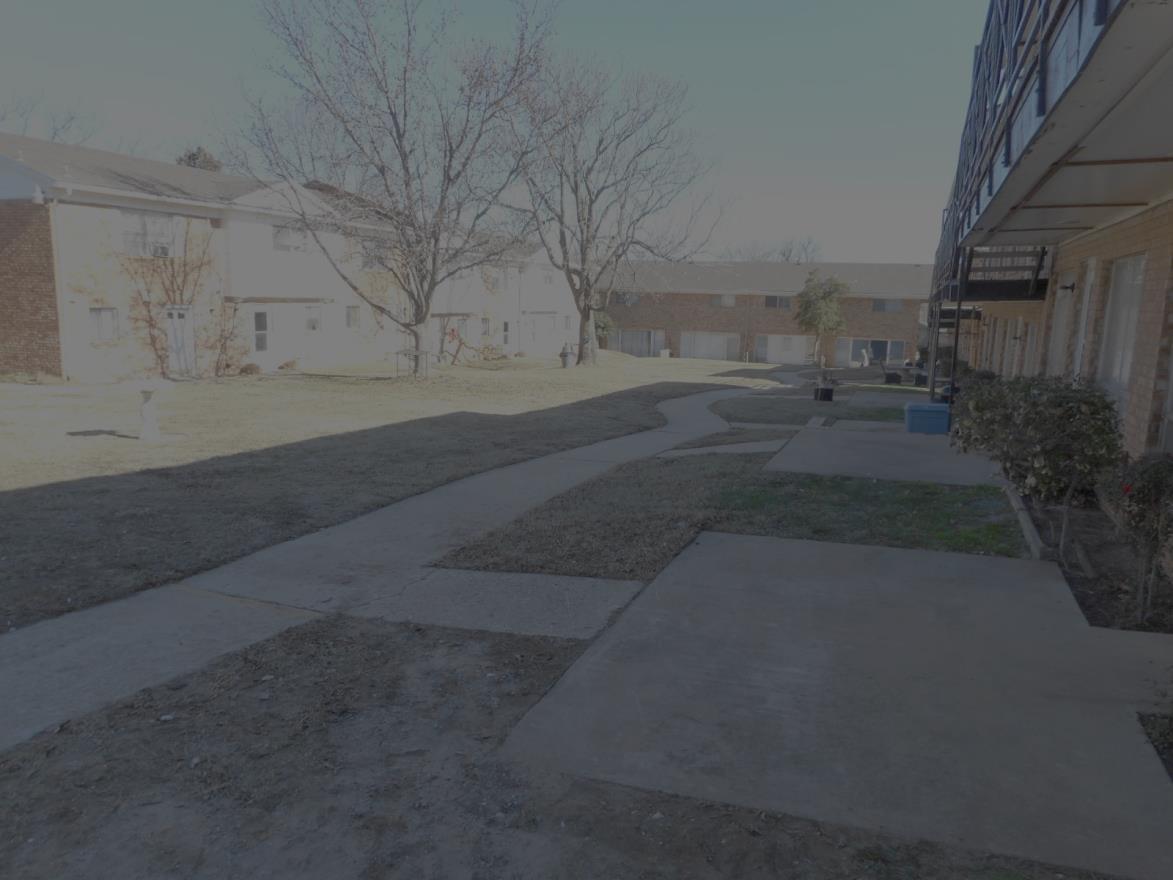 Natural Surveillance 
Access Control
Territorial Reinforcement
Maintenance
Crime Prevention Through Environmental Design (CPTED)
Natural Surveillance
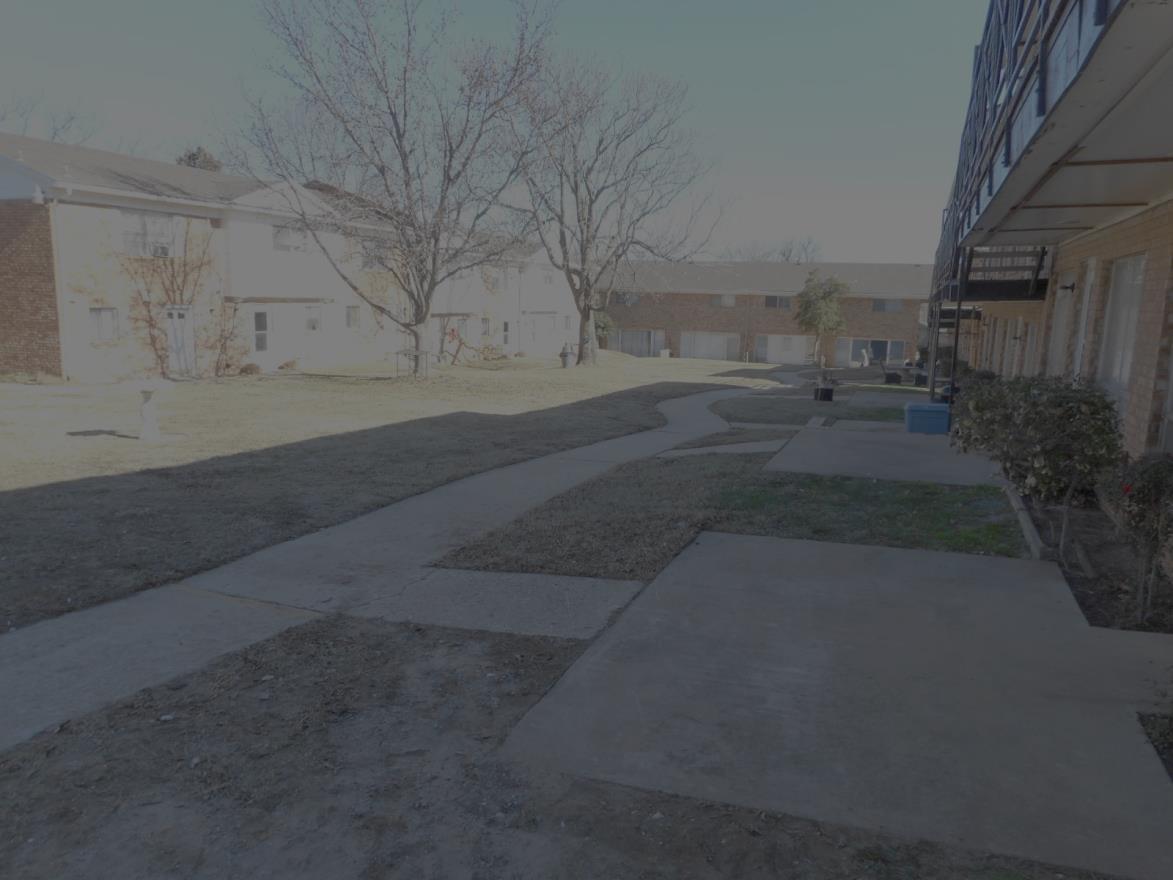 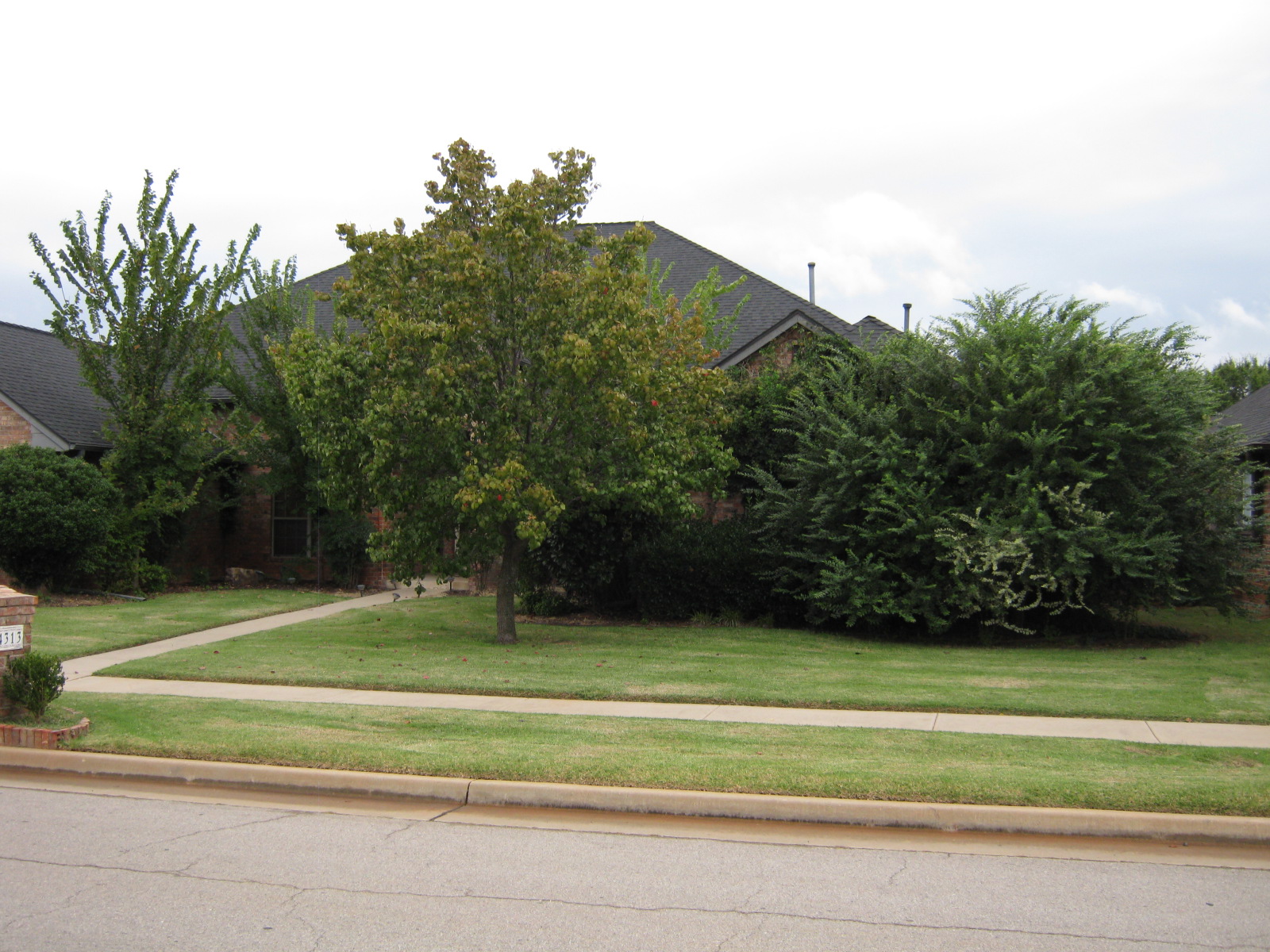 Crime Prevention Through Environmental Design (CPTED)
Natural Surveillance
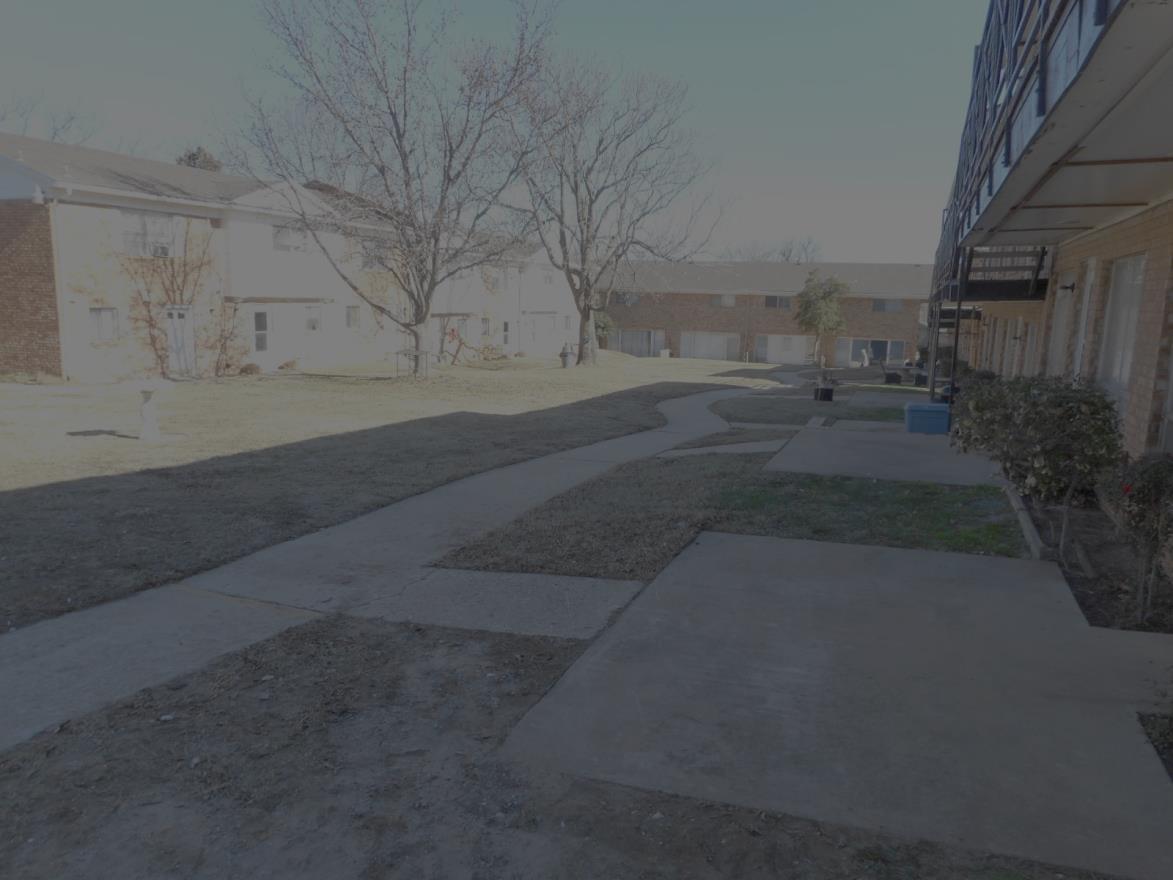 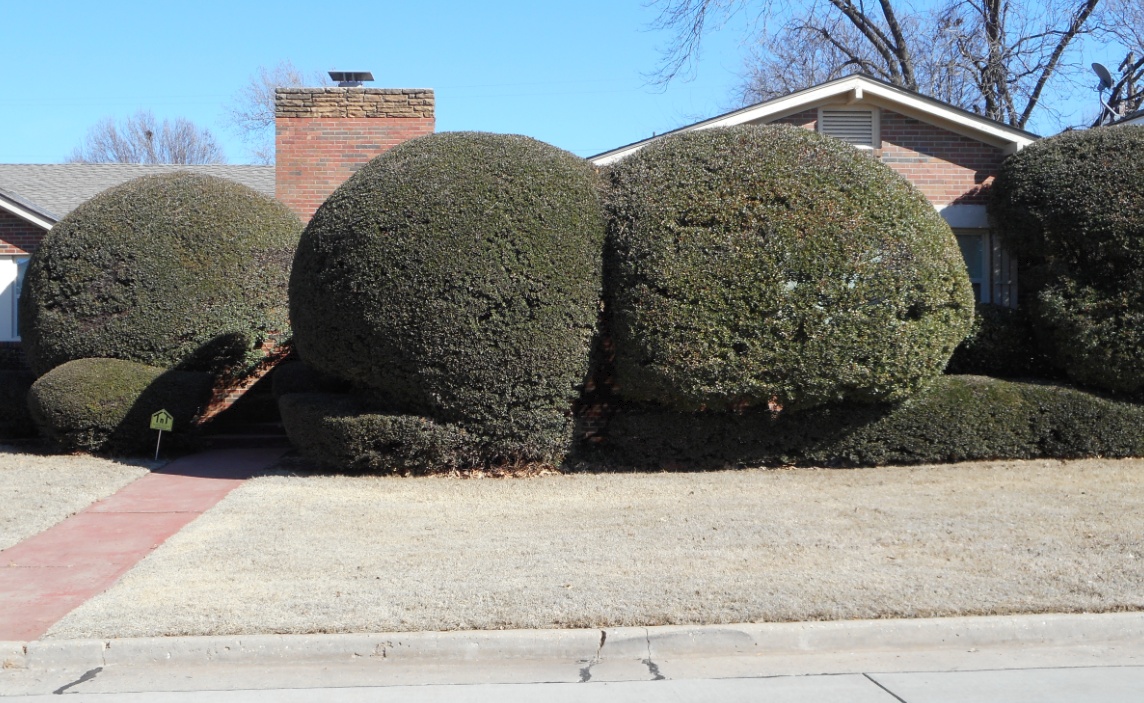 Before CPTED
[Speaker Notes: Encouraging activities, such as art/community events, in public spaces that are intended for use by residents and other legitimate users discourages criminal acts]
Crime Prevention Through Environmental Design (CPTED)
Natural Surveillance
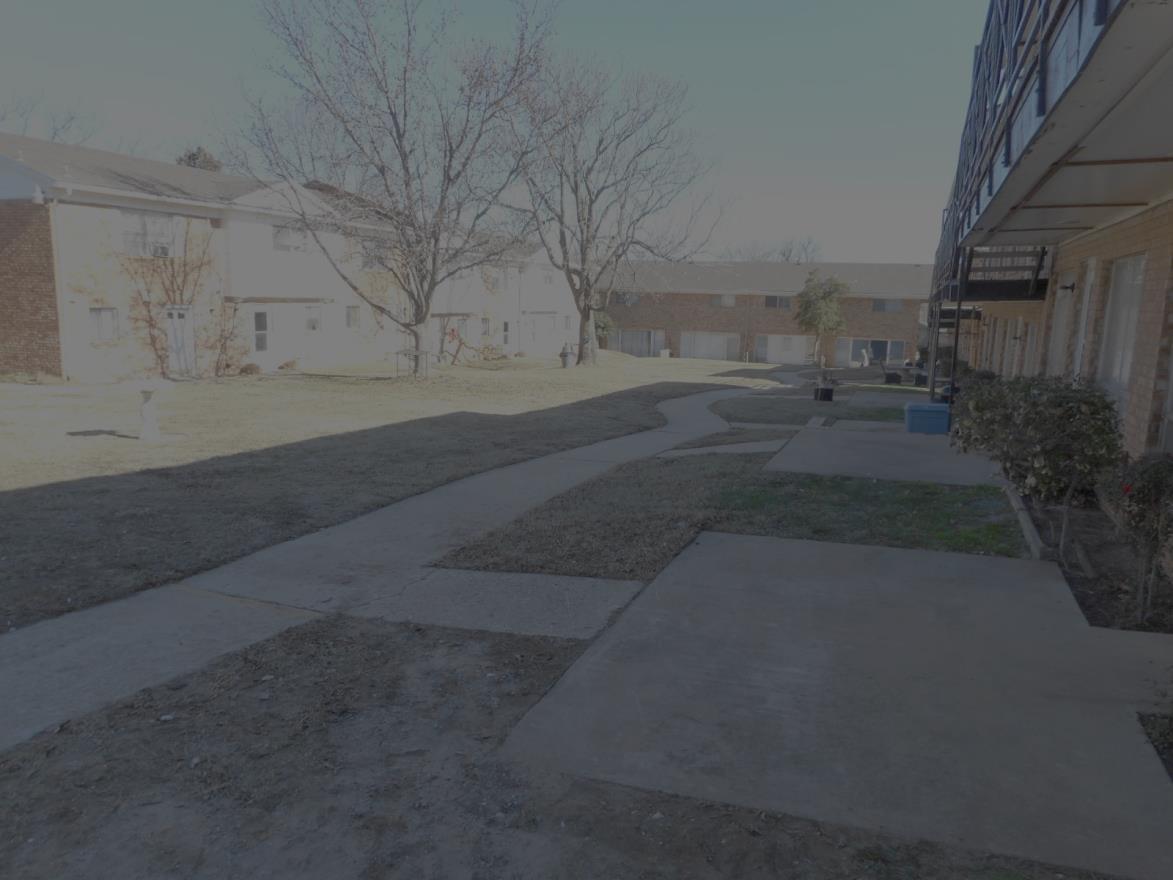 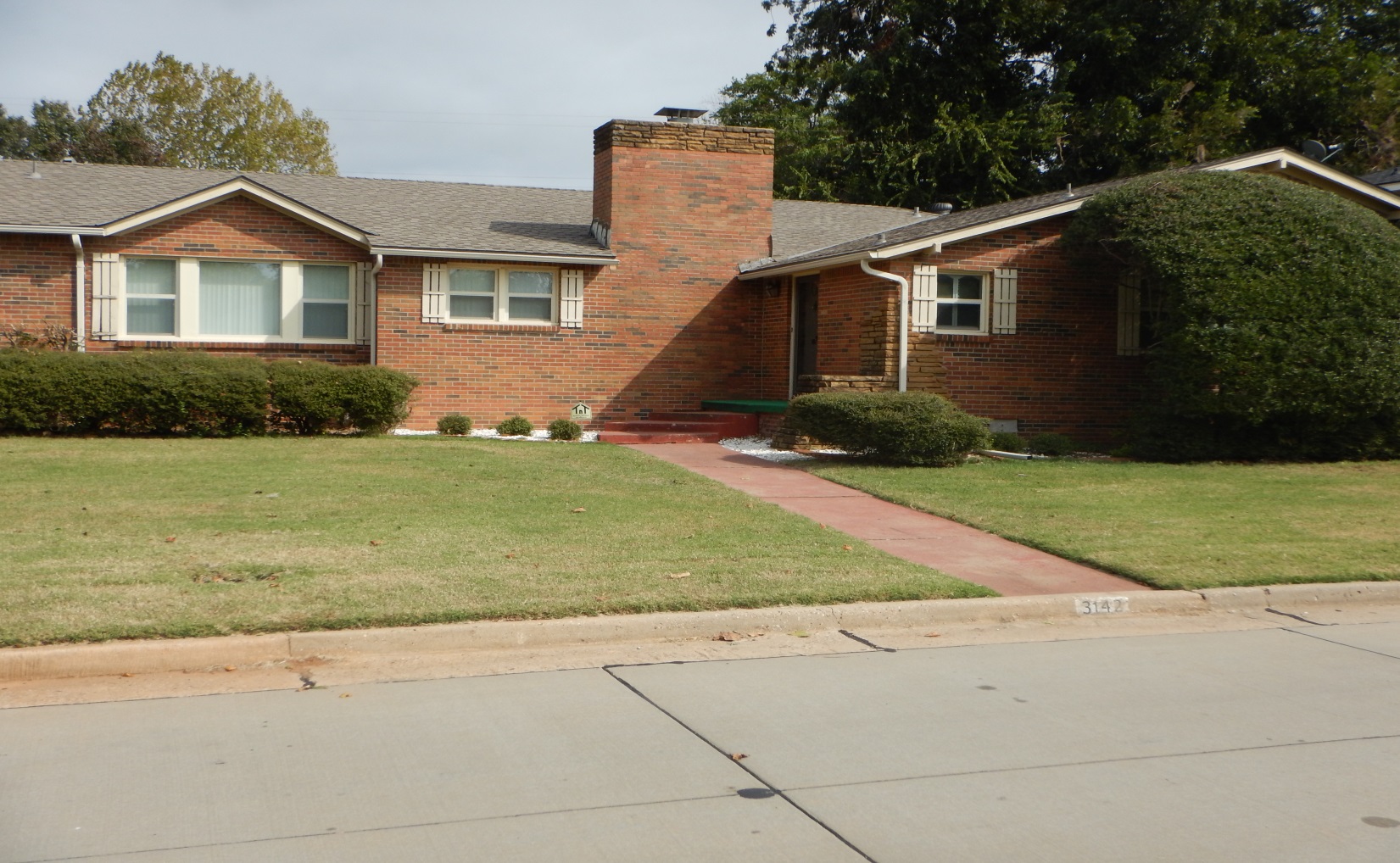 After CPTED
[Speaker Notes: Encouraging activities, such as art/community events, in public spaces that are intended for use by residents and other legitimate users discourages criminal acts]
Crime Prevention Through Environmental Design (CPTED)
Natural Surveillance
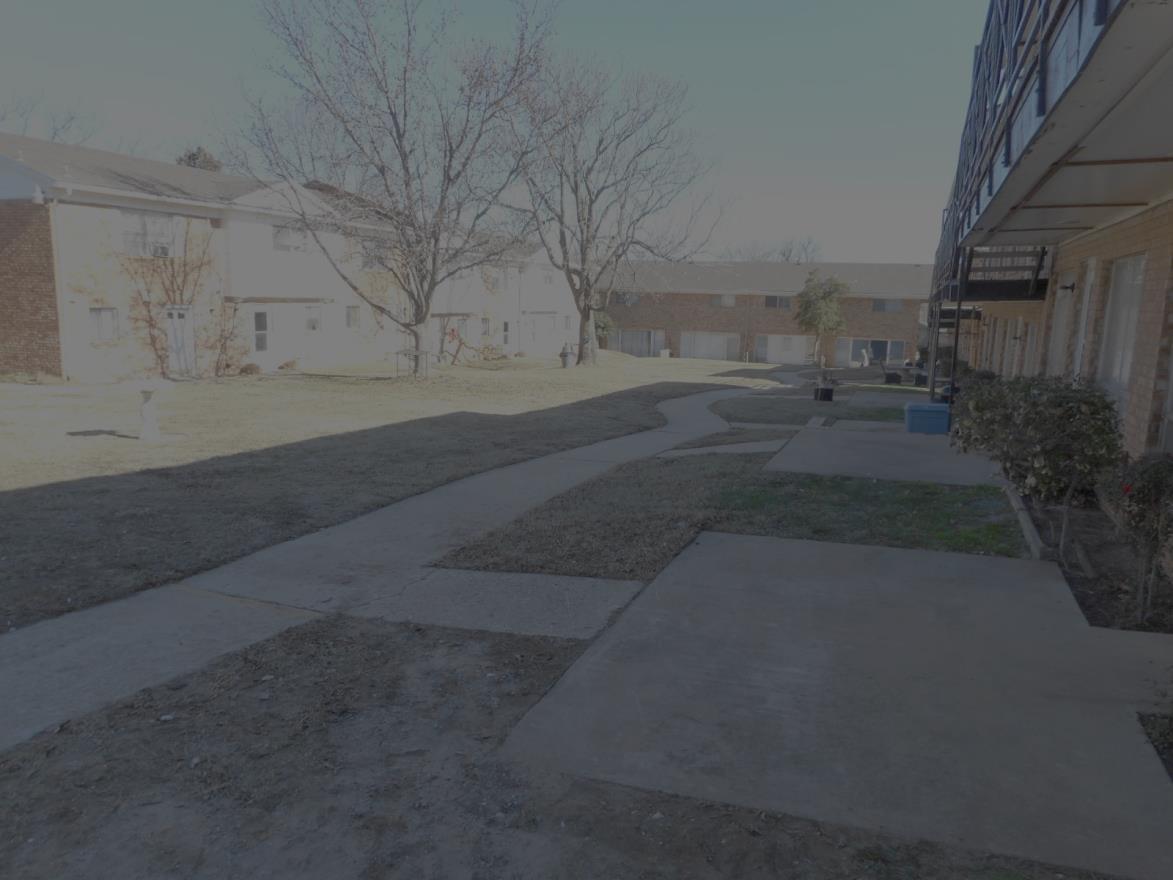 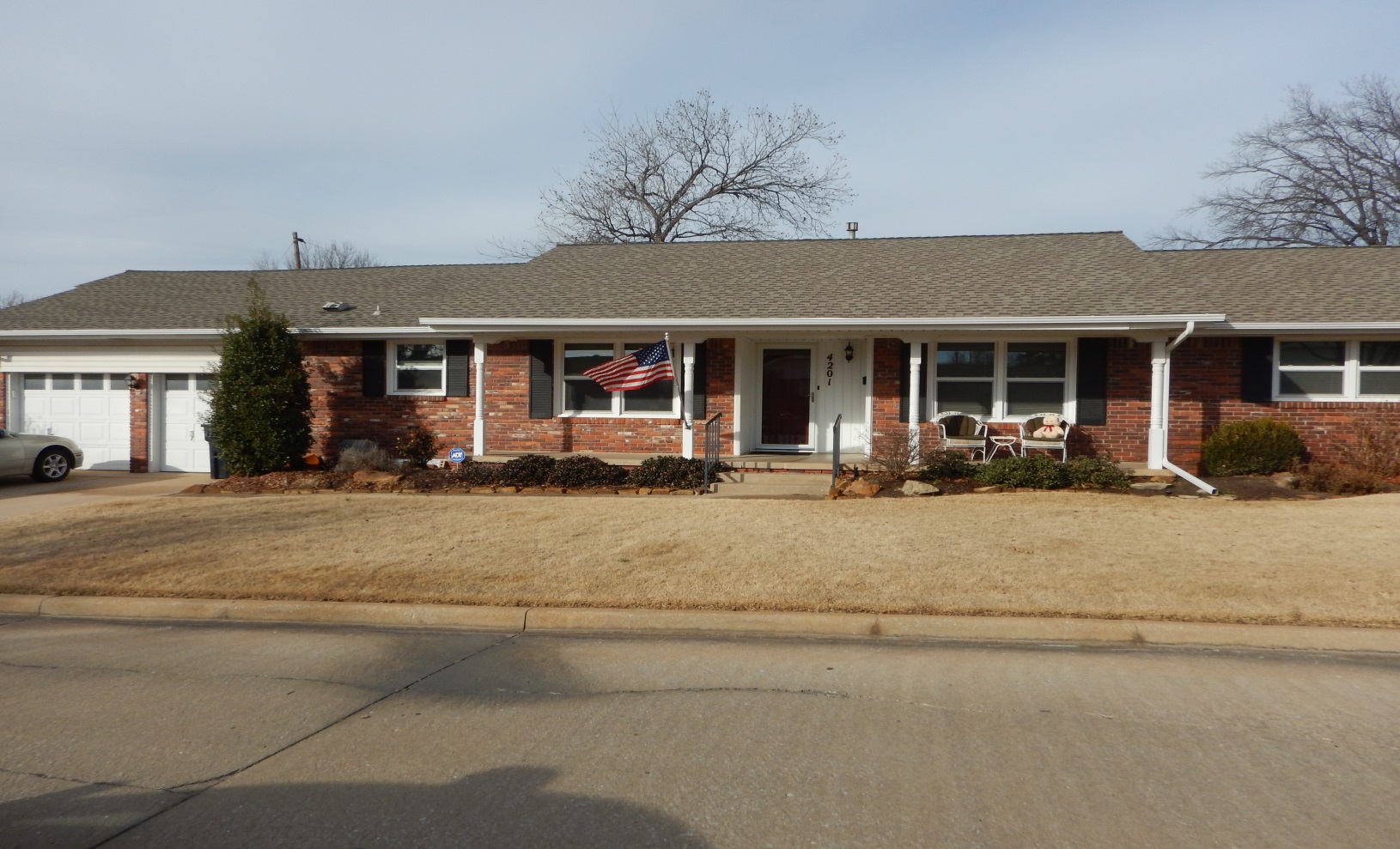 [Speaker Notes: Encouraging activities, such as art/community events, in public spaces that are intended for use by residents and other legitimate users discourages criminal acts]
Crime Prevention Through Environmental Design (CPTED)
Natural Surveillance
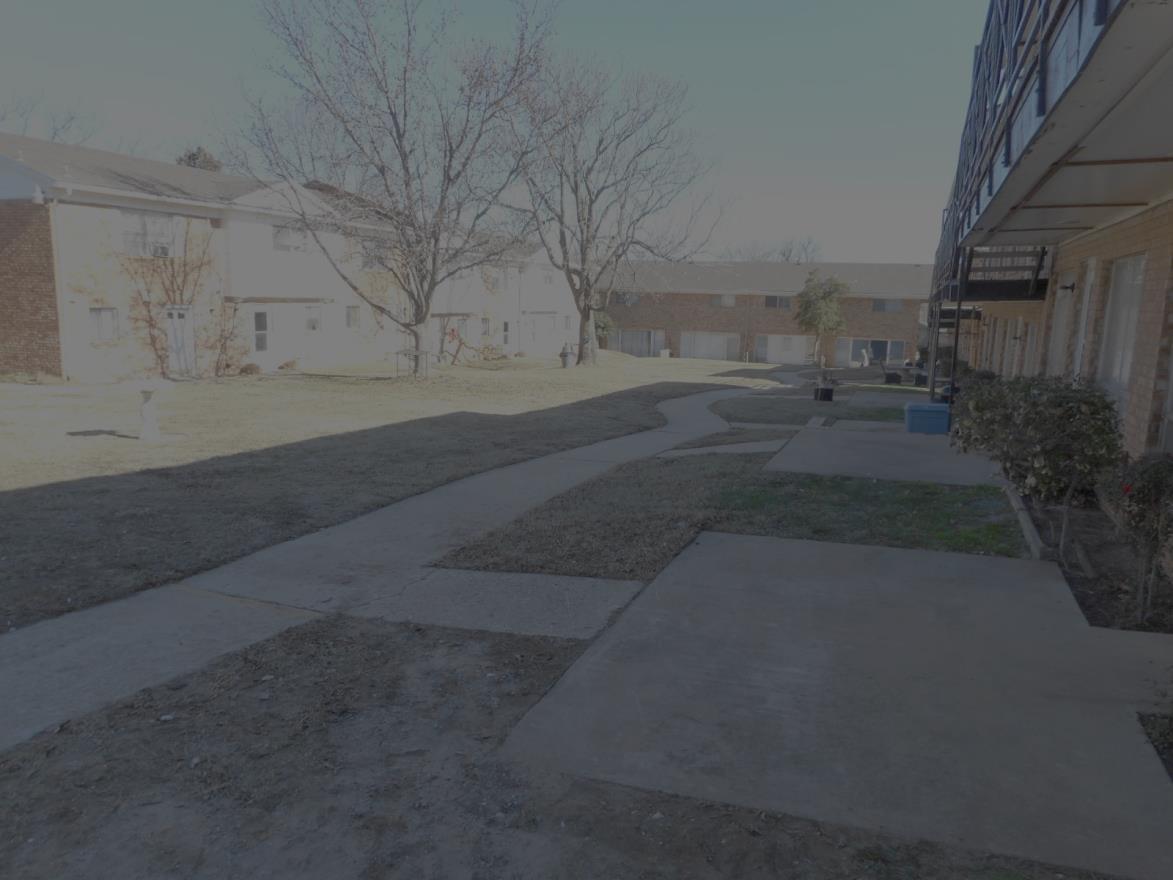 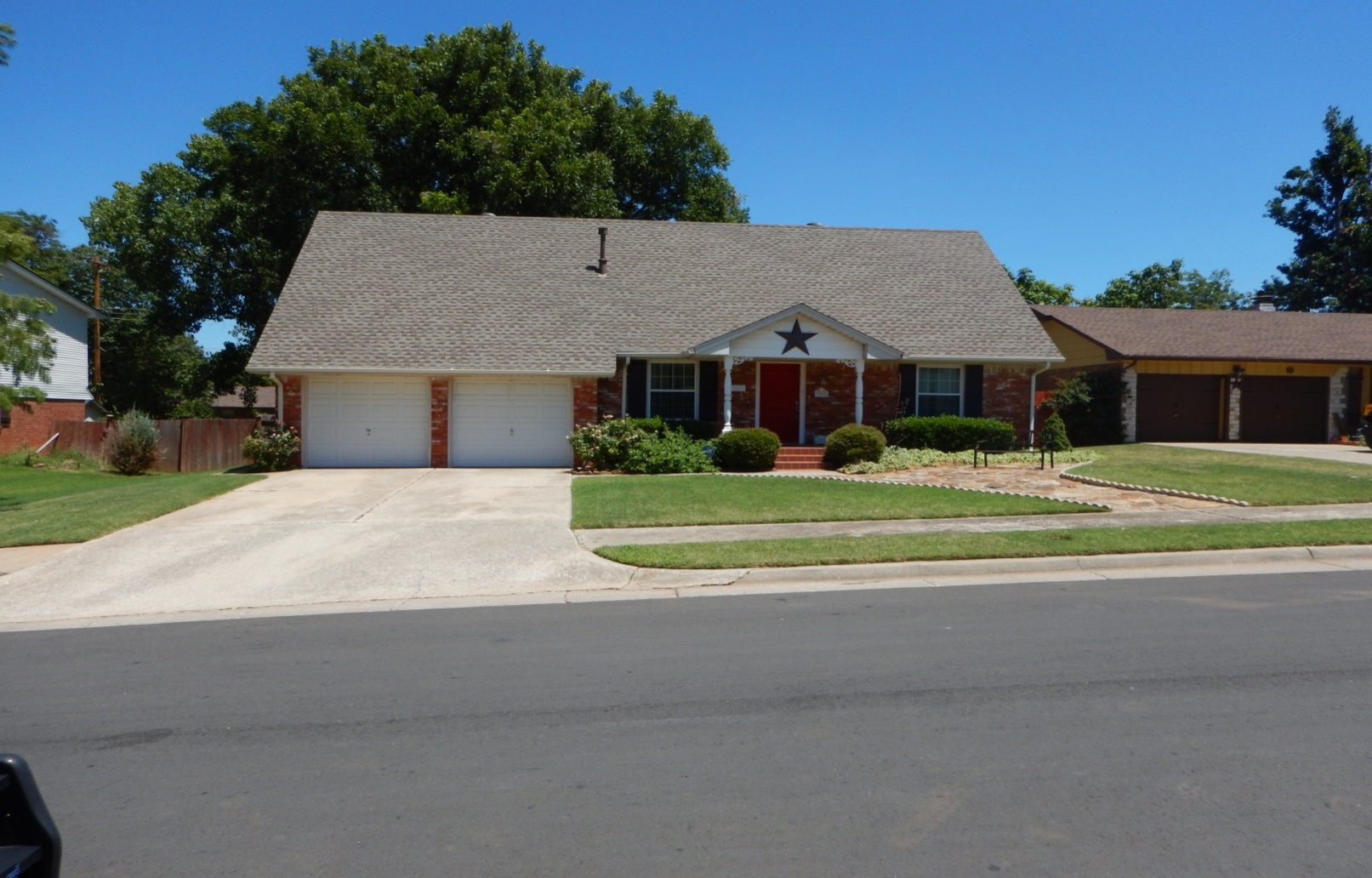 Crime Prevention Through Environmental Design (CPTED)
Access Control
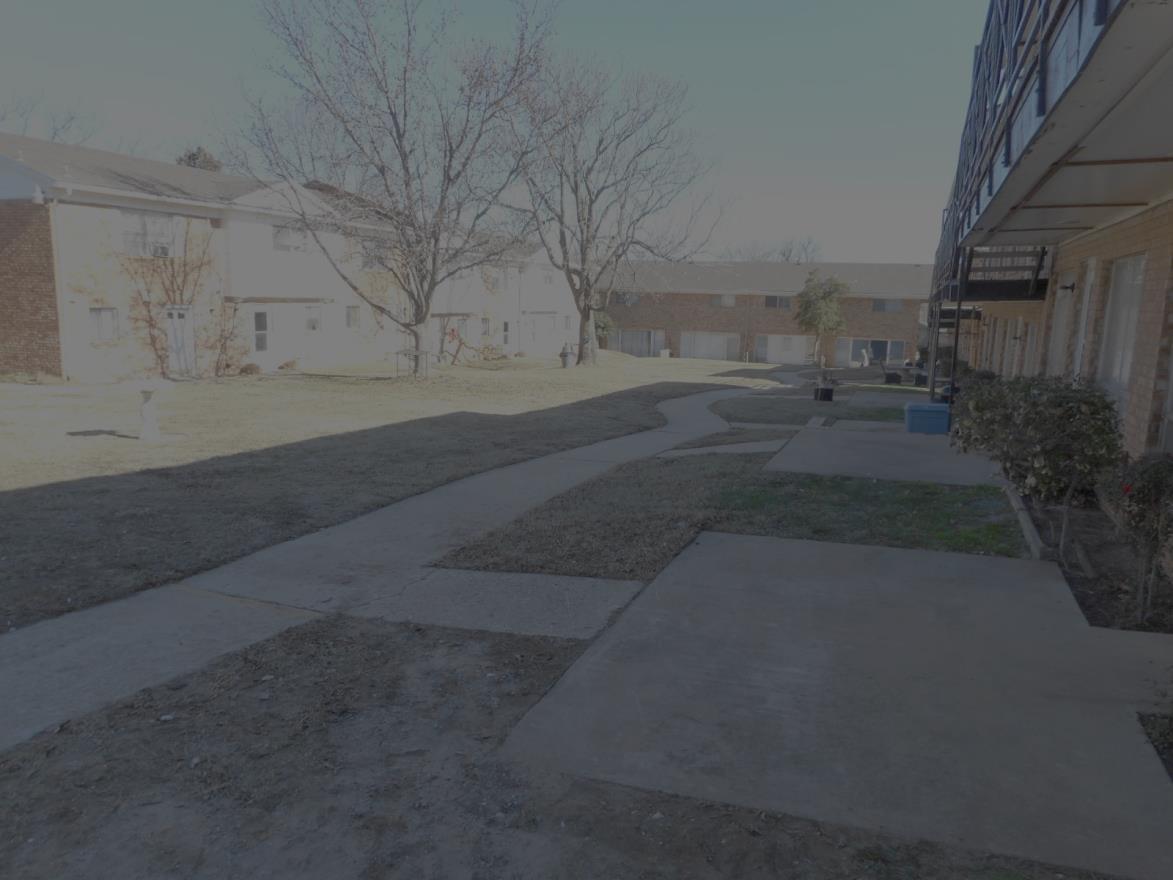 Relies on doors, fences, shrubs, and other physical elements to keep unauthorized persons out of a particular place.  Access Control can  be achieved in individual dwellings or commercial property by the use of adequate locks, doors and window barriers.
[Speaker Notes: Guides people entering and leaving a space through the placement of entrances, exits, fences, landscaping and lighting.

Access control can decrease opportunities for criminal activity by denying criminals access to potential targets and creating a perception of risk for would-be offenders.]
Crime Prevention Through Environmental Design (CPTED)
Access Control
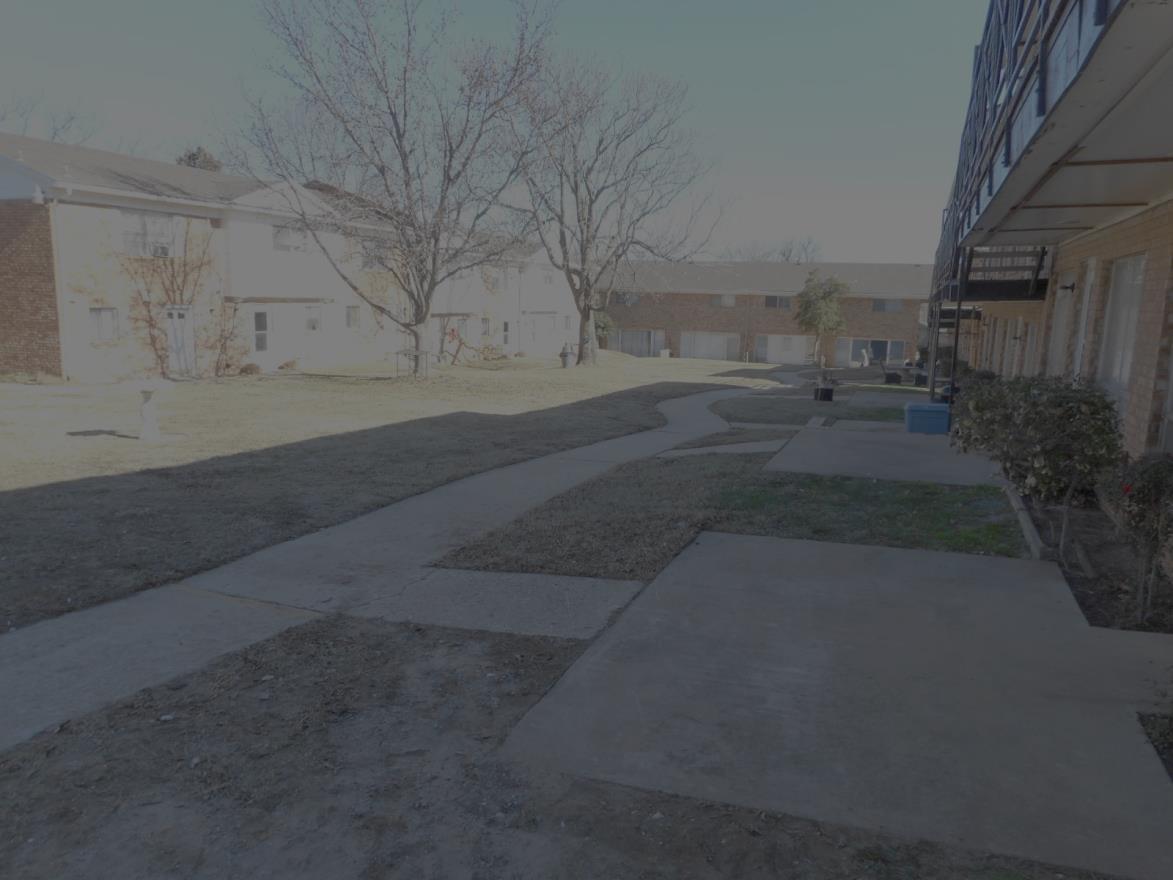 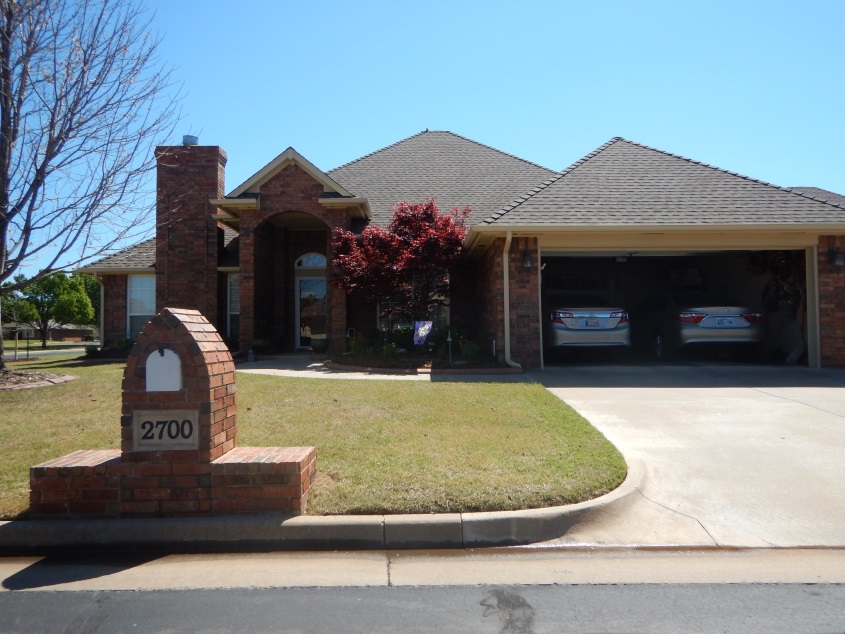 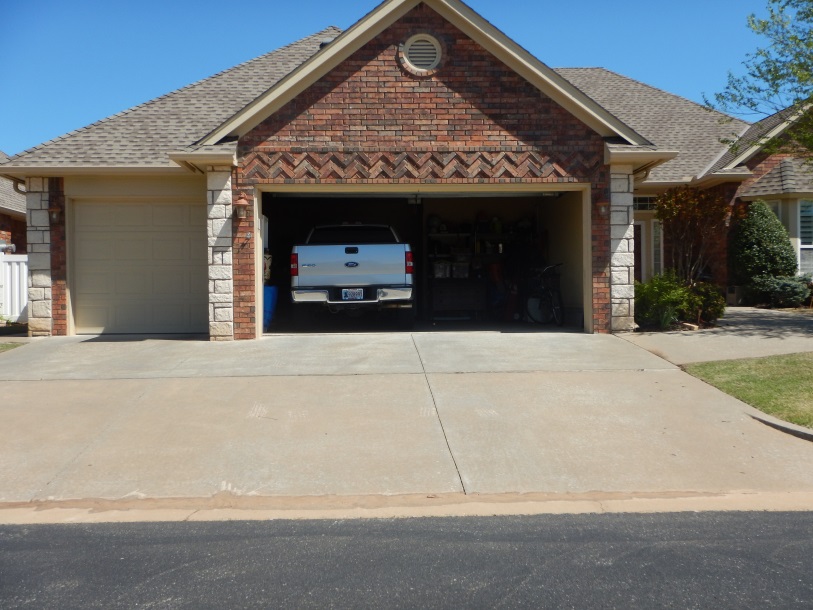 [Speaker Notes: Guides people entering and leaving a space through the placement of entrances, exits, fences, landscaping and lighting.

Access control can decrease opportunities for criminal activity by denying criminals access to potential targets and creating a perception of risk for would-be offenders.]
Crime Prevention Through Environmental Design (CPTED)
Access Control
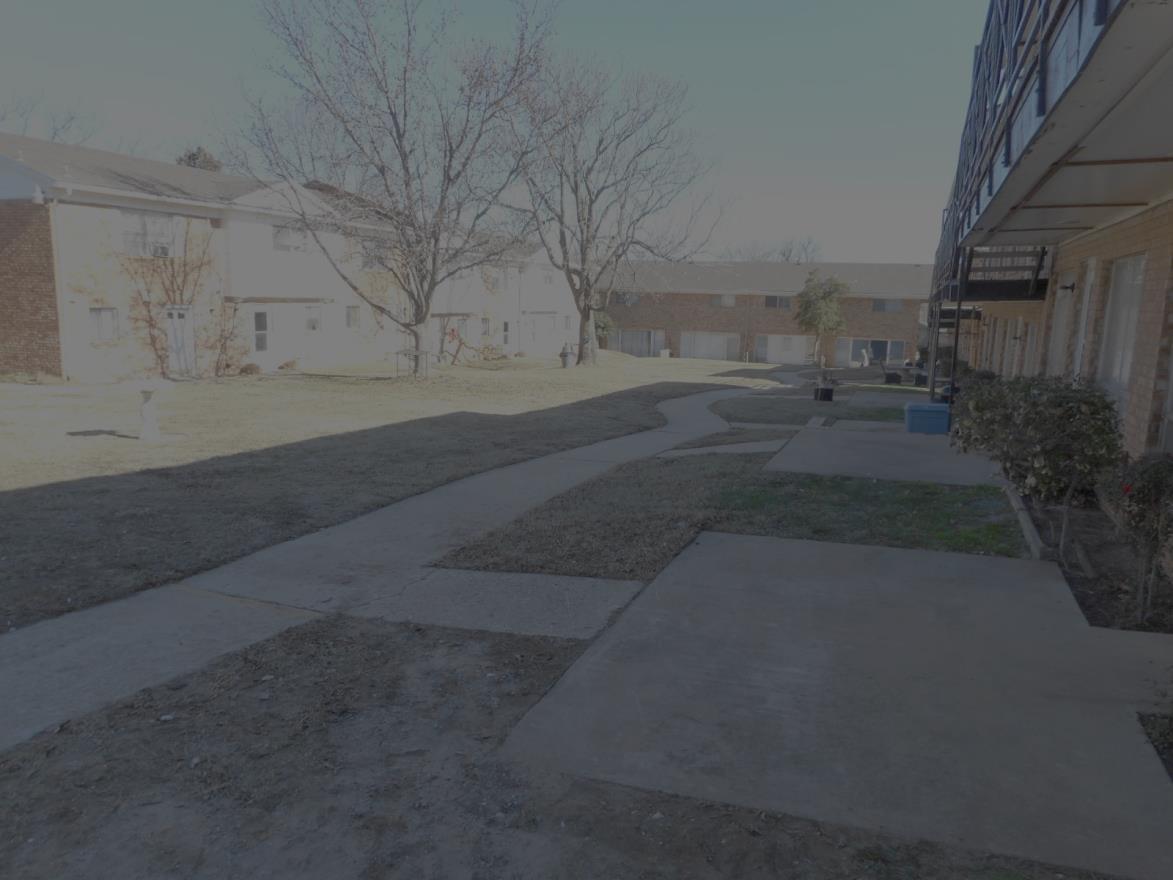 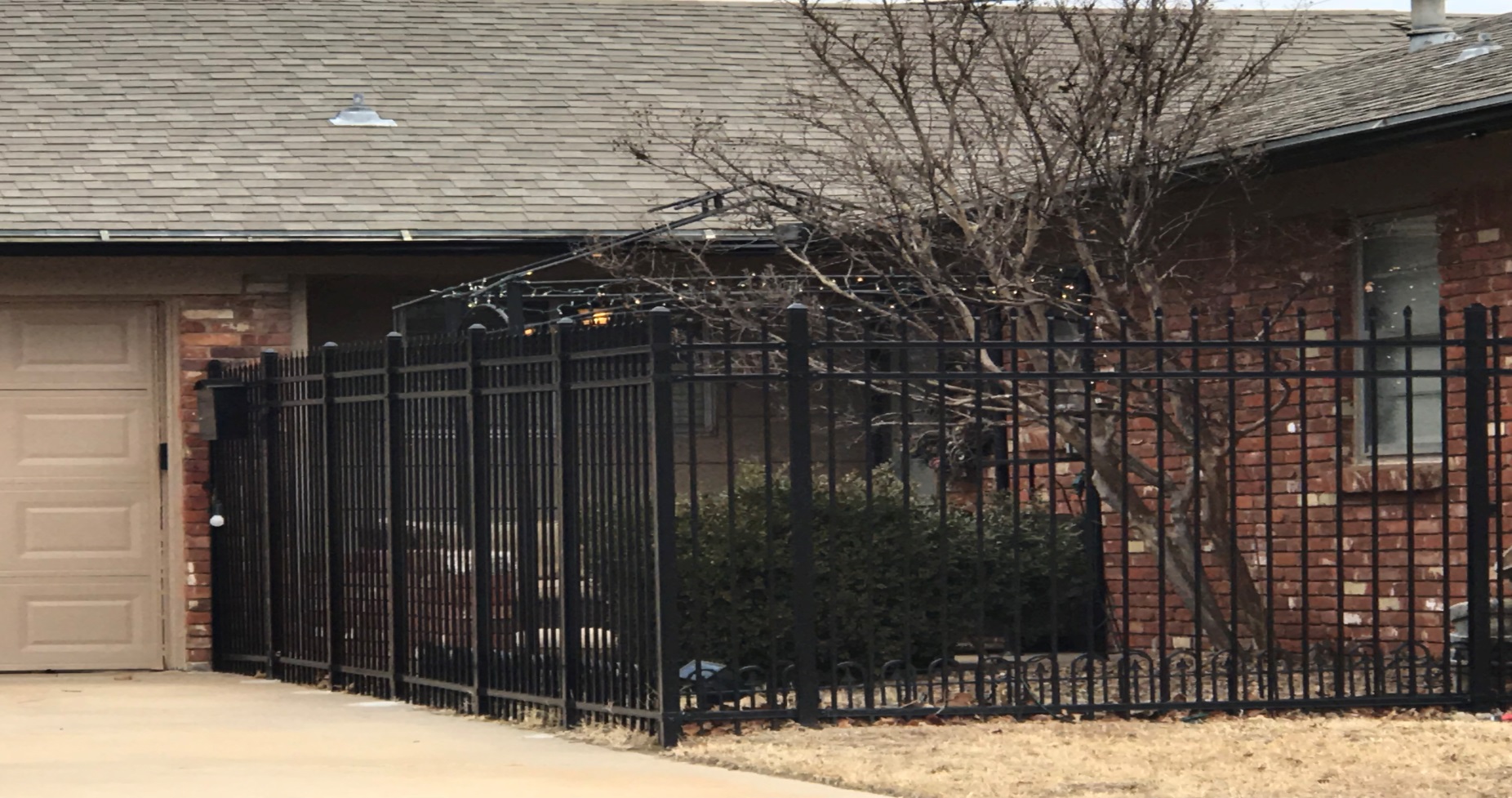 [Speaker Notes: Guides people entering and leaving a space through the placement of entrances, exits, fences, landscaping and lighting.

Access control can decrease opportunities for criminal activity by denying criminals access to potential targets and creating a perception of risk for would-be offenders.]
Crime Prevention Through Environmental Design (CPTED)
Access Control
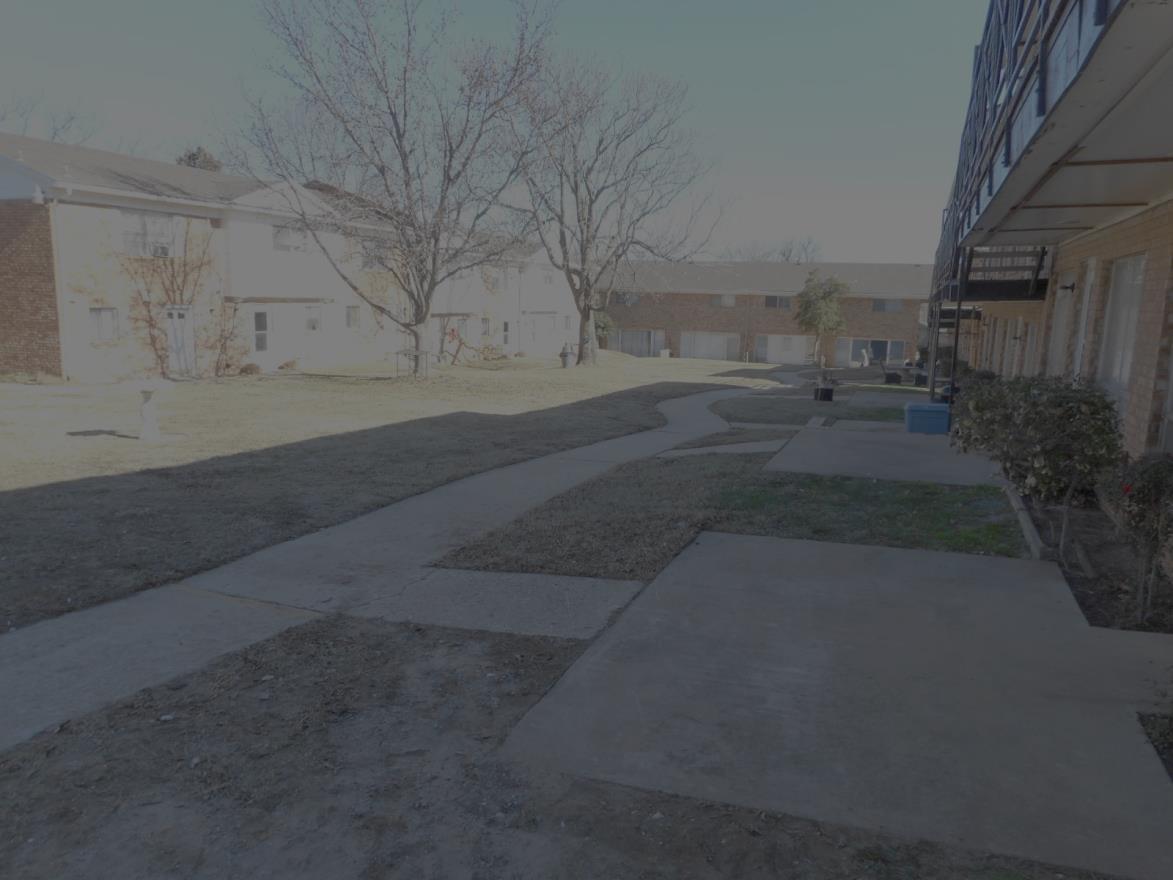 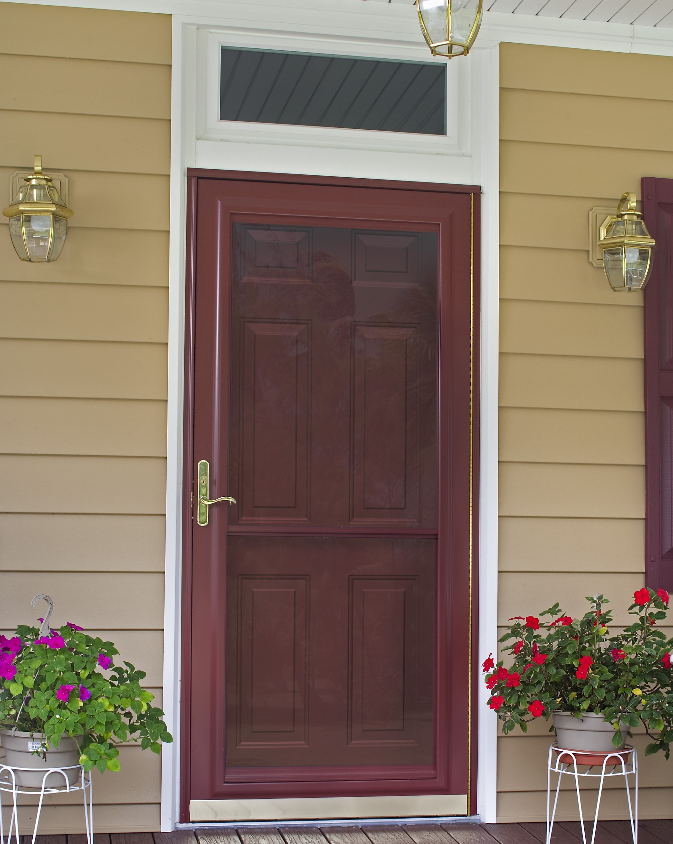 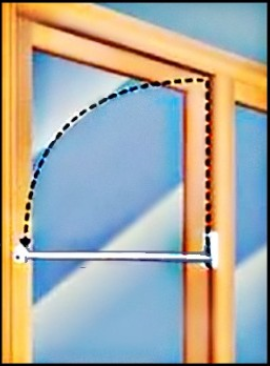 Crime Prevention Through Environmental Design (CPTED)
Access Control
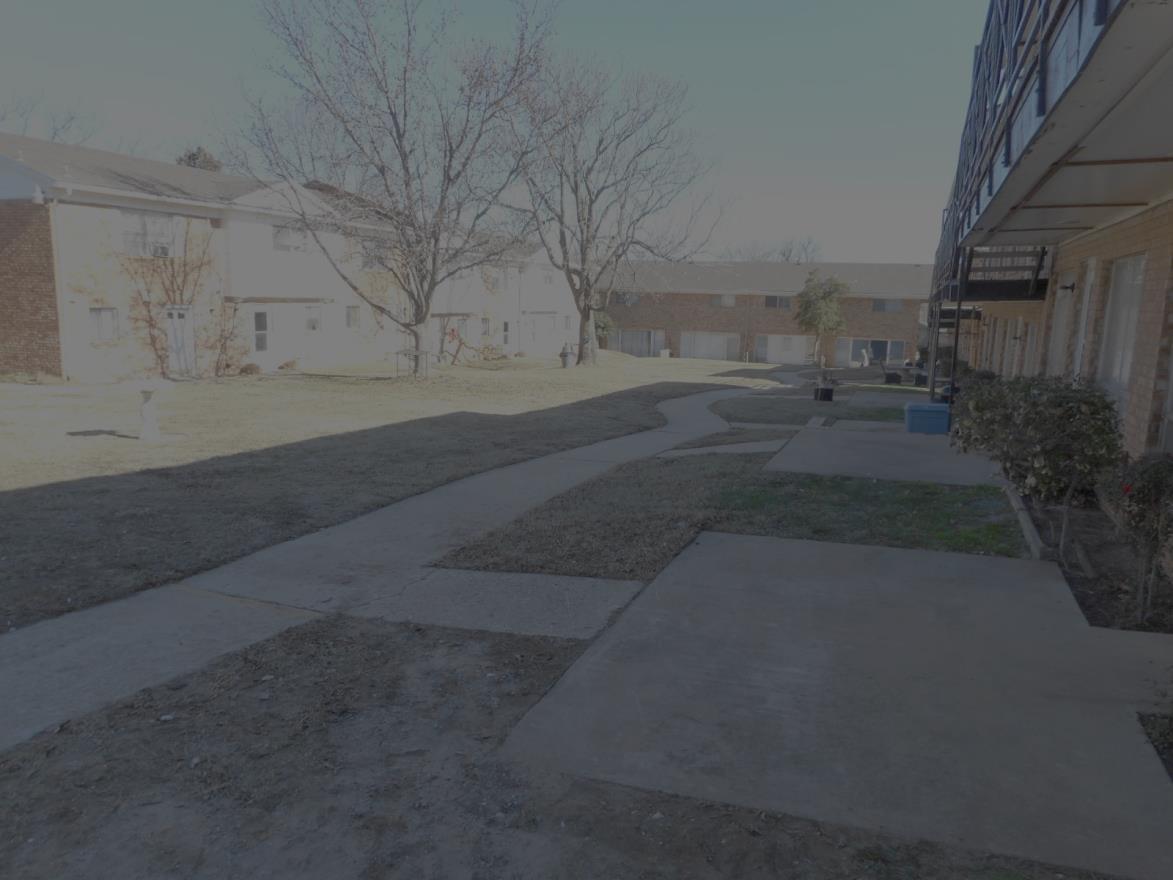 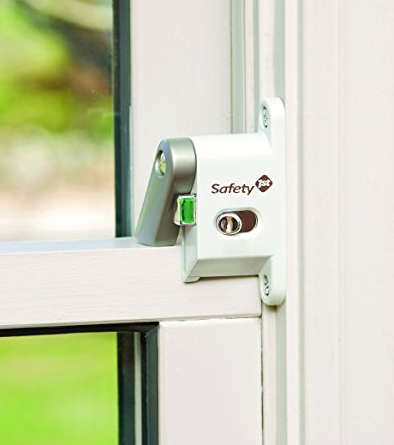 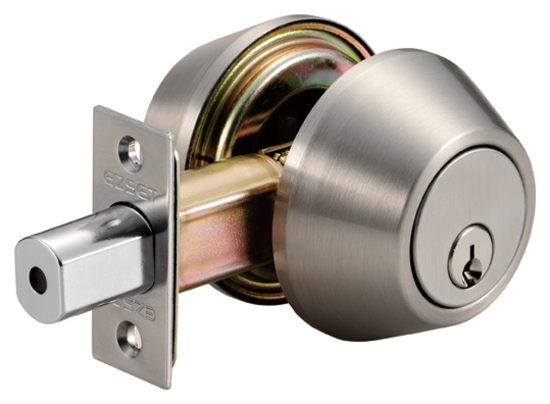 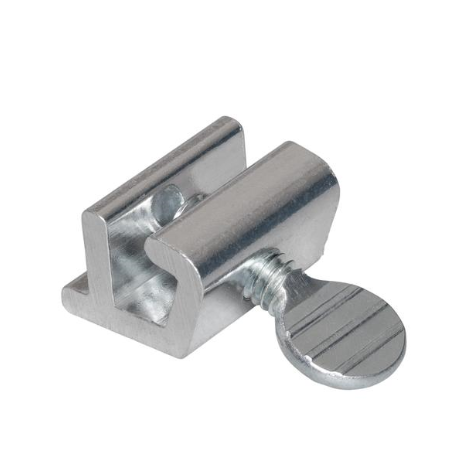 Crime Prevention Through Environmental Design (CPTED)
Territorial Reinforcement
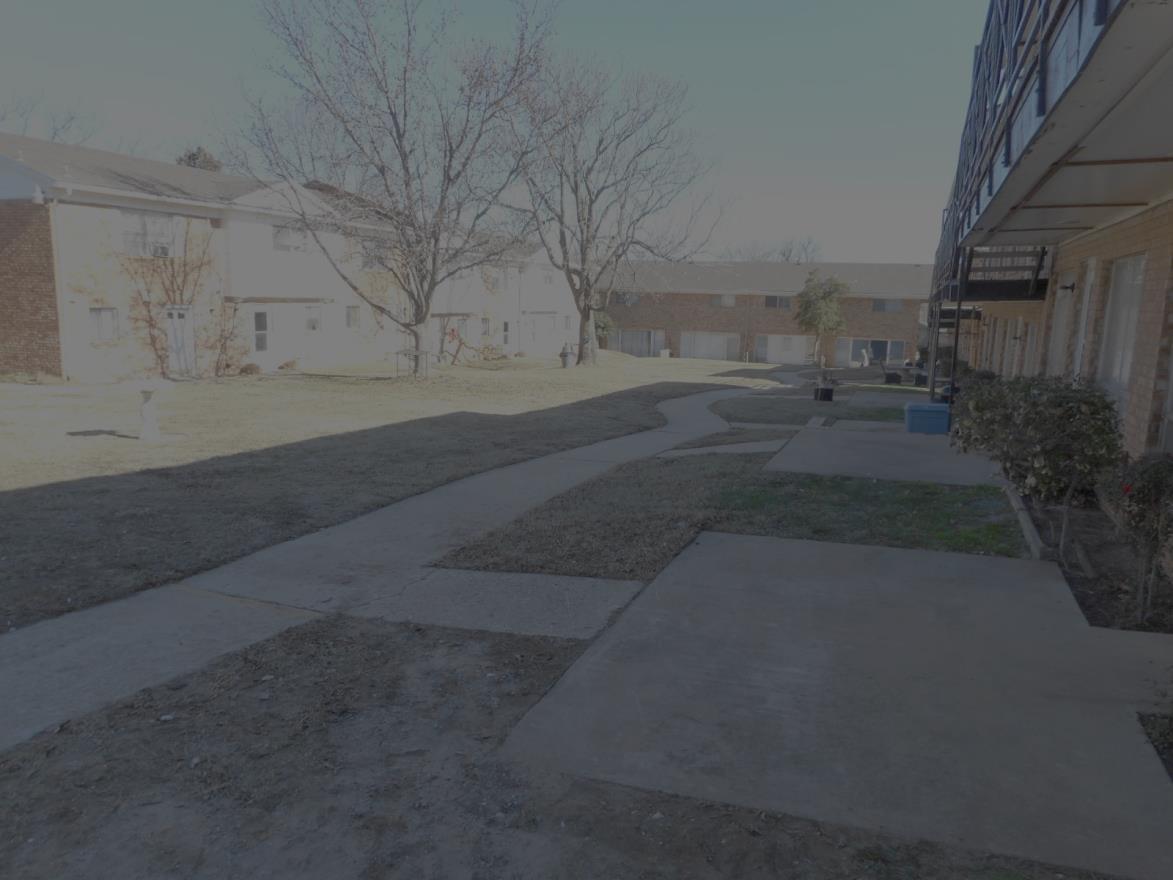 Features such as sidewalks, landscaping, and porches that help to distinguish between public and private areas, which create displays of “ownership” that send a “hands off” message to would-be offenders.
[Speaker Notes: The use of physical attributes that express ownership such as fences, signage, landscaping, pavement designs, defined property lines and clear distinctions between private and public spaces are examples of the application of territorial reinforcement.]
Crime Prevention Through Environmental Design (CPTED)
Territorial Reinforcement
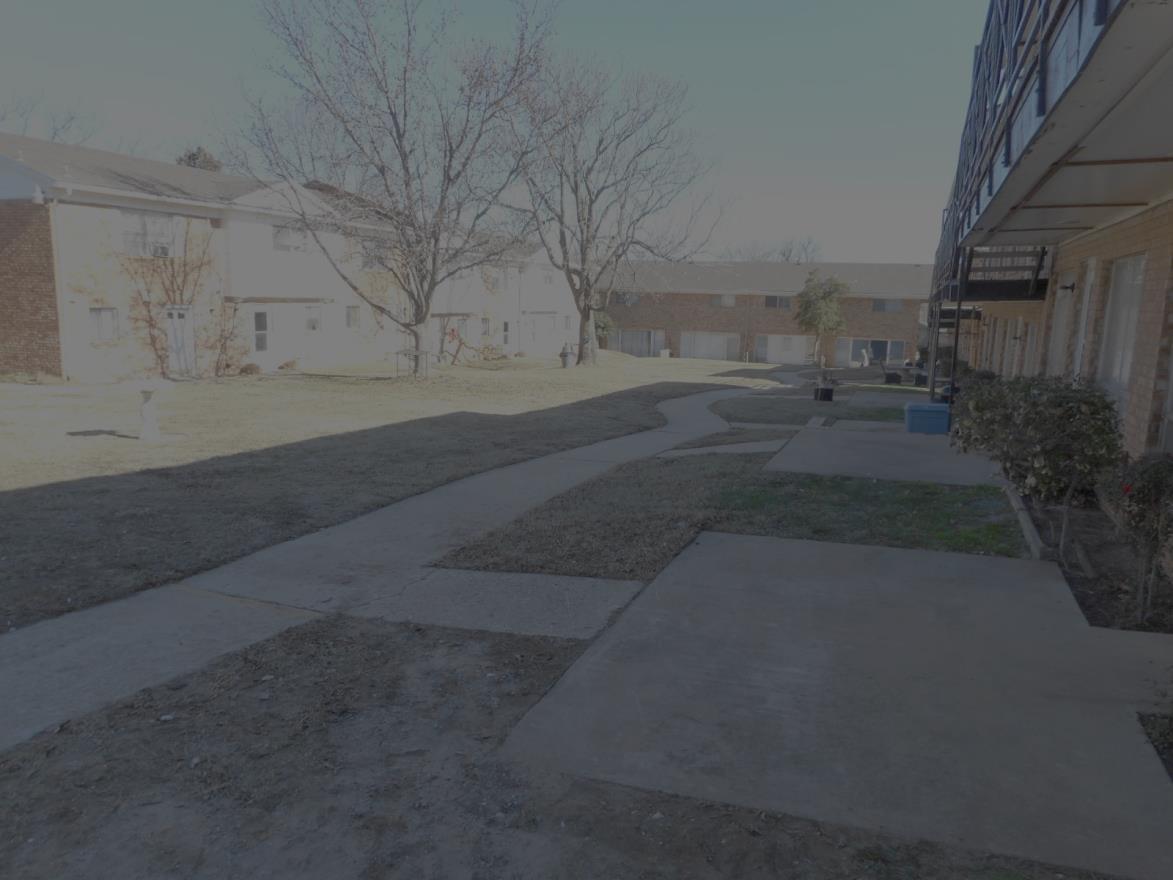 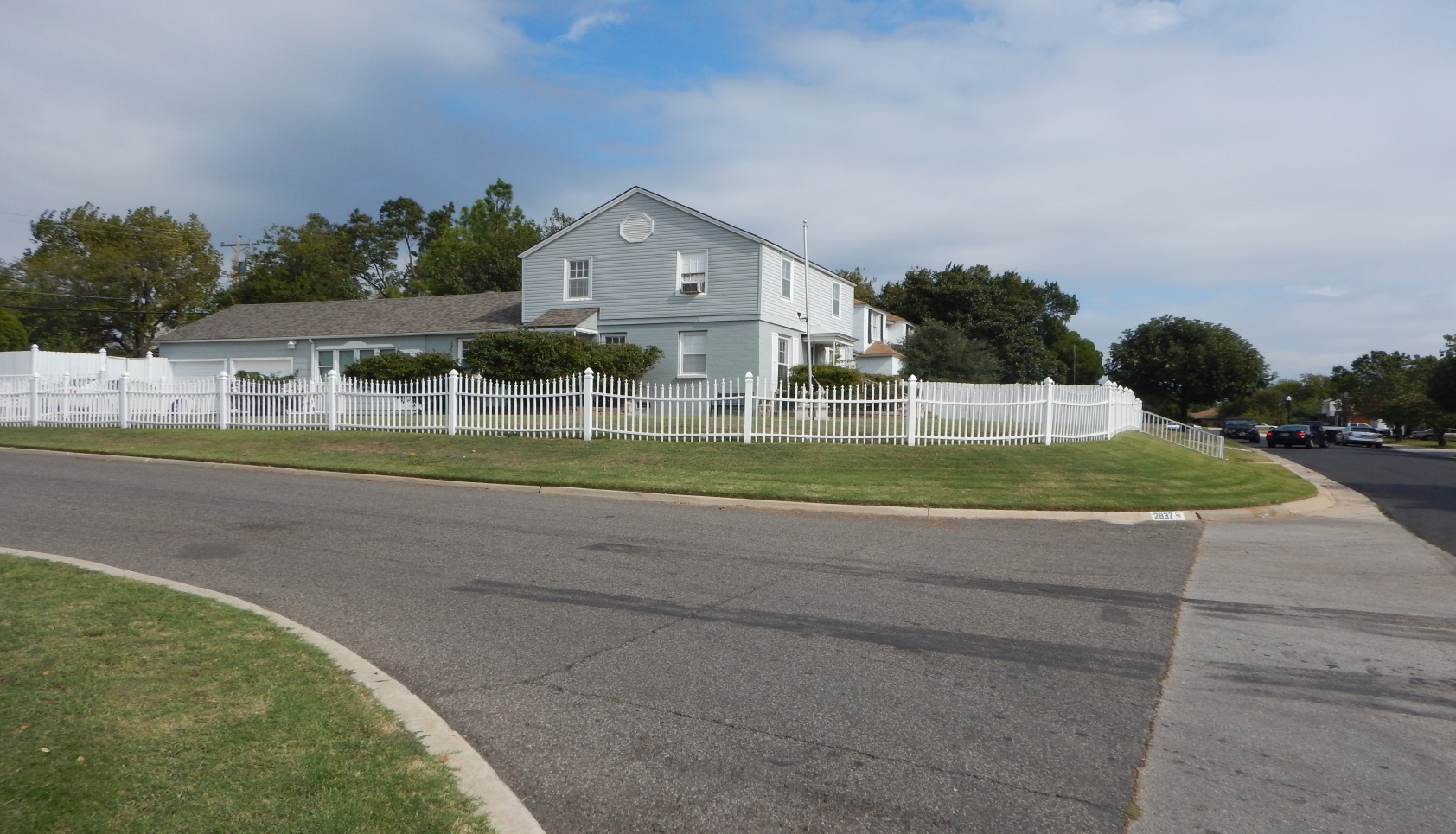 Crime Prevention Through Environmental Design (CPTED)
Territorial Reinforcement
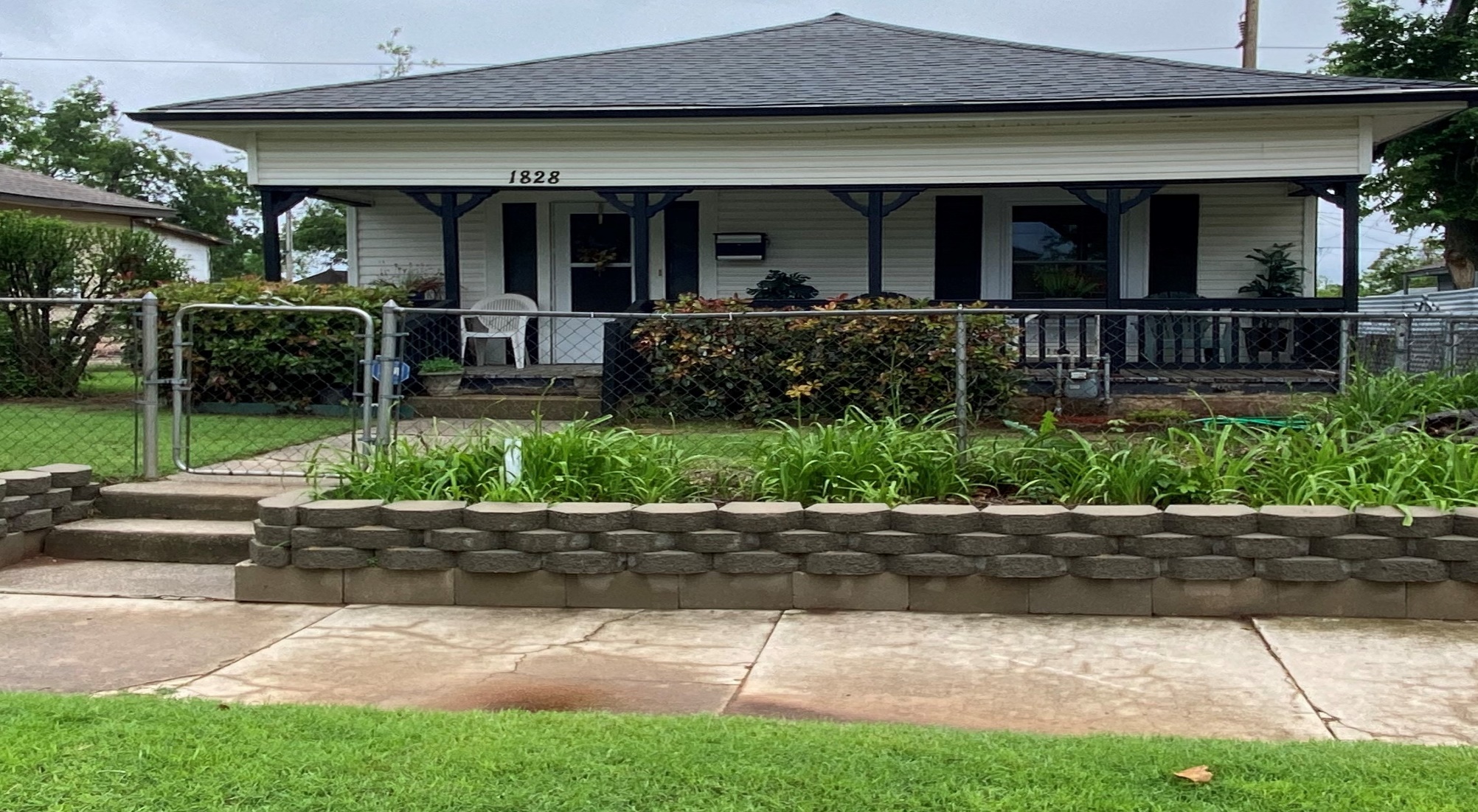 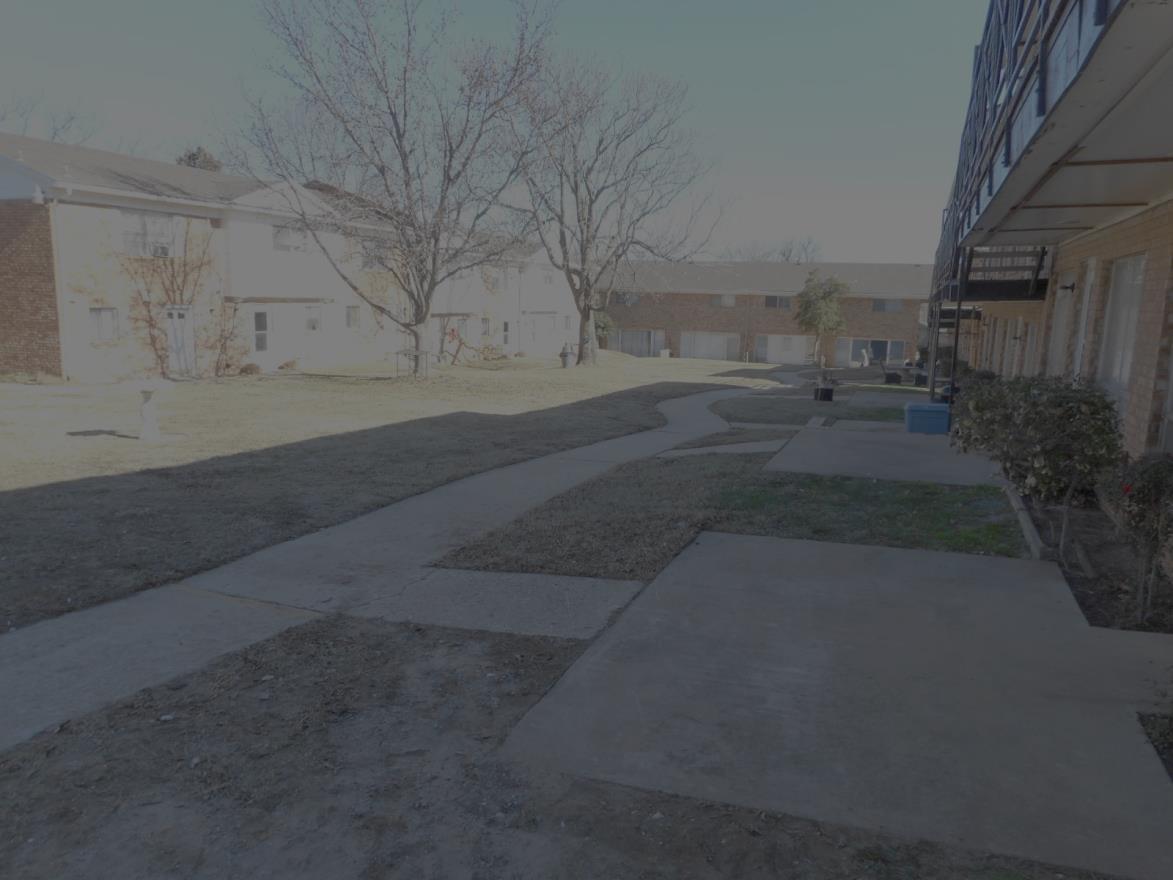 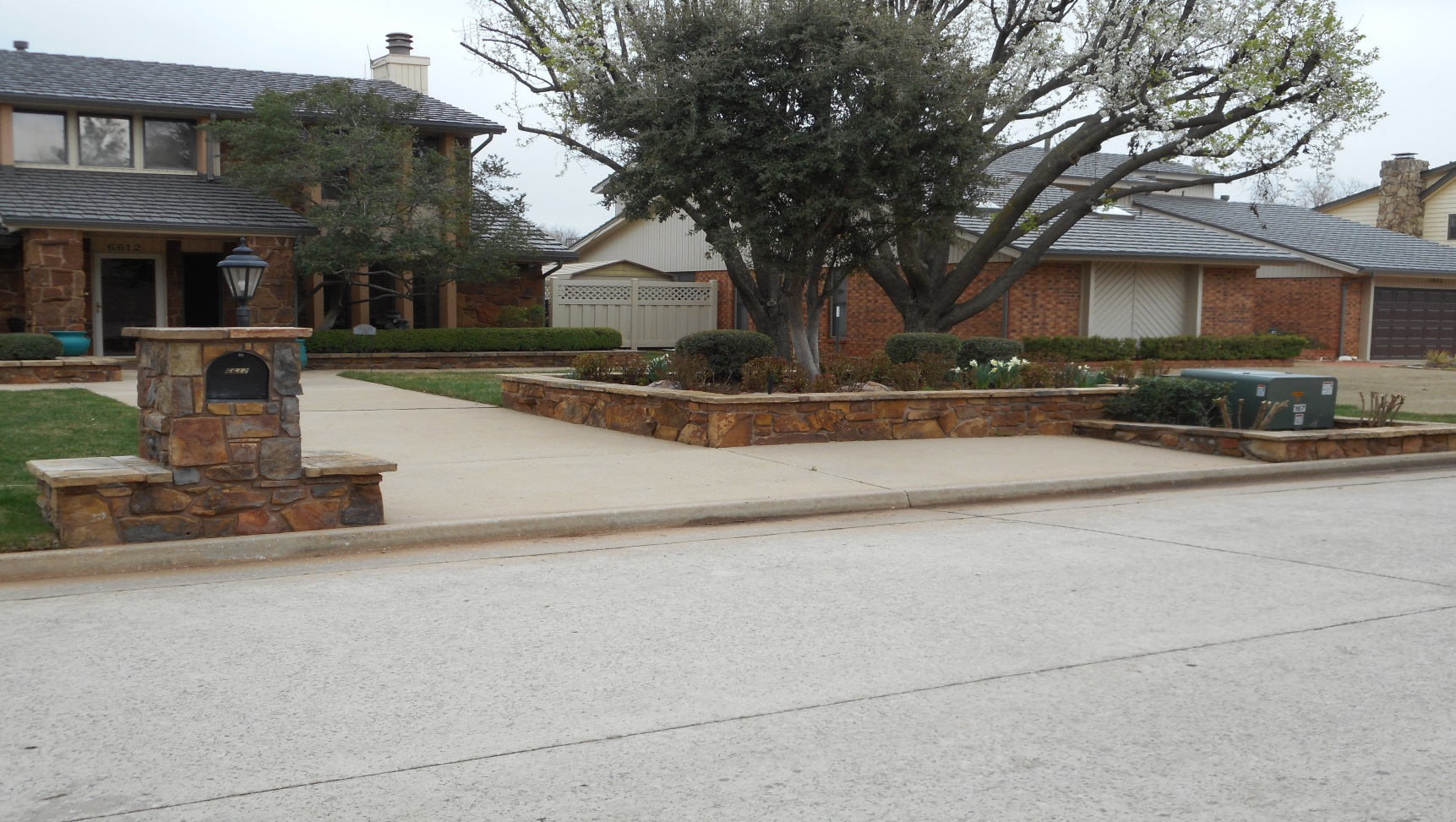 Crime Prevention Through Environmental Design (CPTED)
Territorial Reinforcement
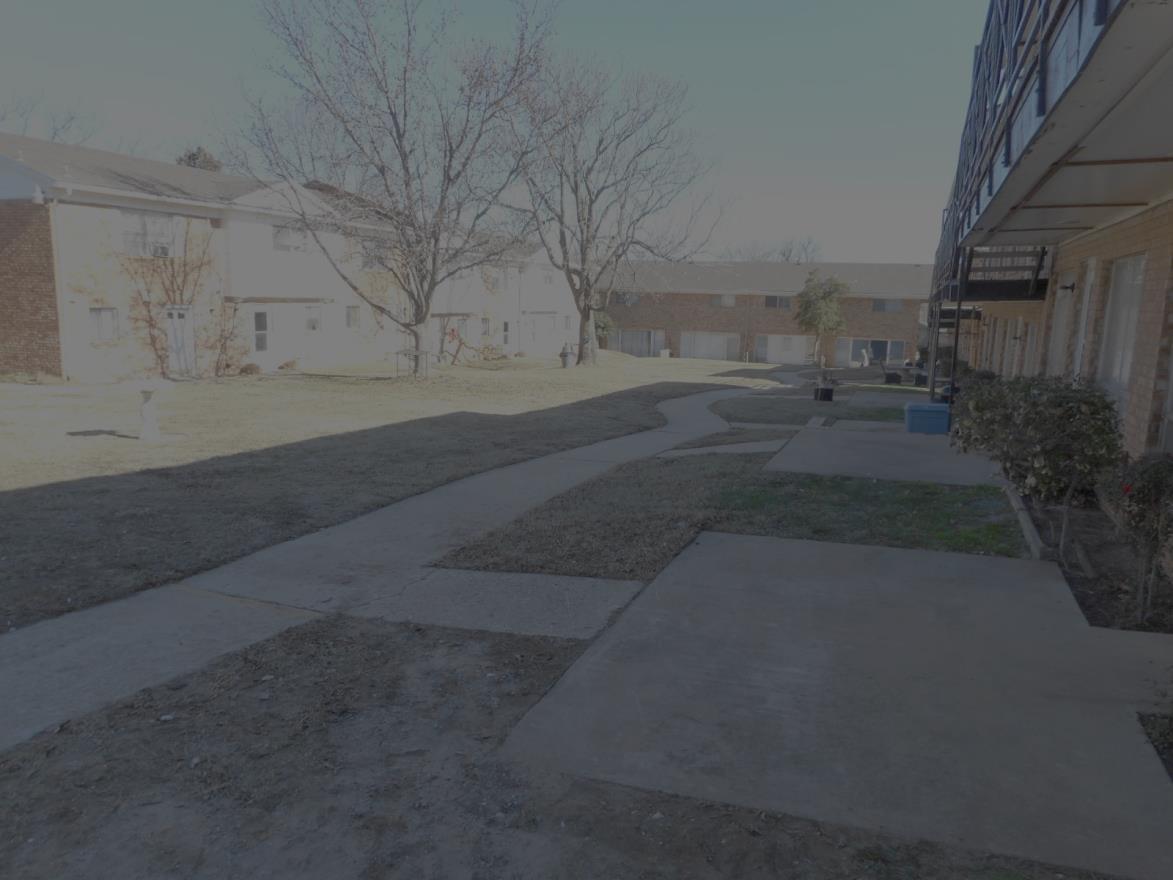 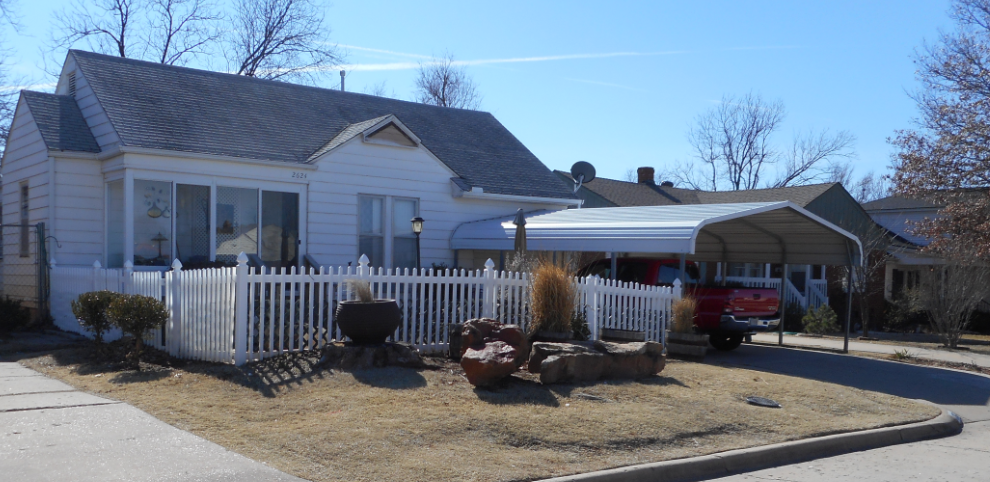 Crime Prevention Through Environmental Design (CPTED)
Territorial Reinforcement
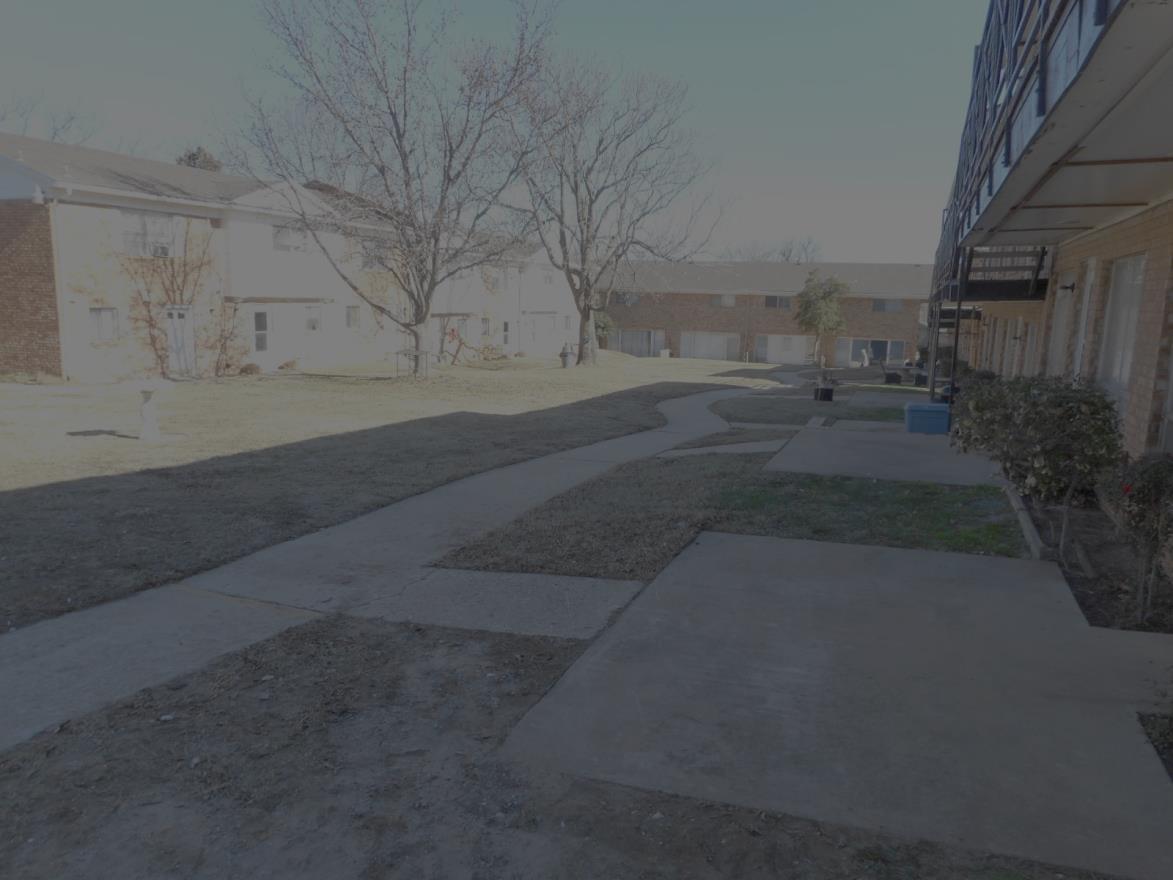 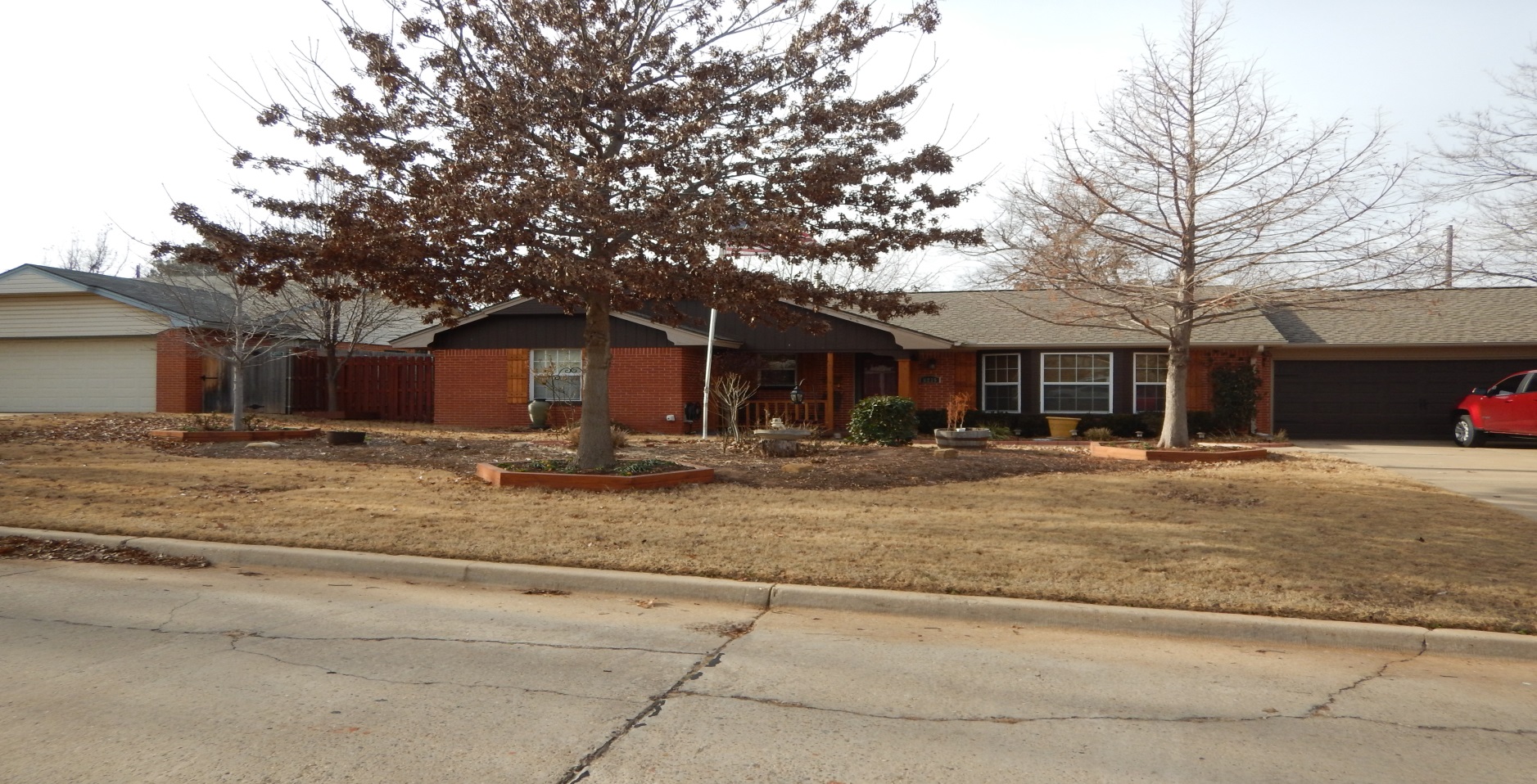 Crime Prevention Through Environmental Design (CPTED)
Territorial Reinforcement
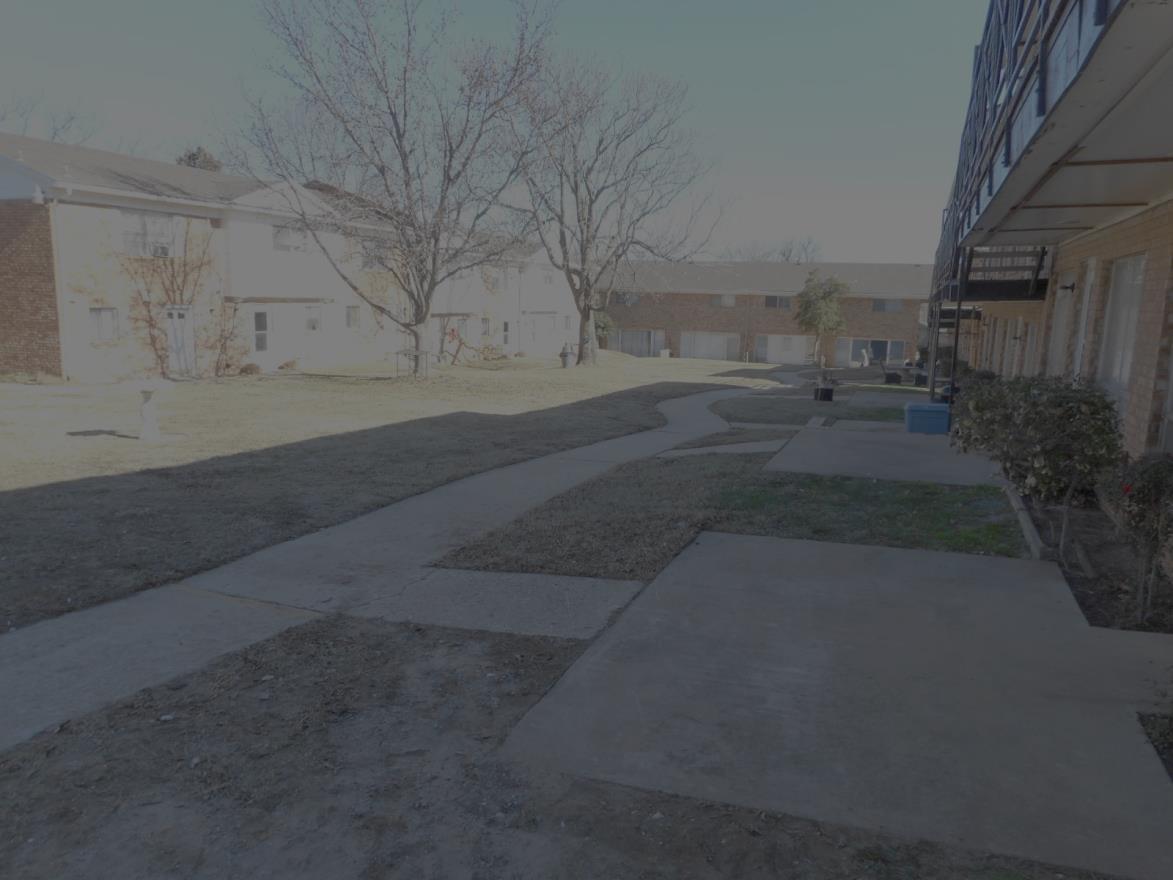 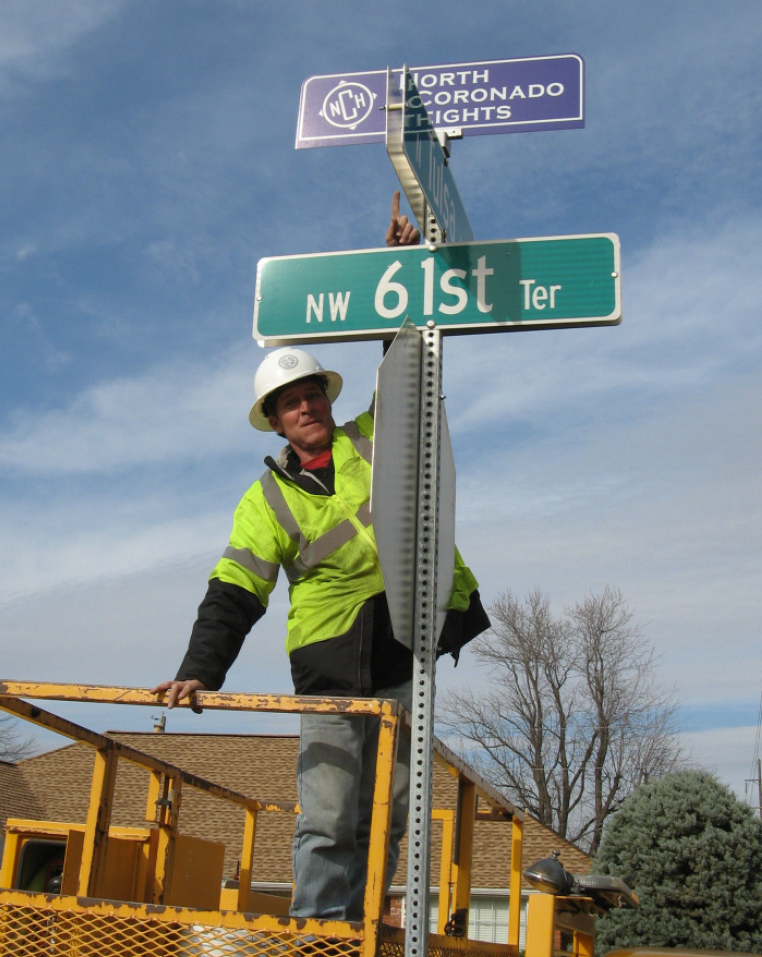 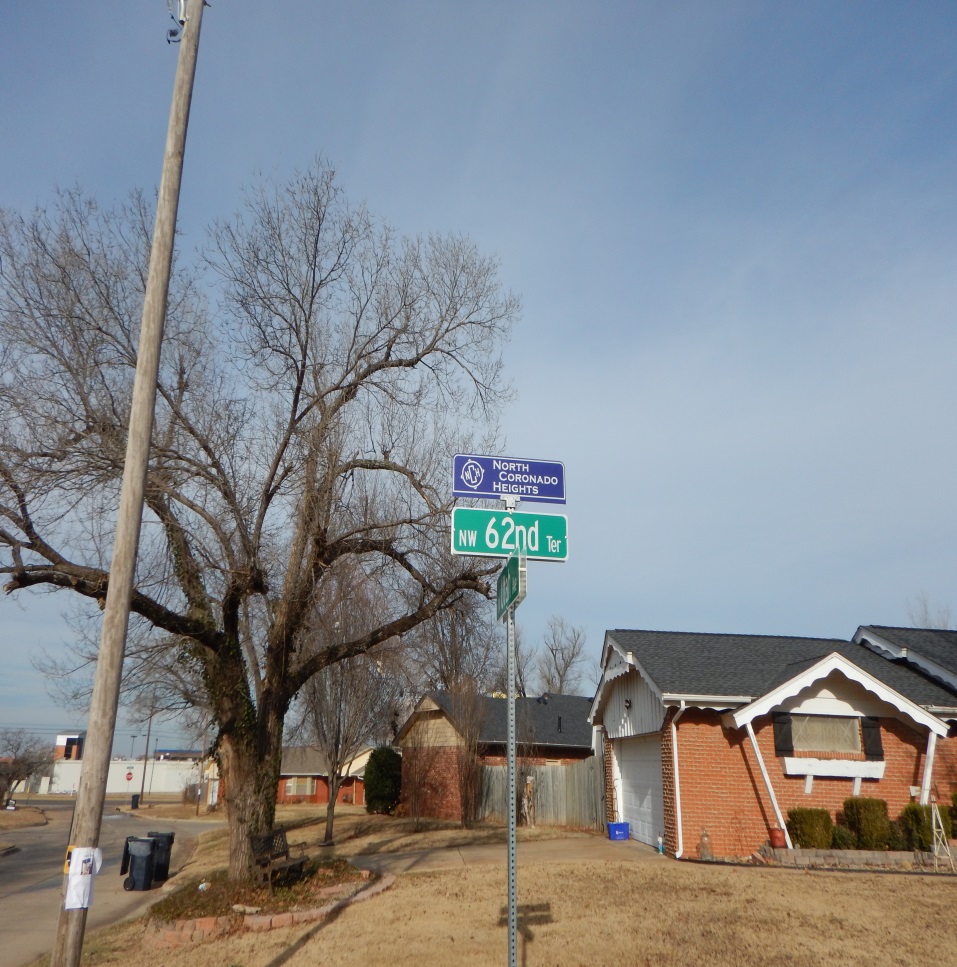 Crime Prevention Through Environmental Design (CPTED)
Territorial Reinforcement
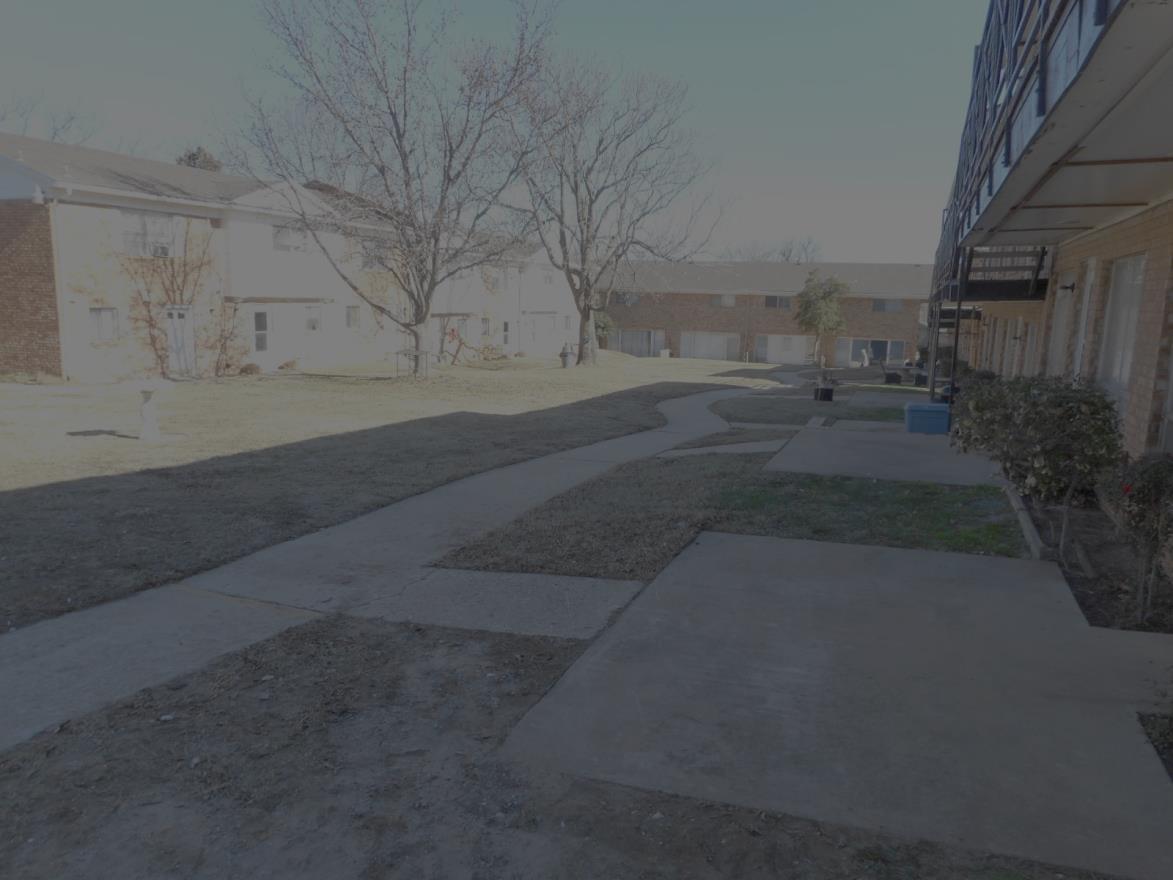 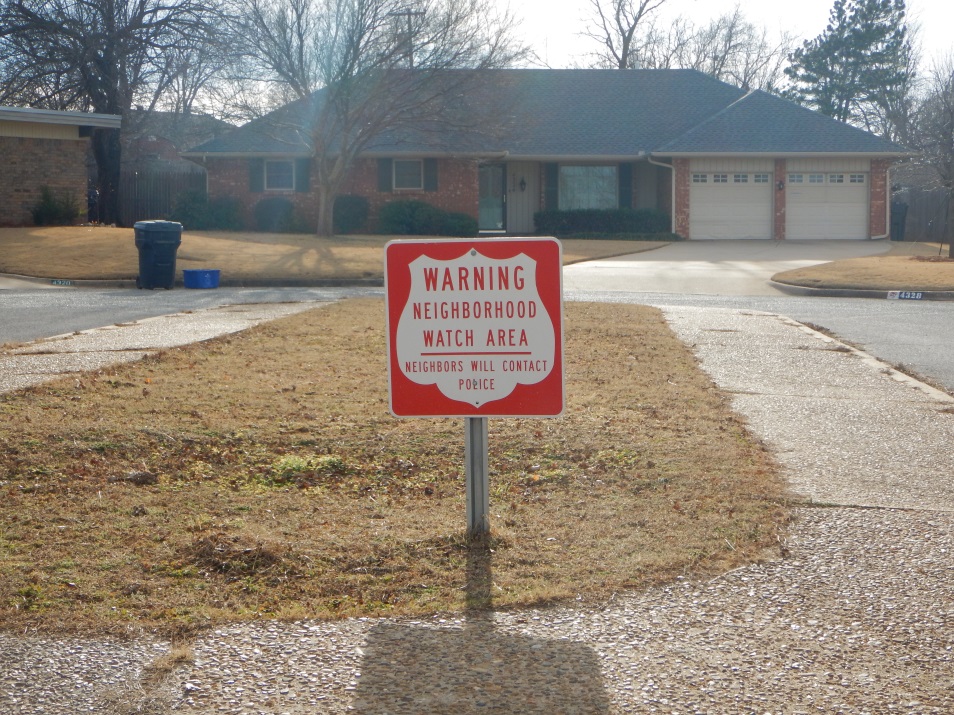 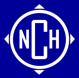 Crime Prevention Through Environmental Design (CPTED)
Territorial Reinforcement
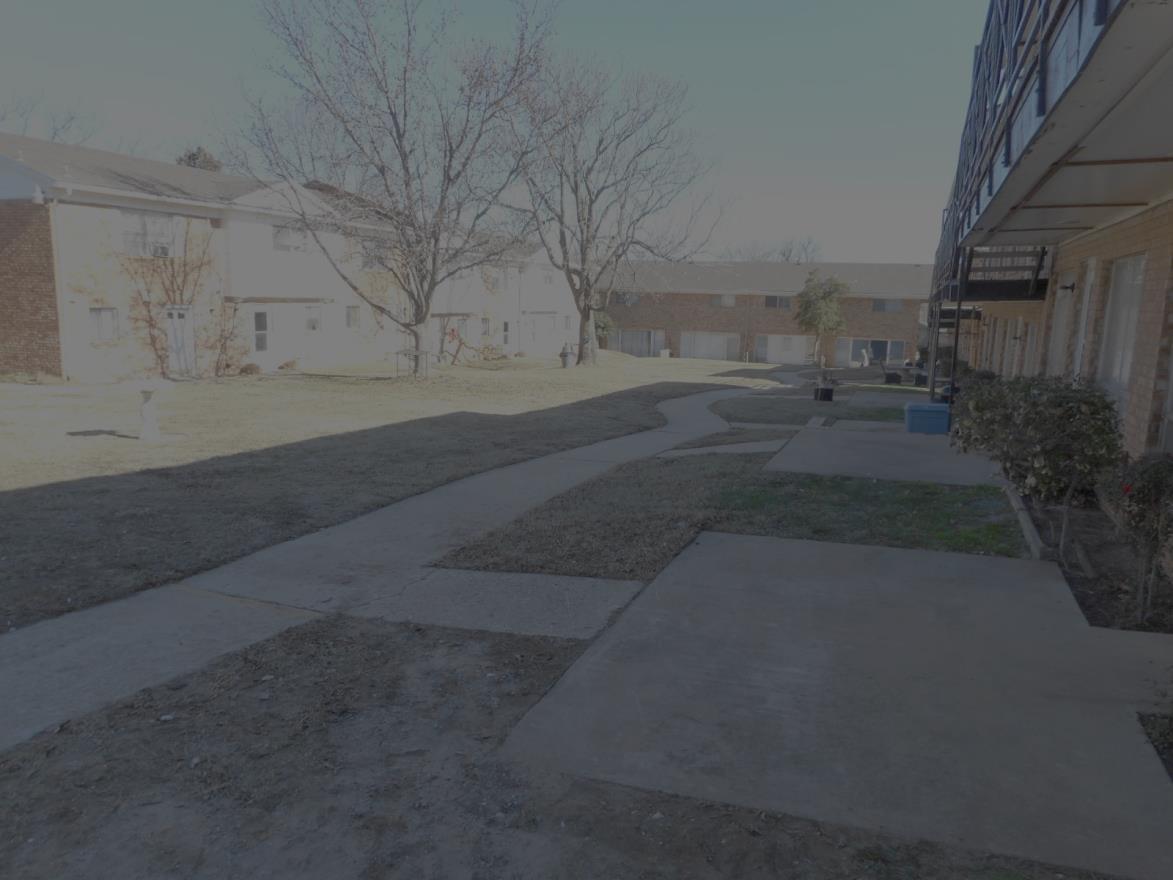 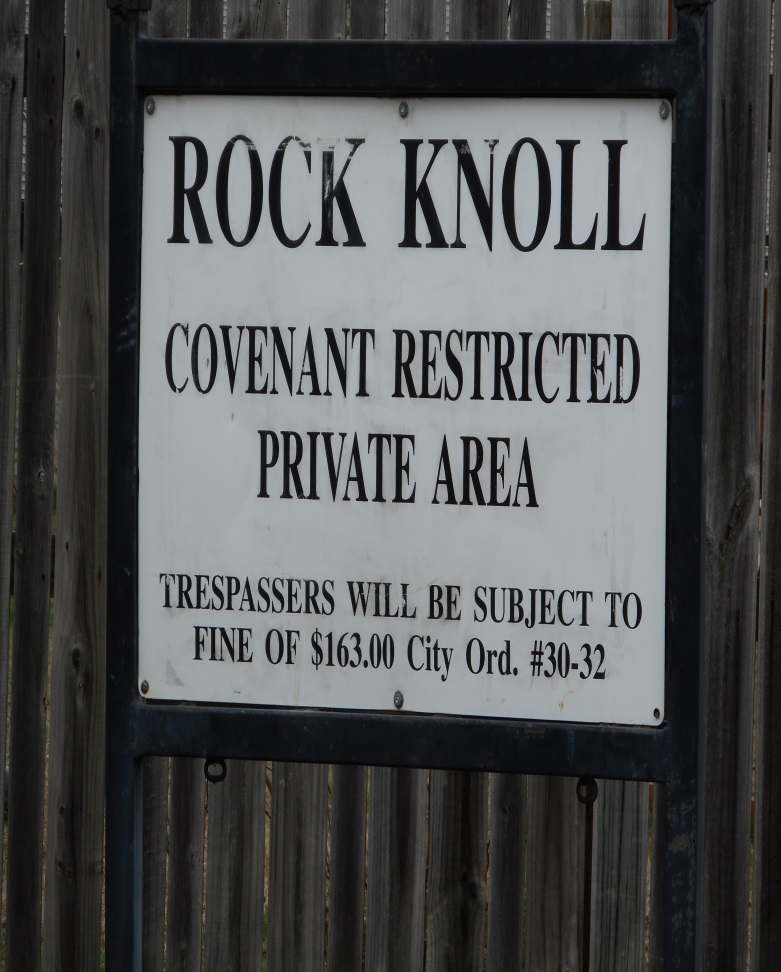 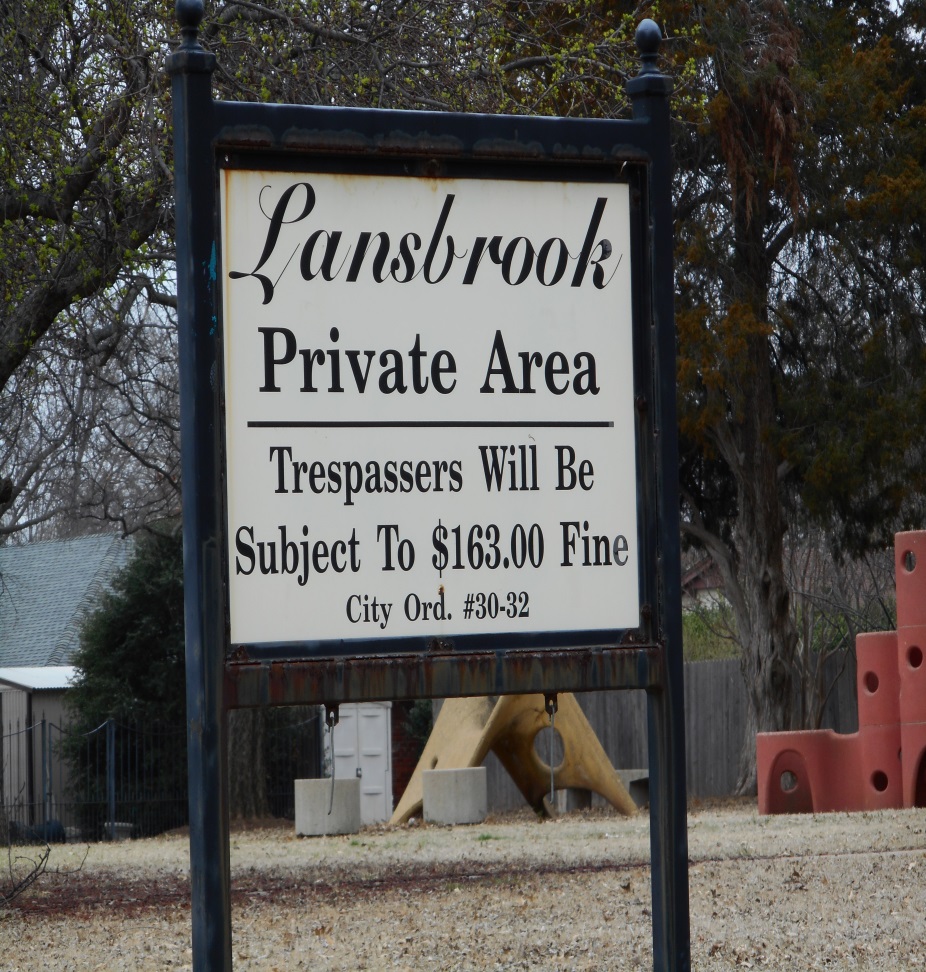 Crime Prevention Through Environmental Design (CPTED)
Maintenance
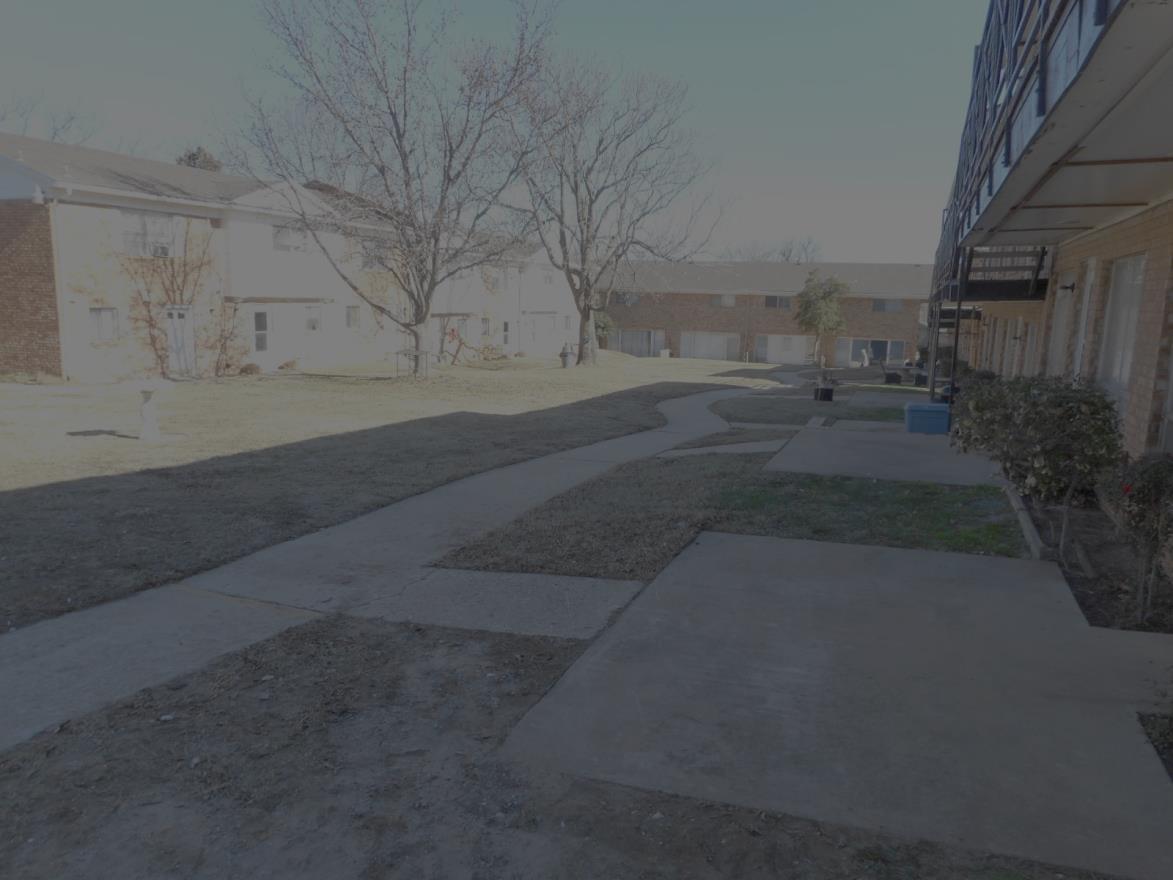 Proper upkeep (mowing grass, trimming trees and landscaping, picking up trash, repairing broken windows and light fixtures, and painting over graffiti) signal location is well cared for and that owner/manager/neighbor is watching out for property and could spot illegal behavior.
[Speaker Notes: A well kept area tends to make someone feel like they will be observed by neighbors or business owners who care about the area. Without proper care, “grime leads to crime”.]
Crime Prevention Through Environmental Design (CPTED)
Maintenance
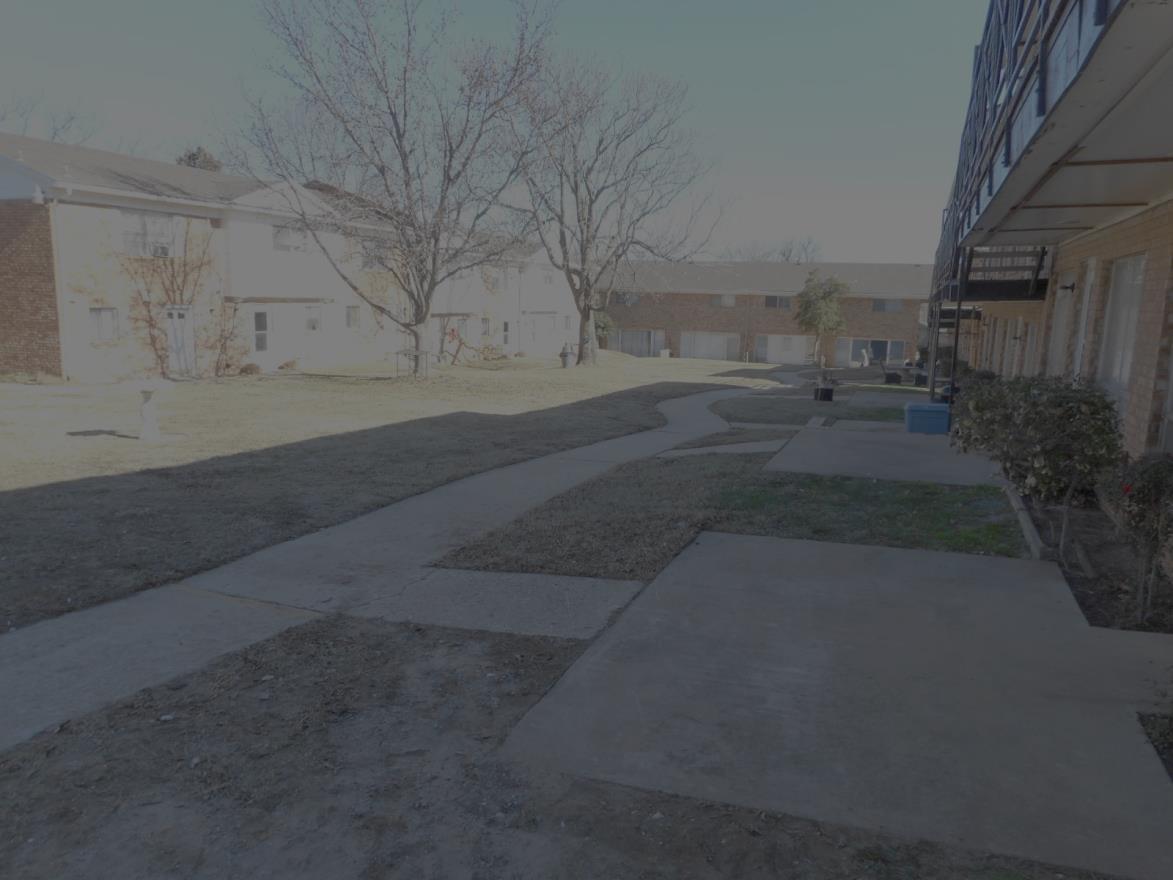 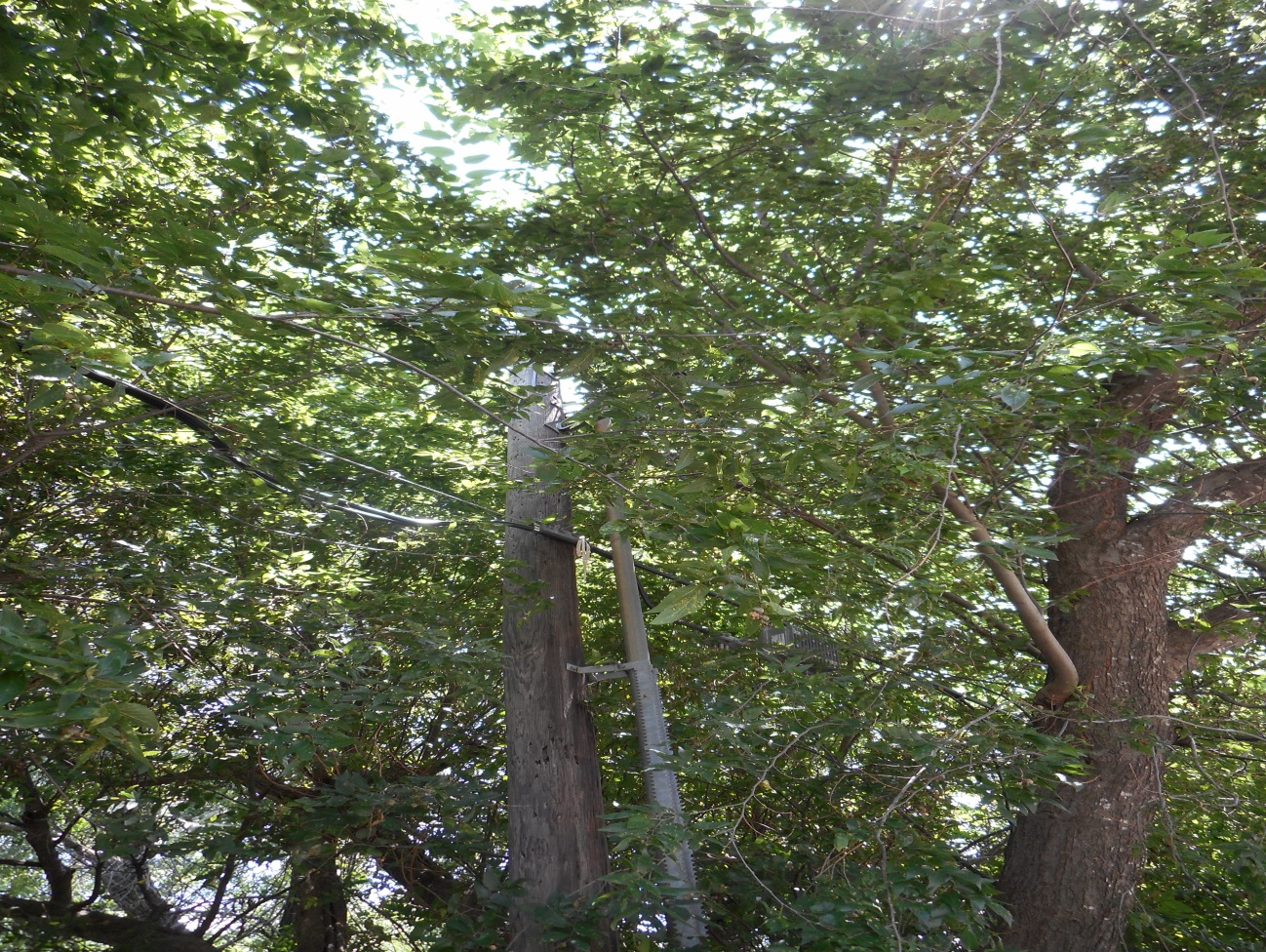 Crime Prevention Through Environmental Design (CPTED)
Maintenance
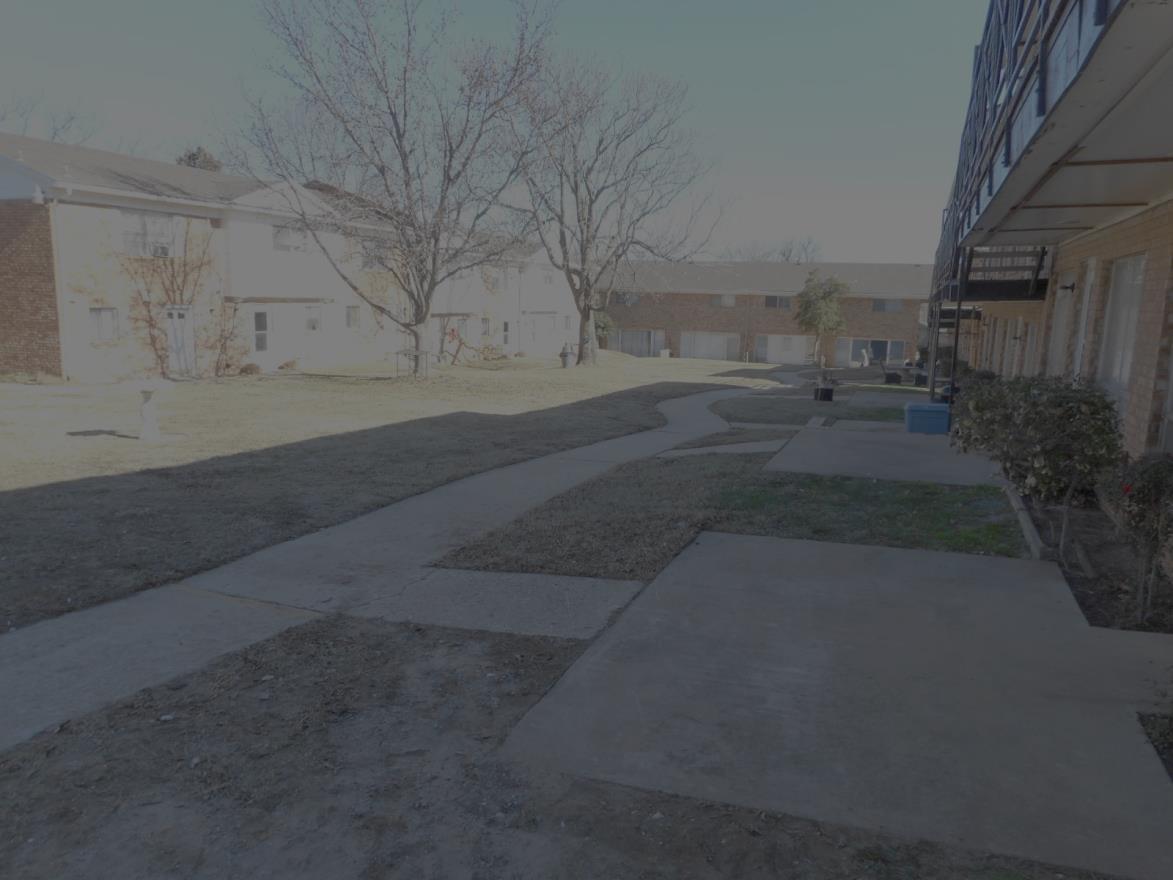 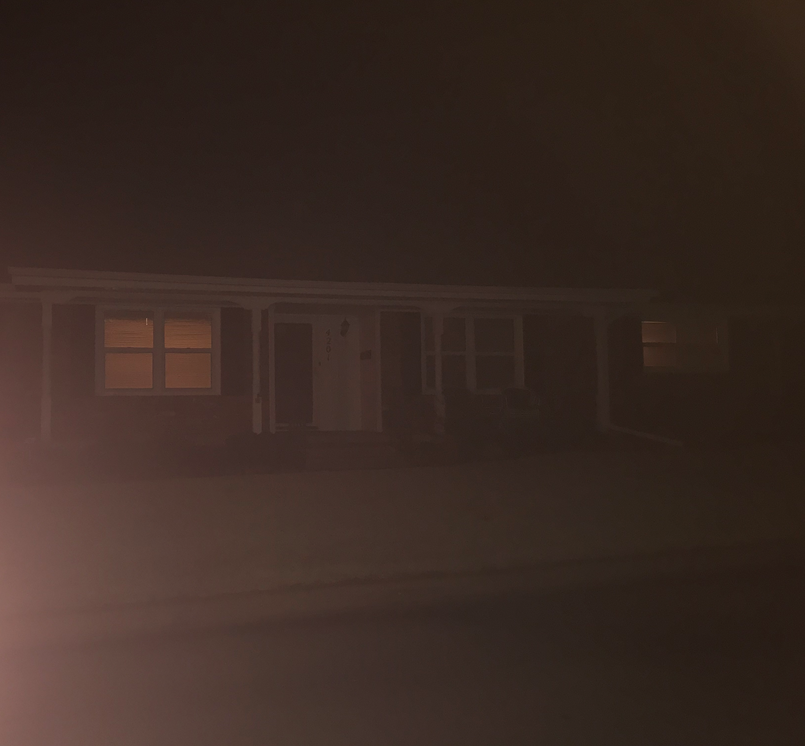 Crime Prevention Through Environmental Design (CPTED)
Maintenance
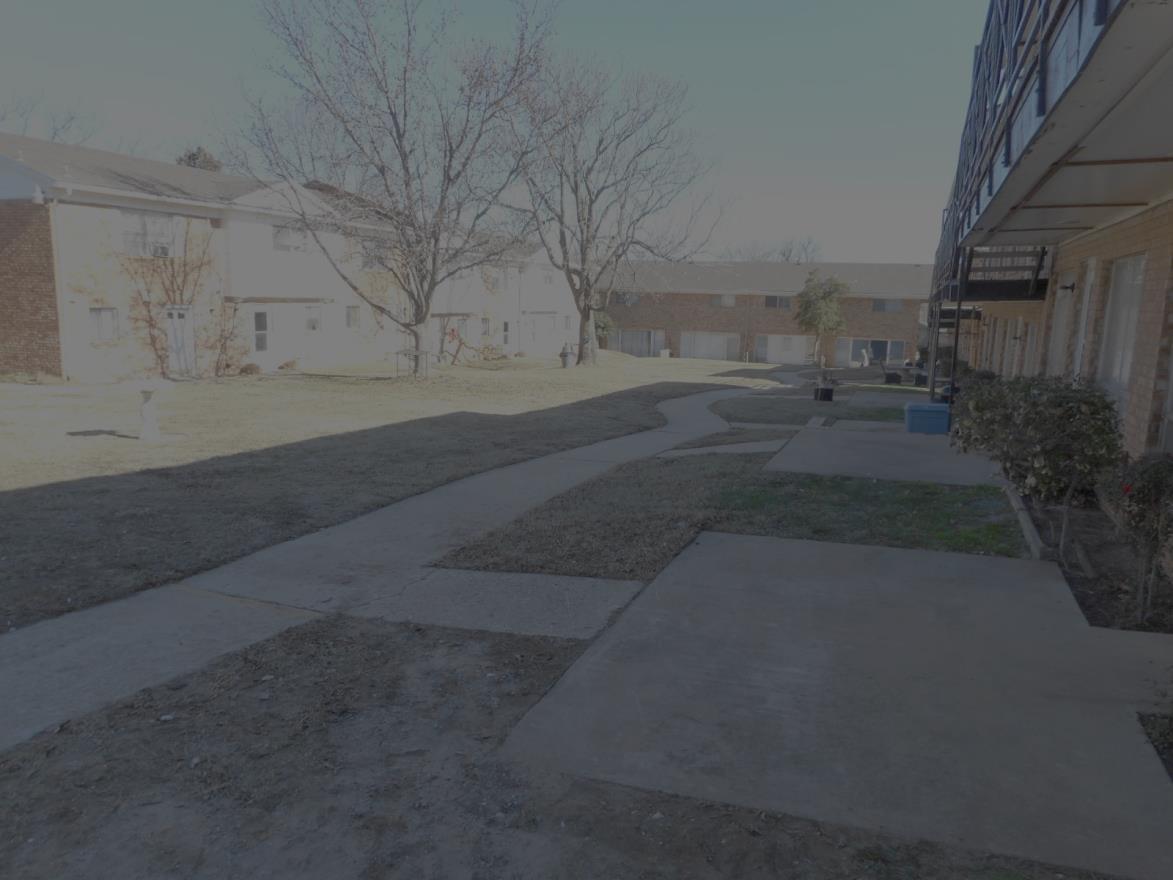 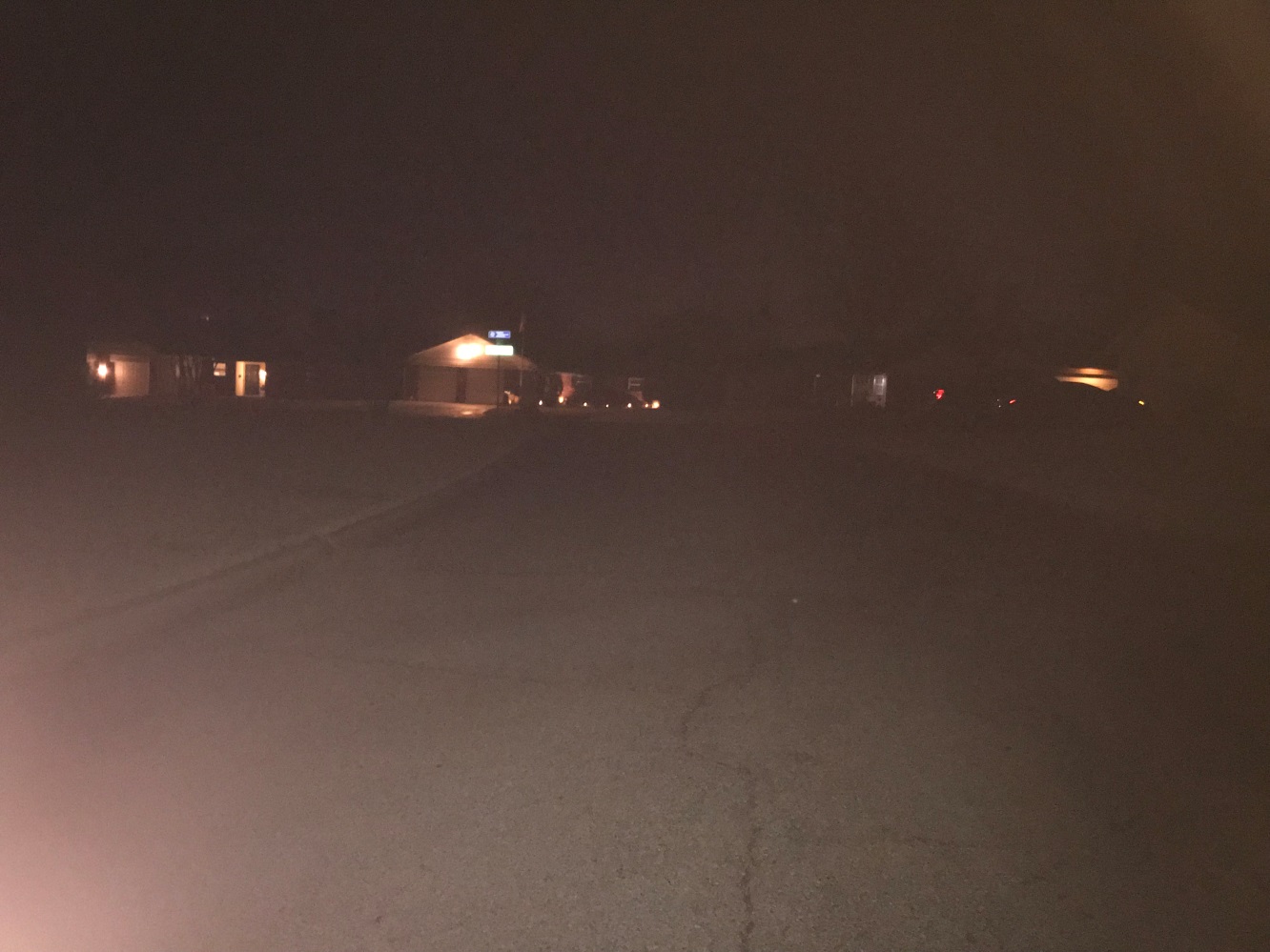 Crime Prevention Through Environmental Design (CPTED)
Maintenance
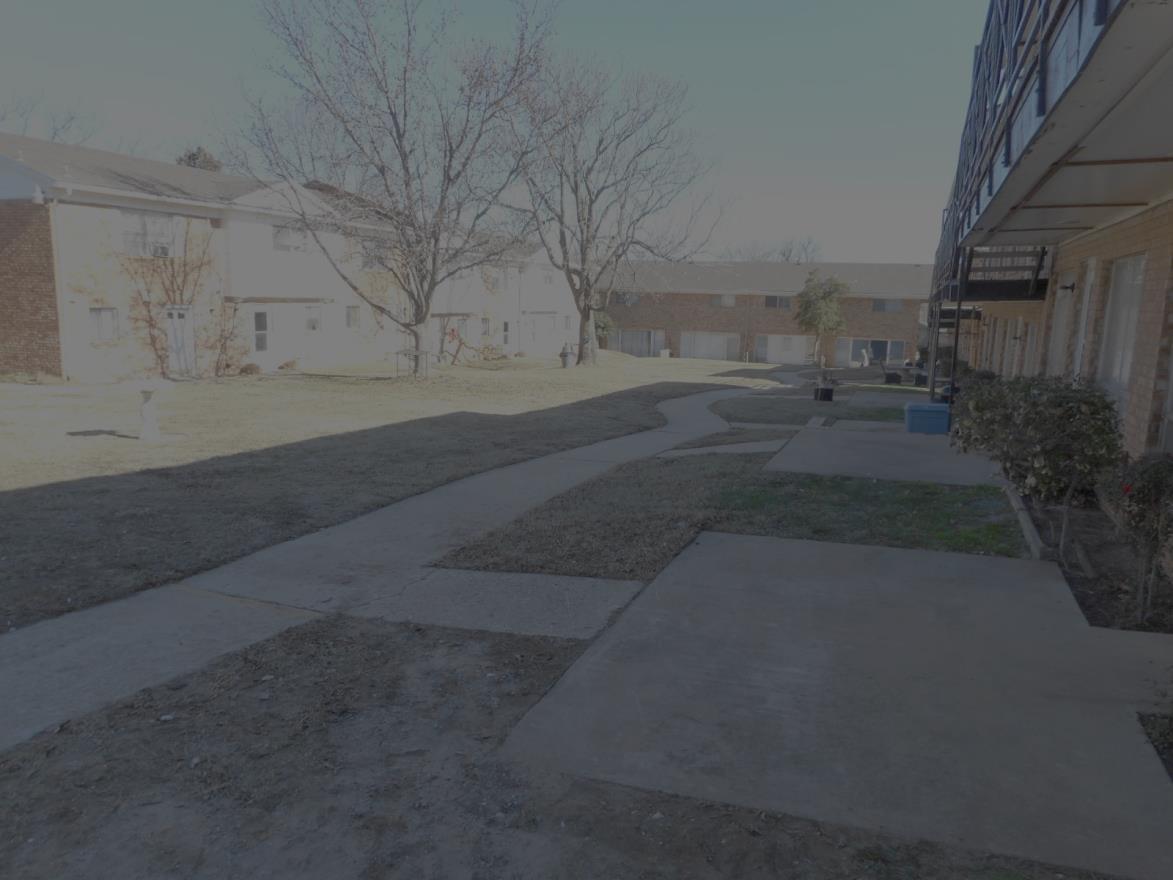 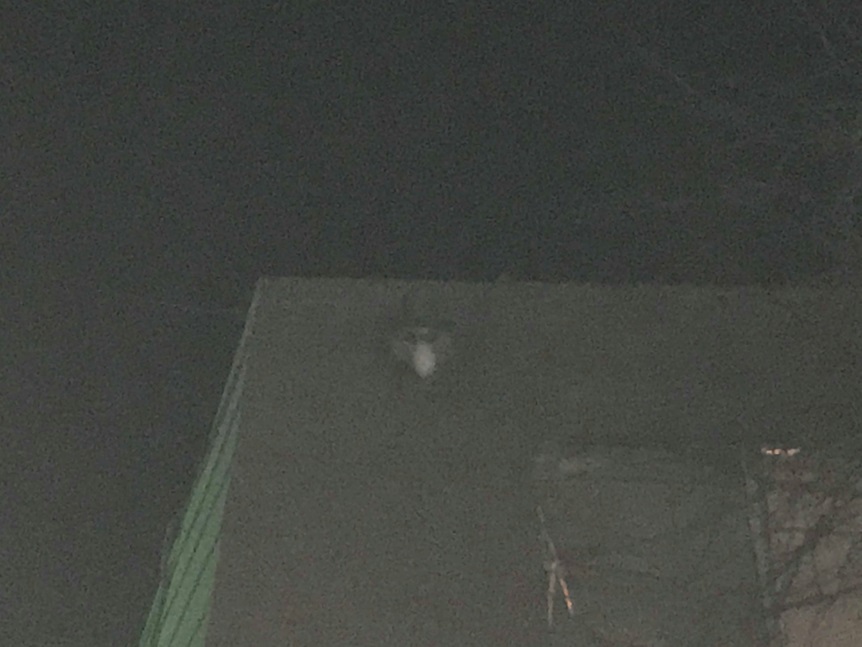 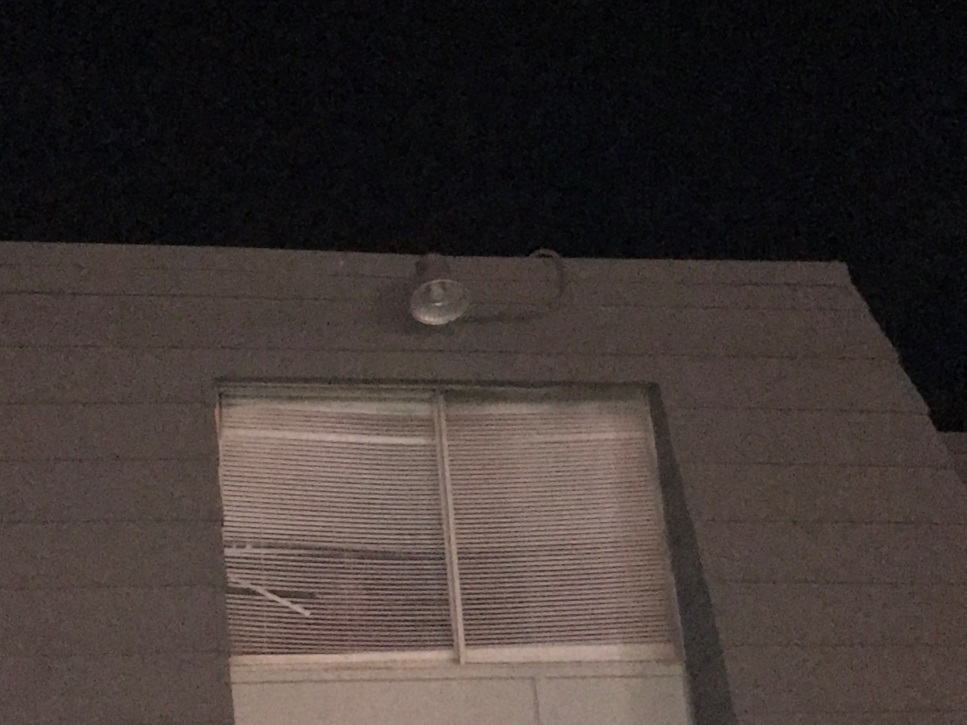 Crime Prevention Through Environmental Design (CPTED)
Maintenance
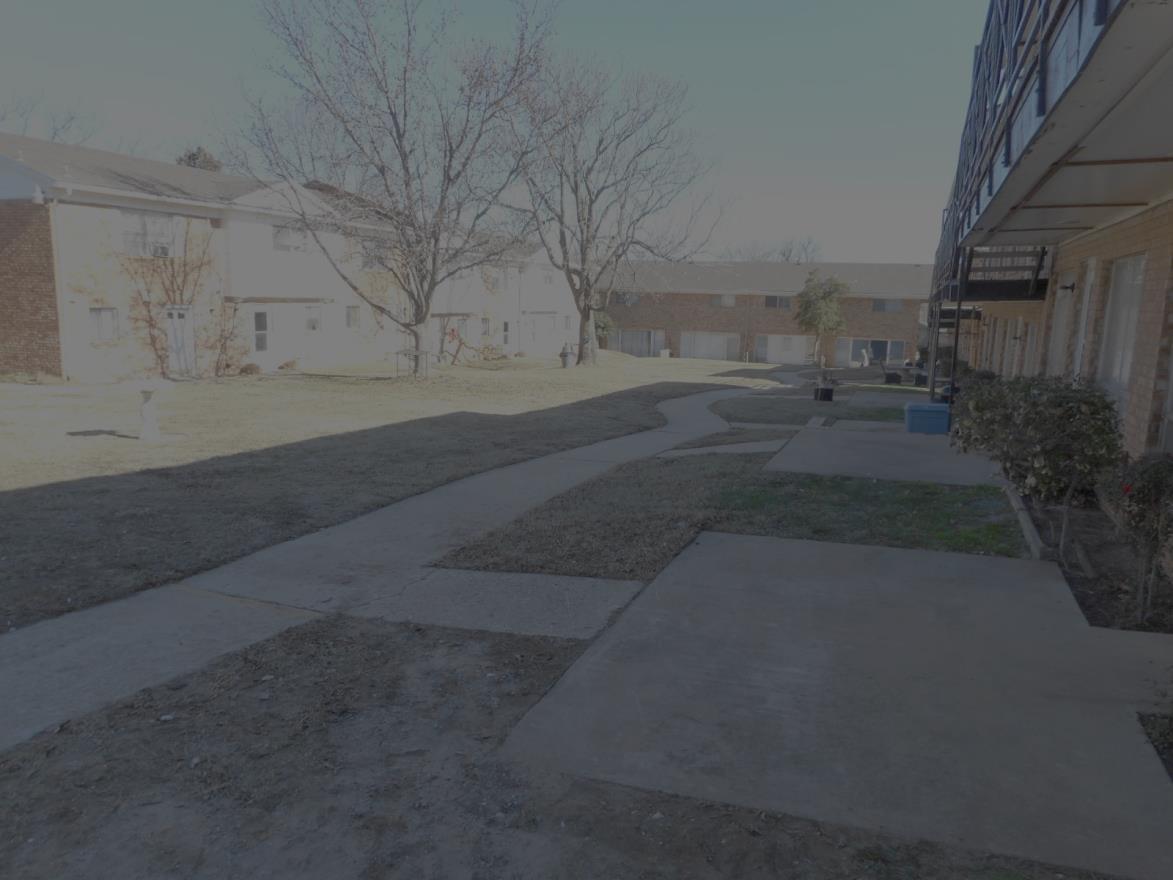 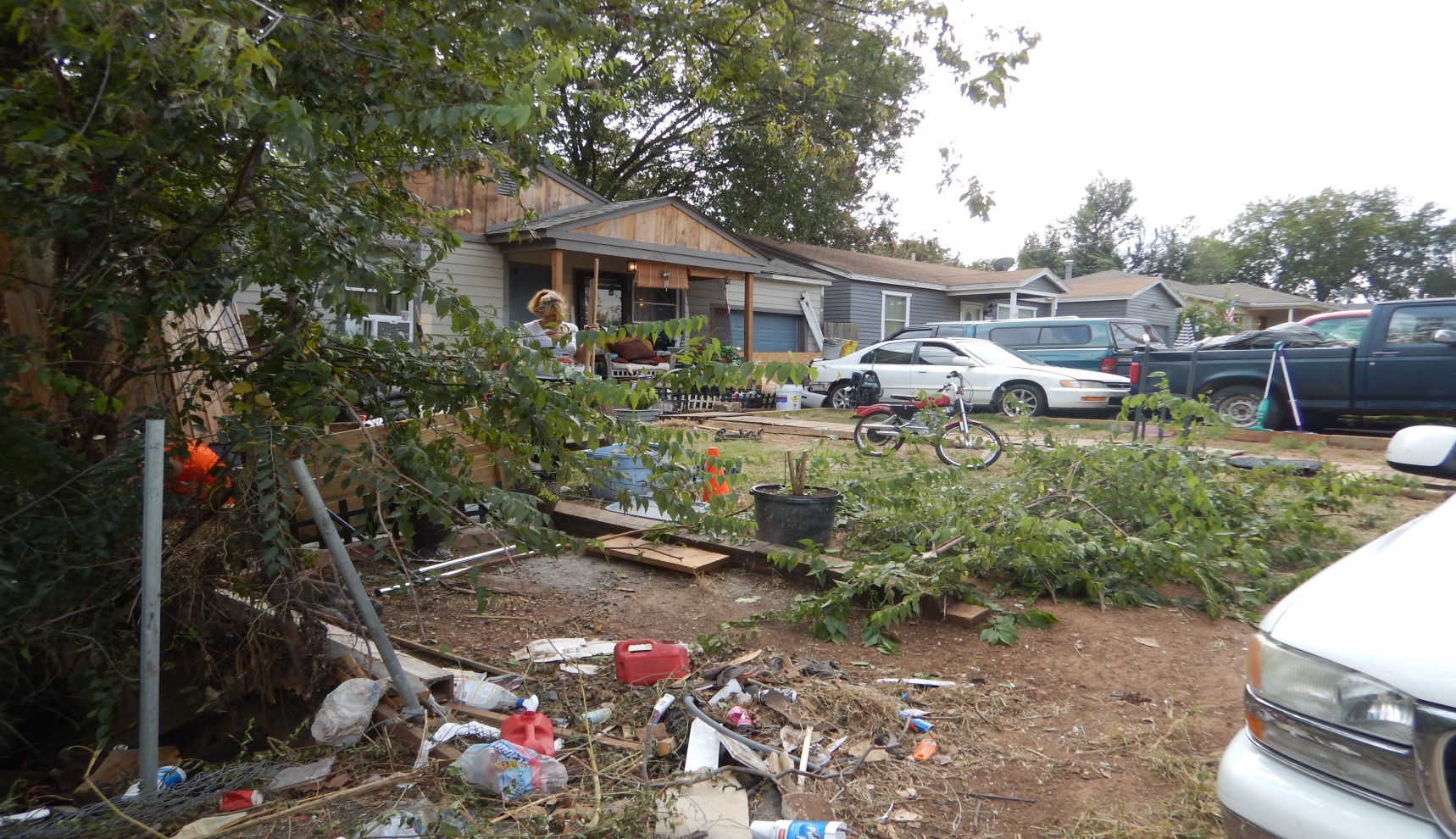 Crime Prevention Through Environmental Design (CPTED)
Maintenance
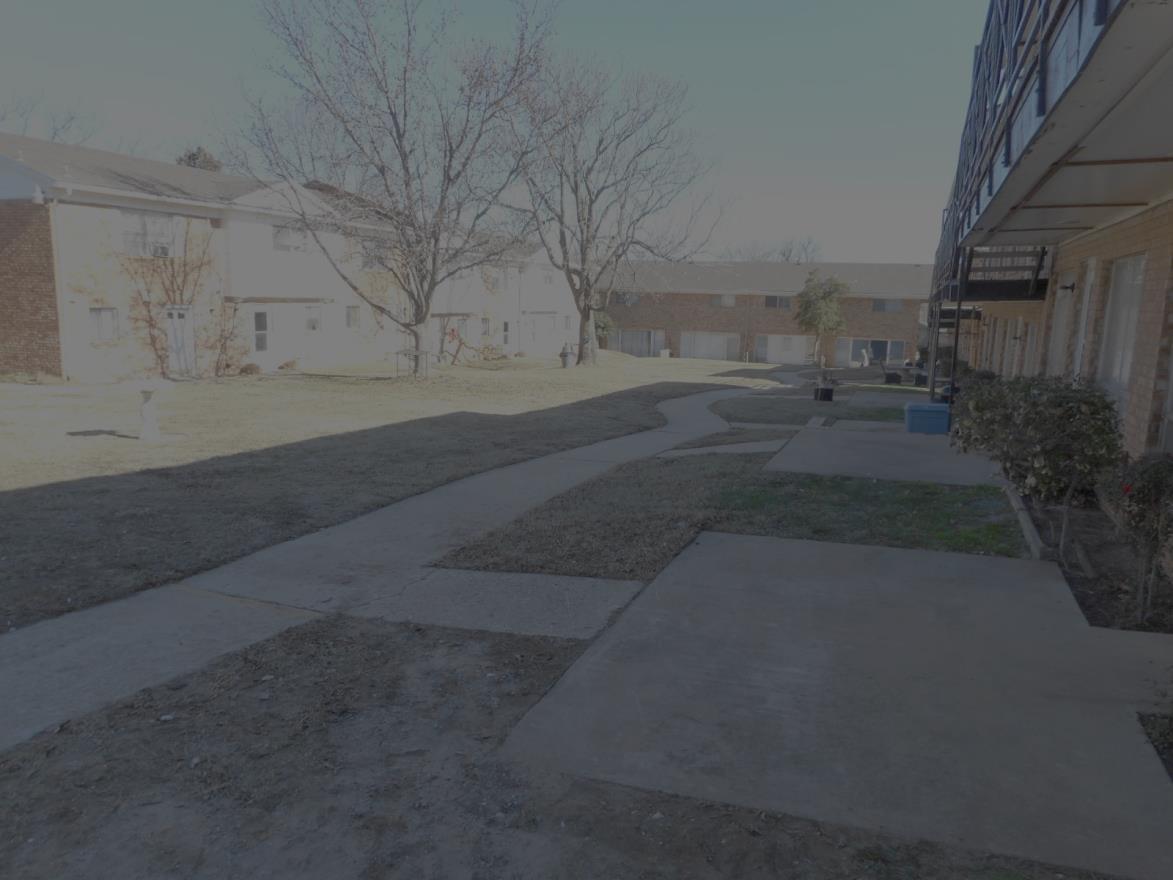 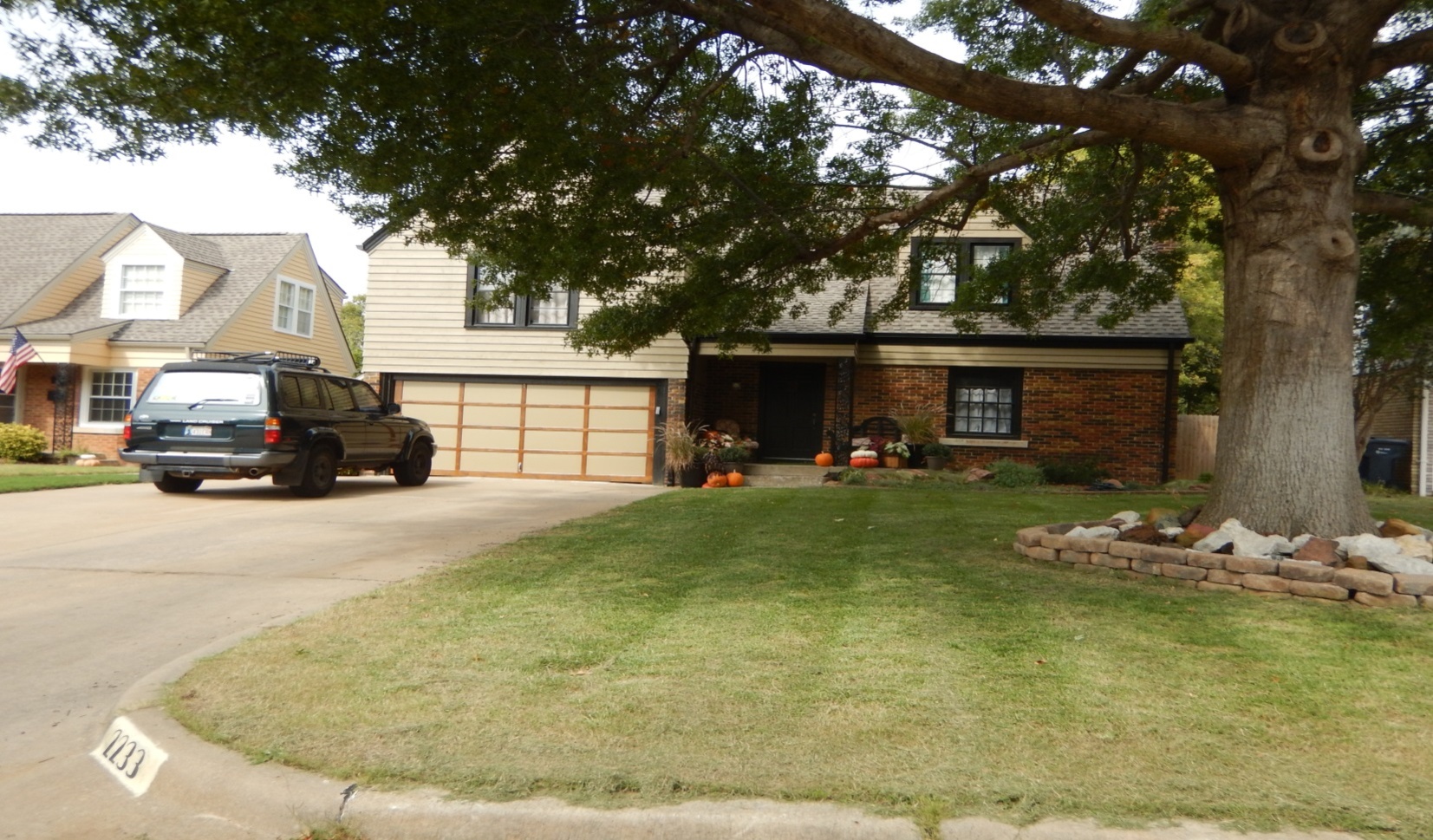 Crime Prevention Through Environmental Design (CPTED)
Maintenance
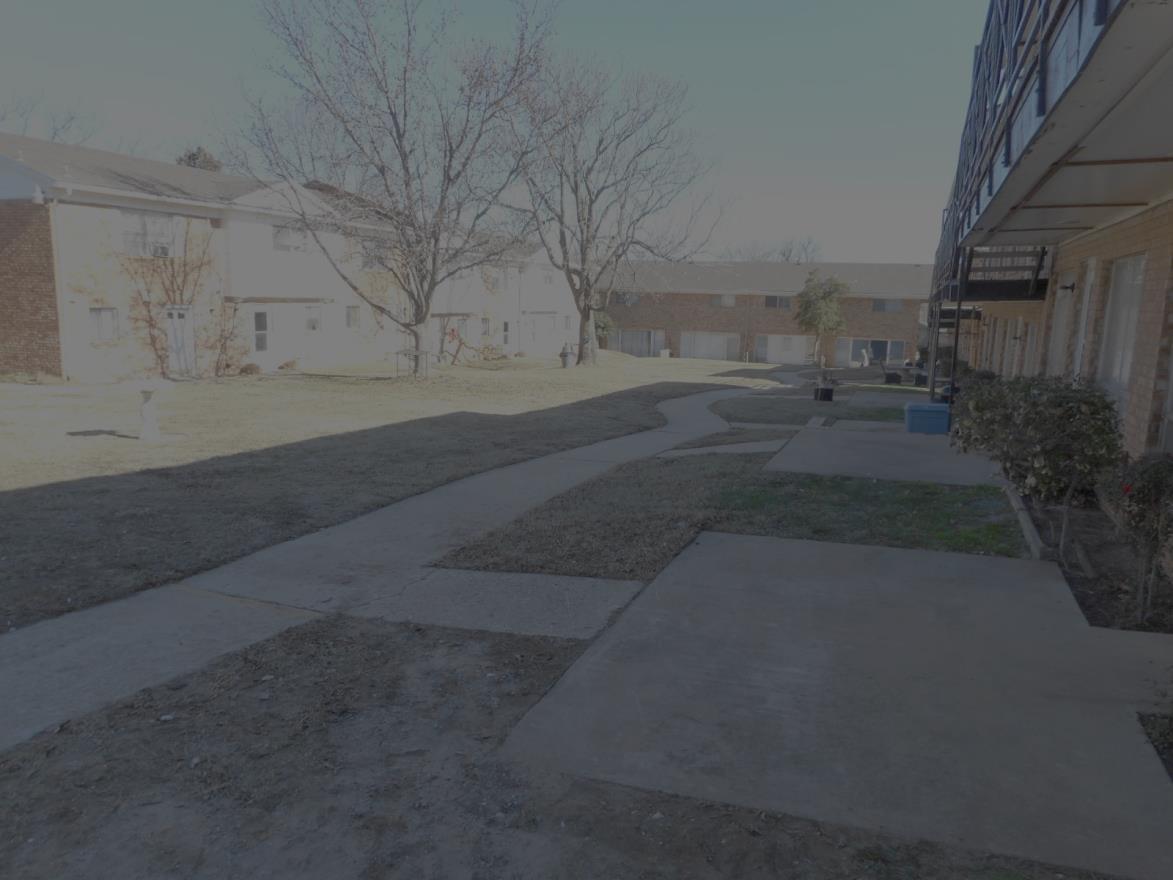 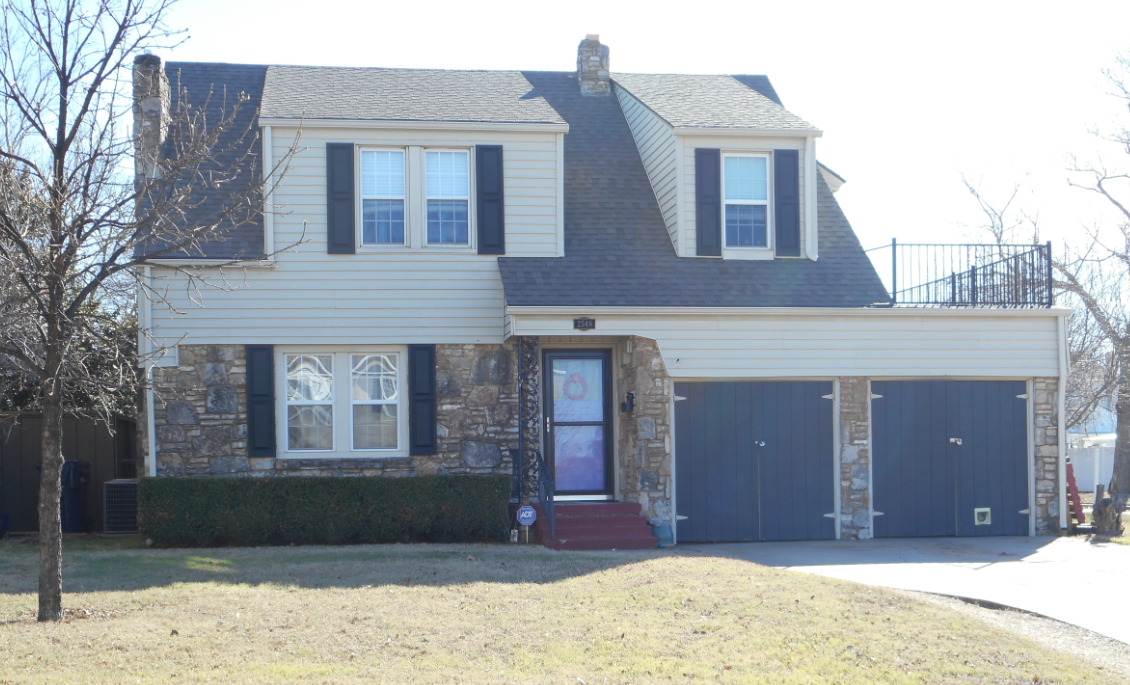 Crime Prevention Through Environmental Design (CPTED)
Maintenance
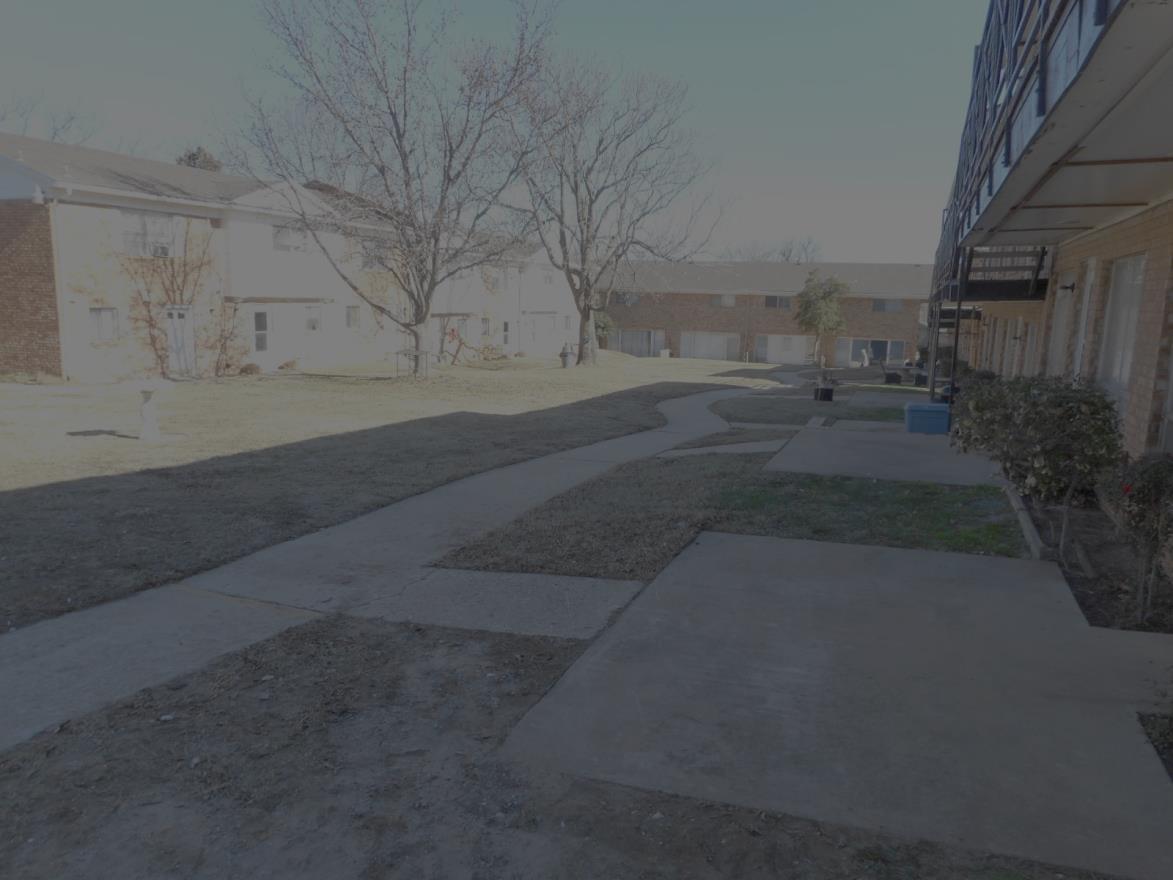 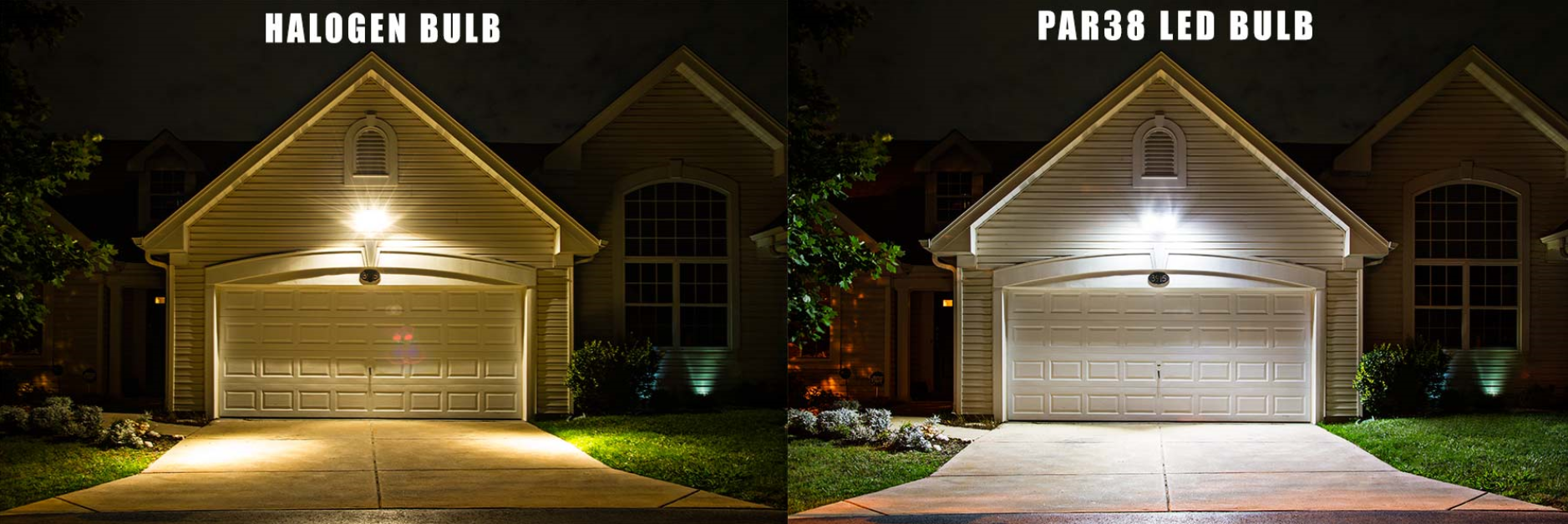 Power Consumption 150W
Power Consumption 18W
Crime Prevention Through Environmental Design (CPTED)
Maintenance
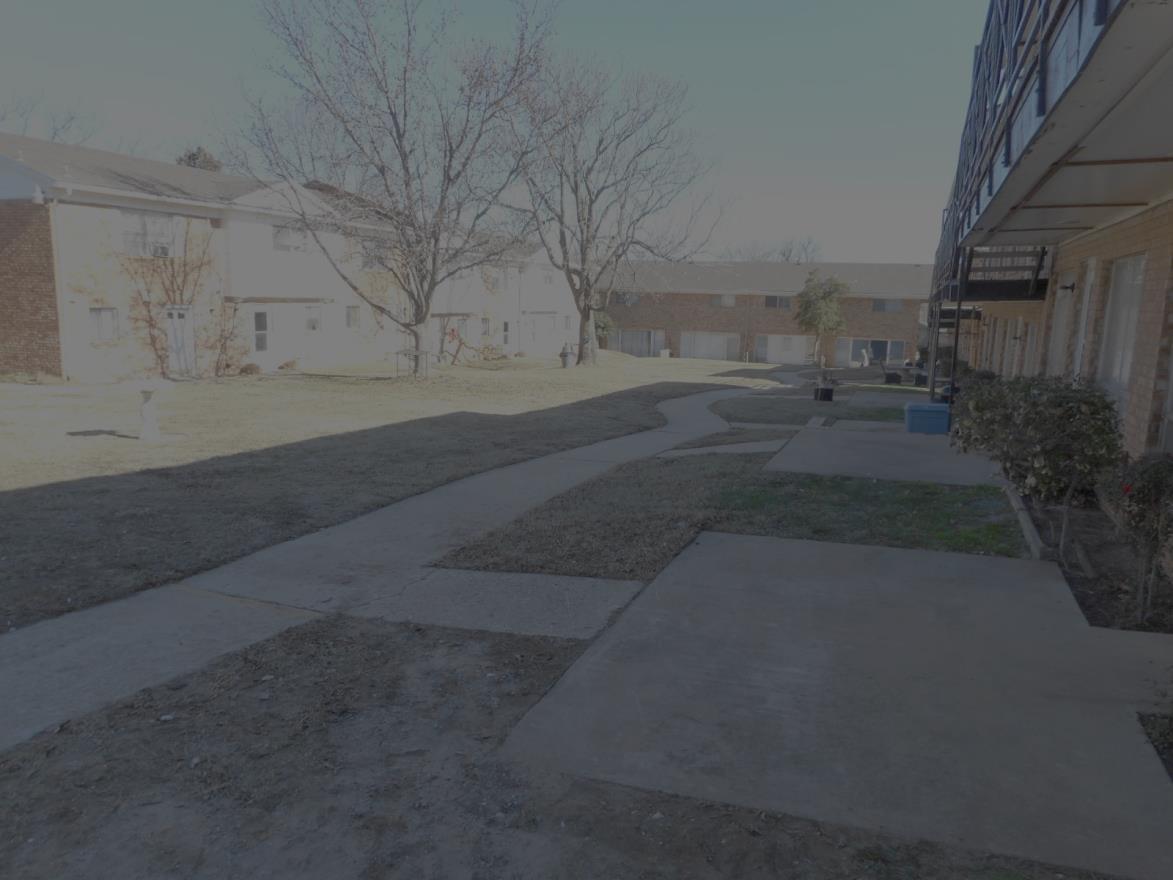 High Pressure Sodium
LED
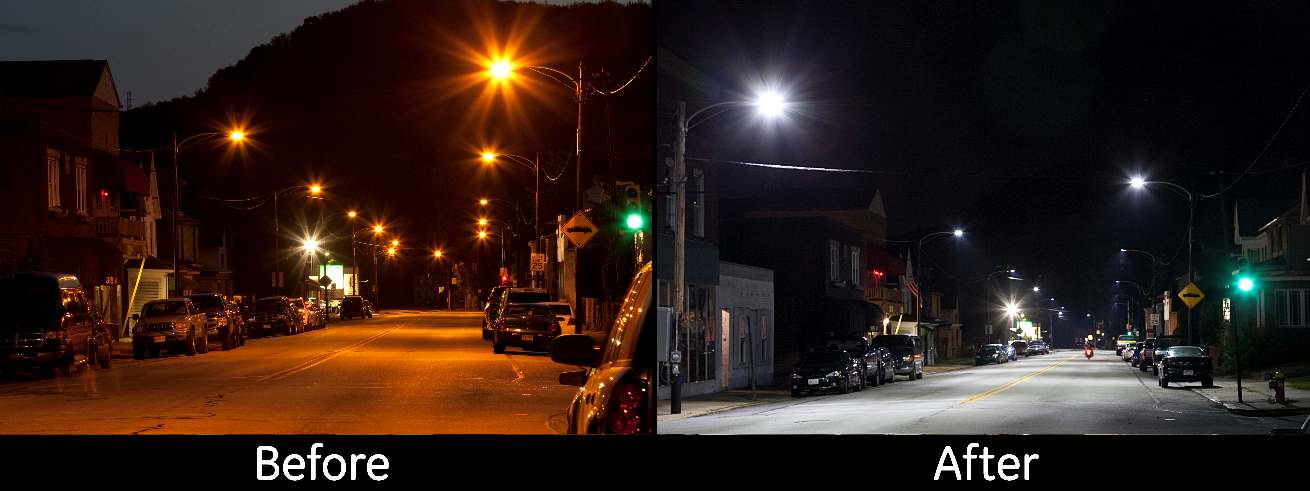 Crime Prevention Through Environmental Design (CPTED)
Maintenance
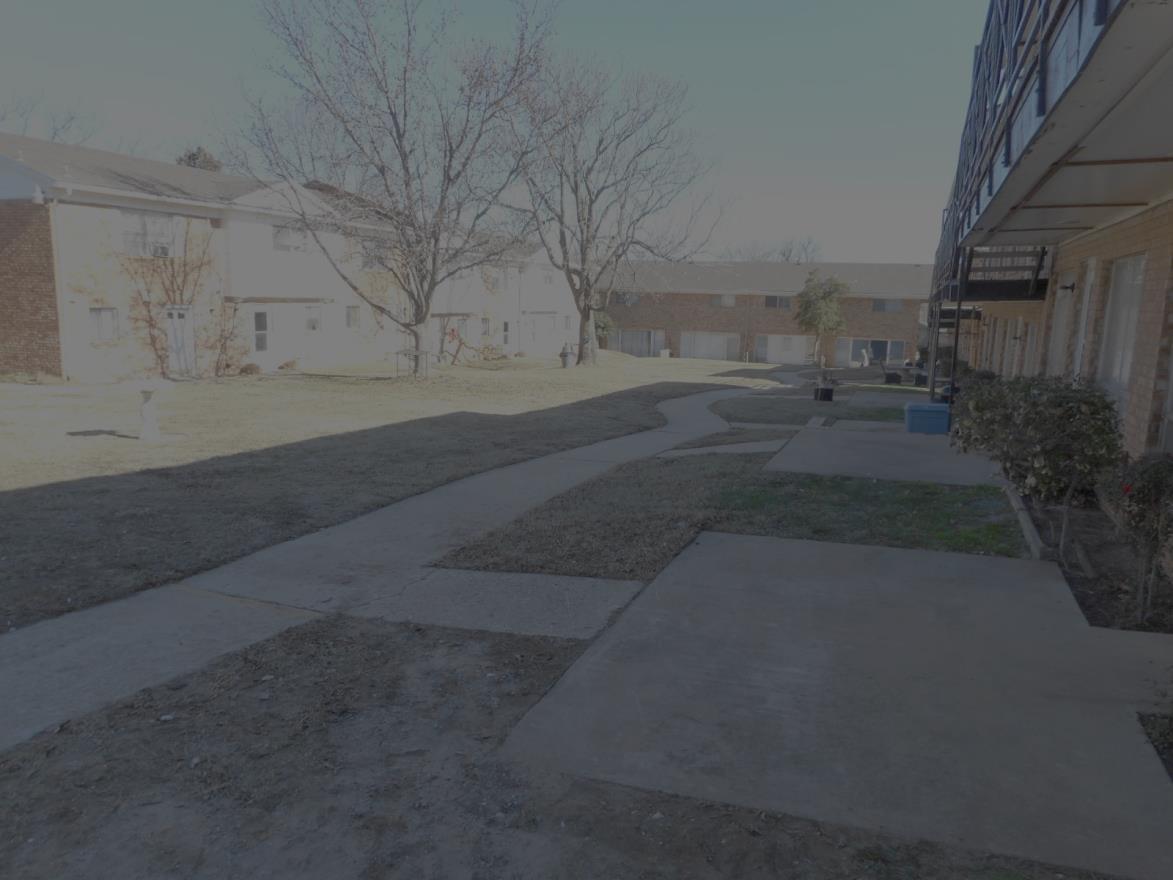 High Pressure Sodium
LED
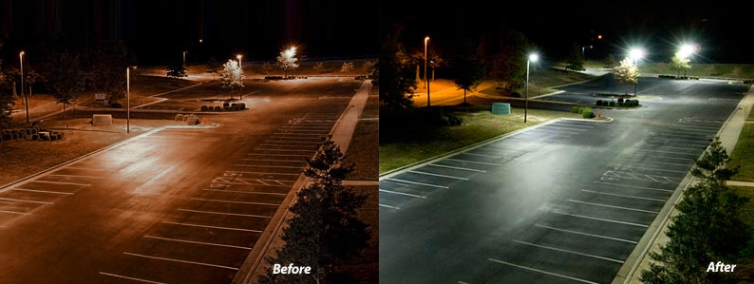 Crime Prevention Through Environmental Design (CPTED)
CPTED Public Art
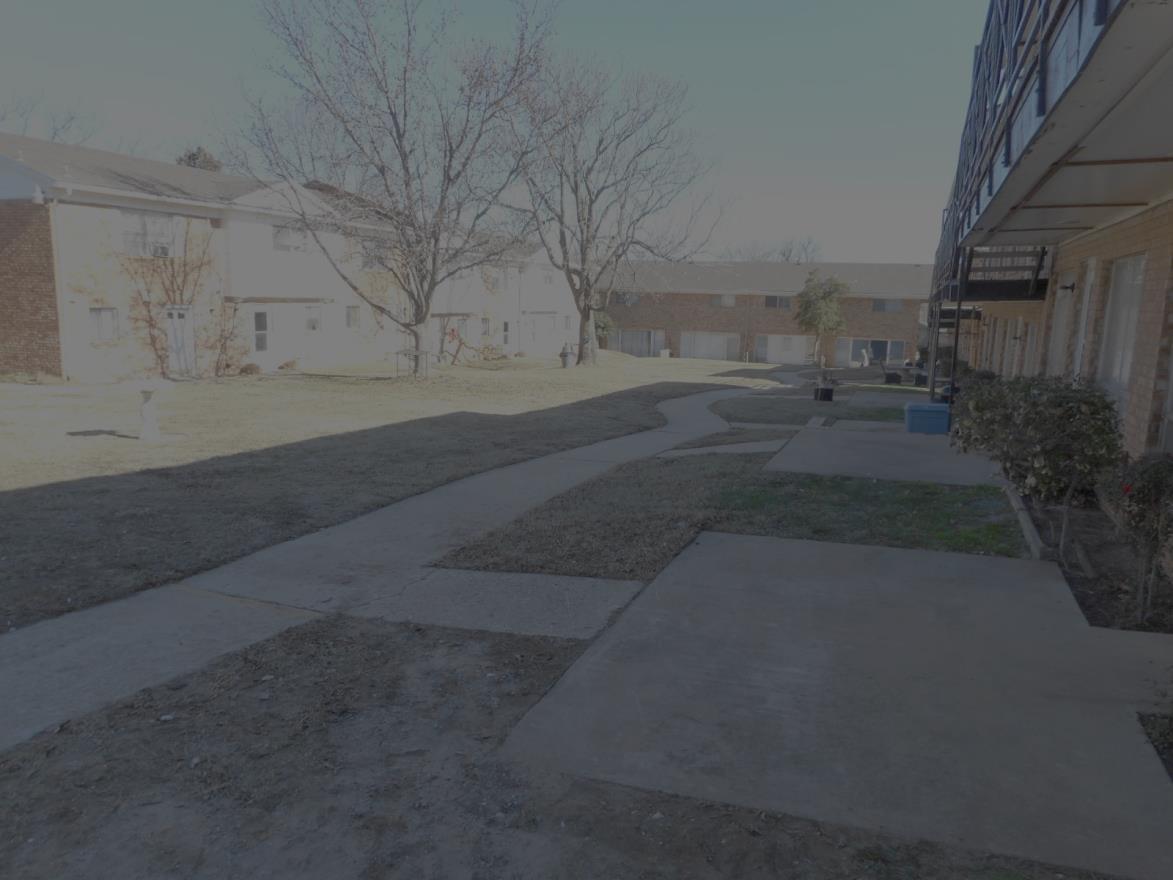 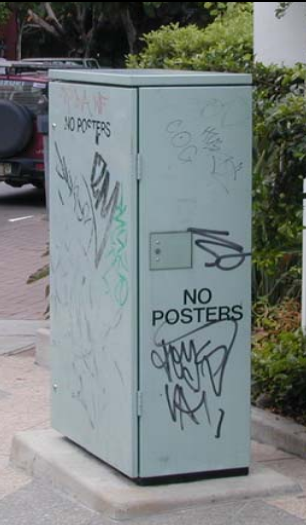 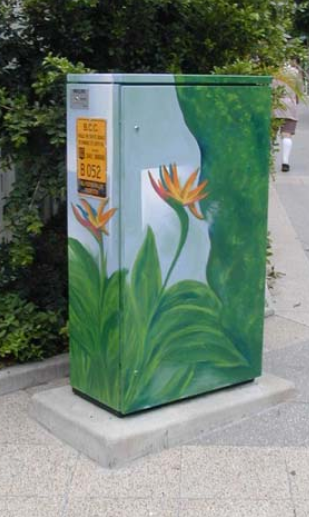 Crime Prevention Through Environmental Design (CPTED)
CPTED Public Art
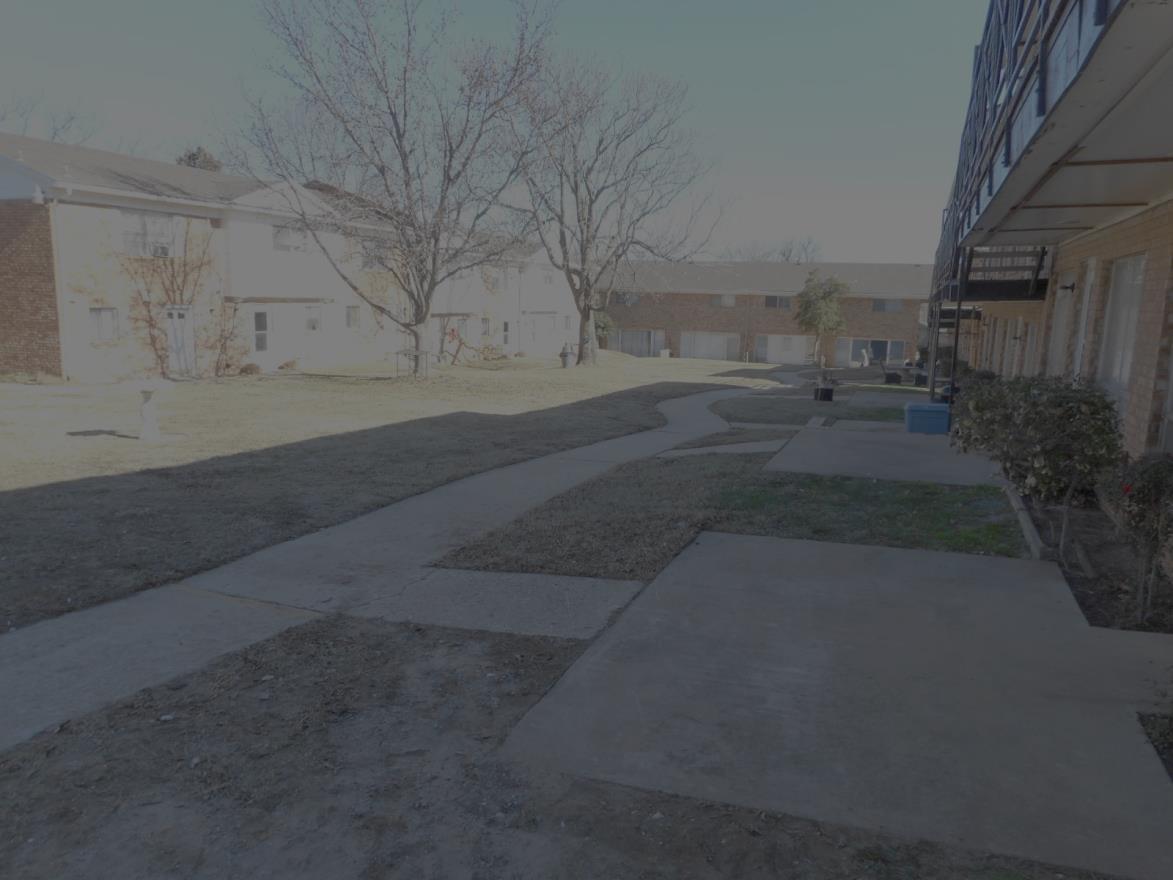 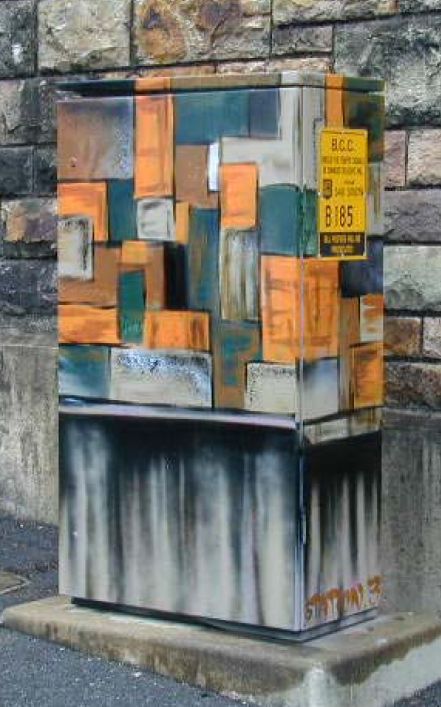 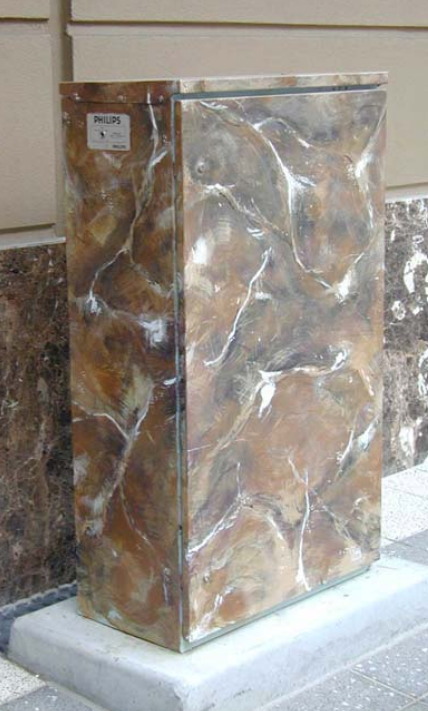 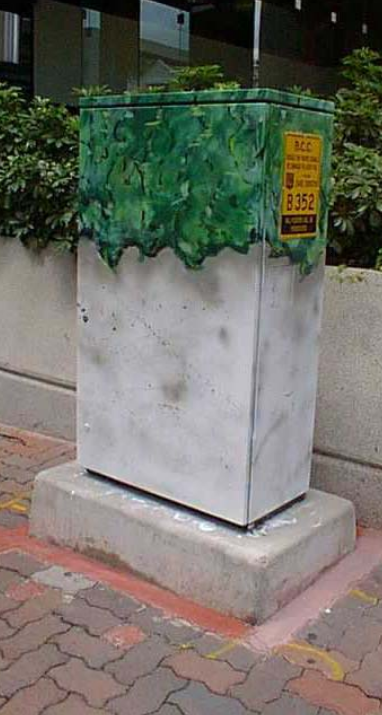 Crime Prevention Through Environmental Design (CPTED)
CPTED Public Art
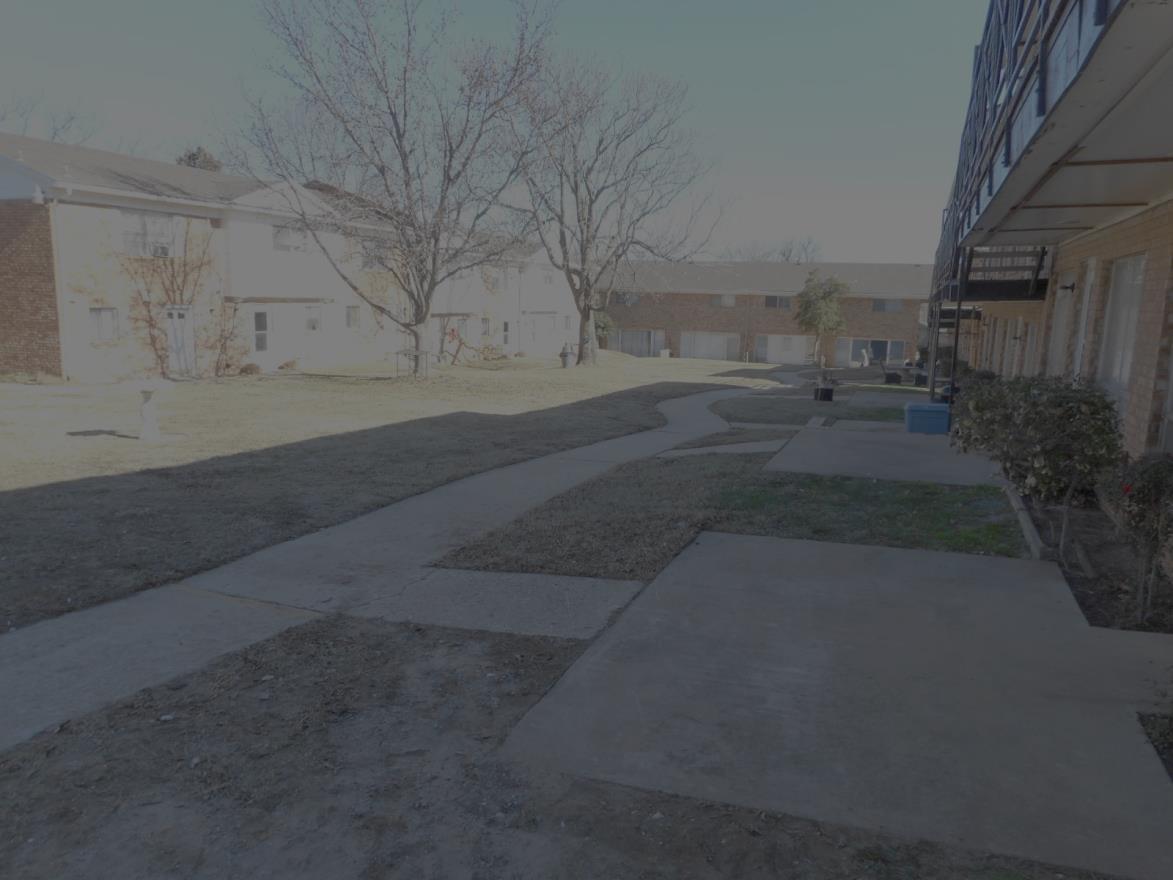 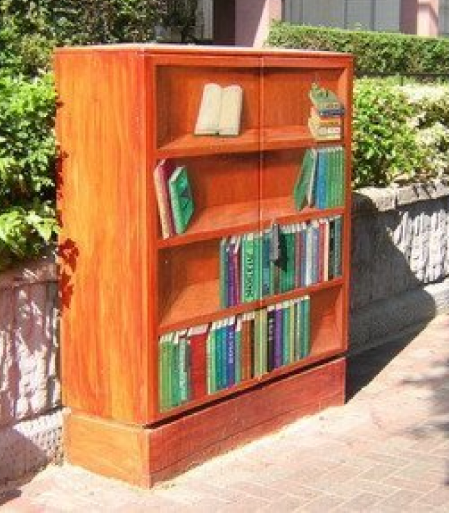 Crime Prevention Through Environmental Design (CPTED)
CPTED Public Art
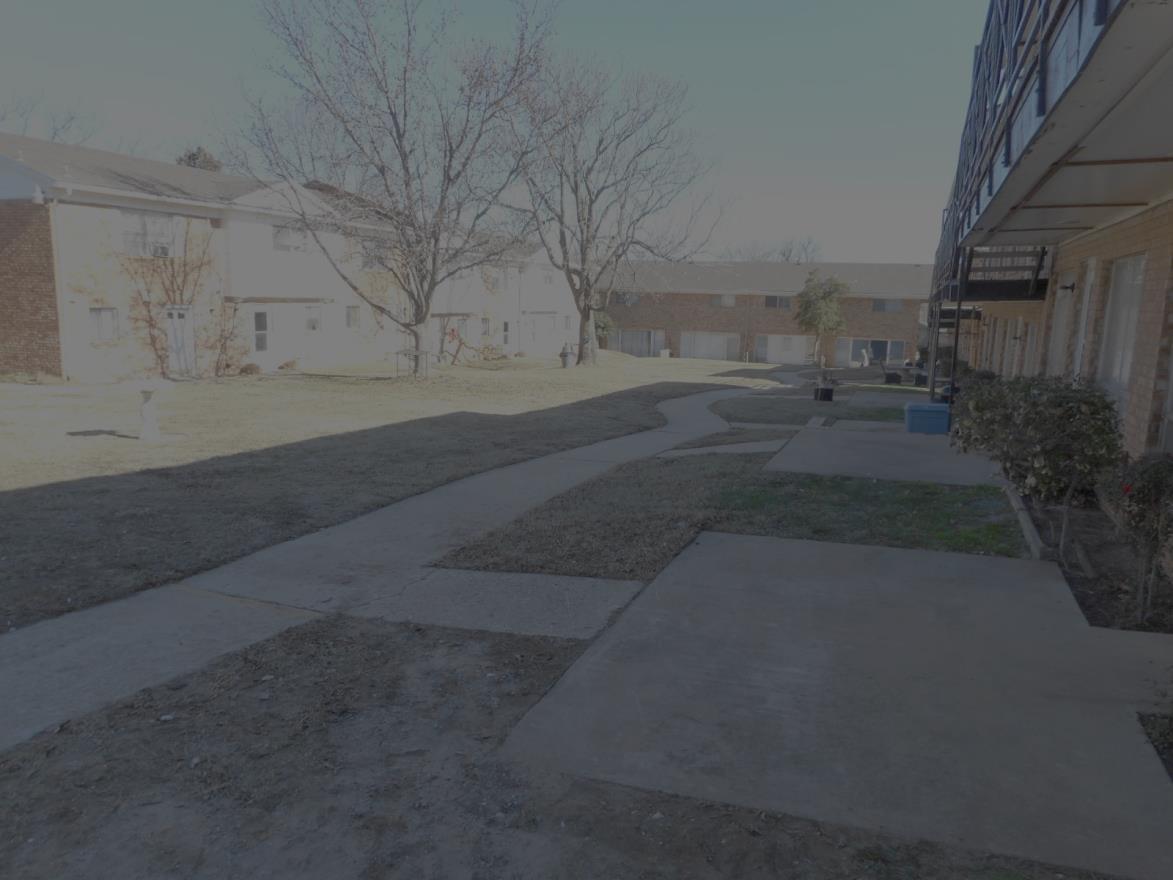 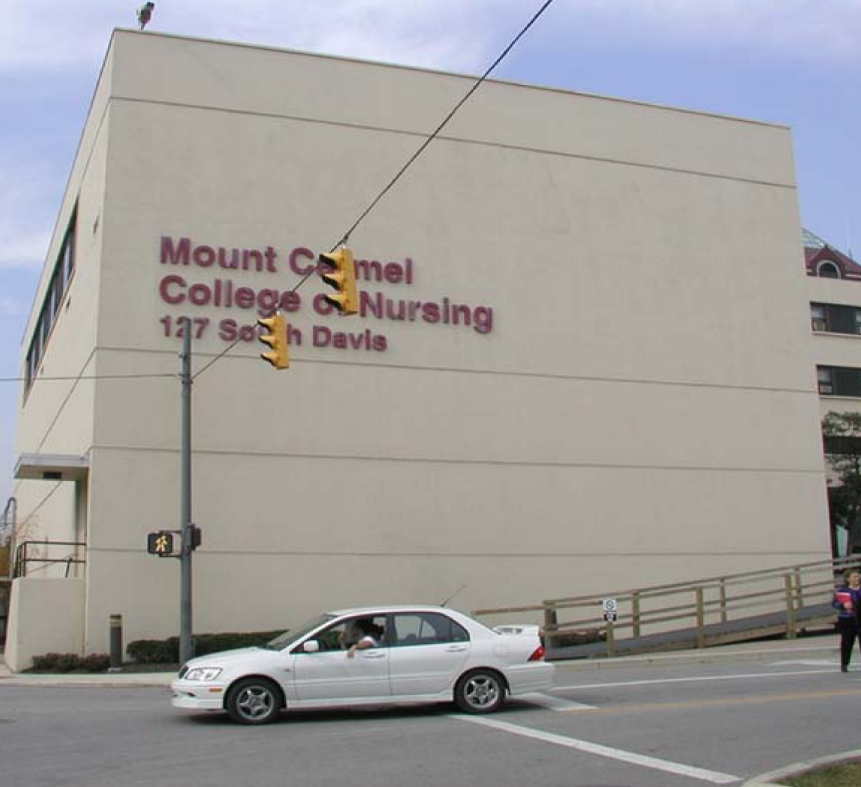 Crime Prevention Through Environmental Design (CPTED)
CPTED Public Art
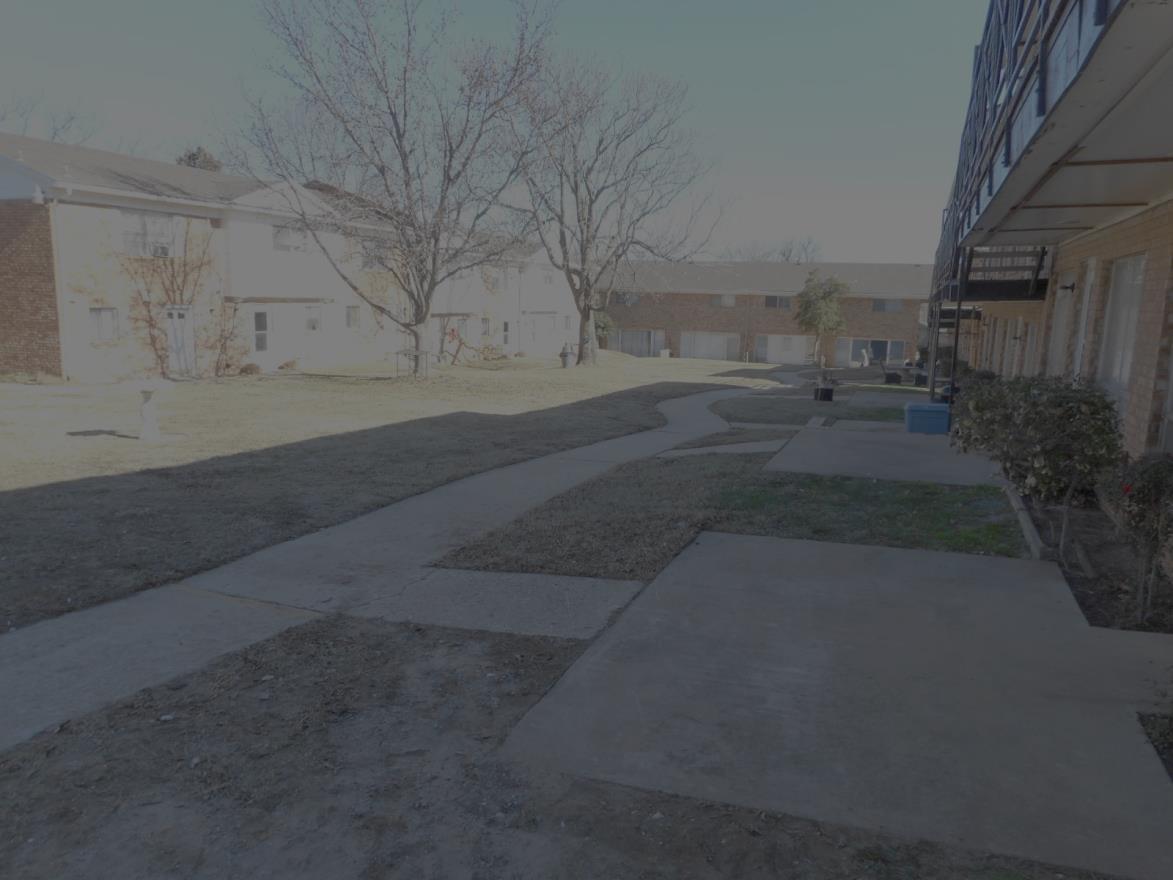 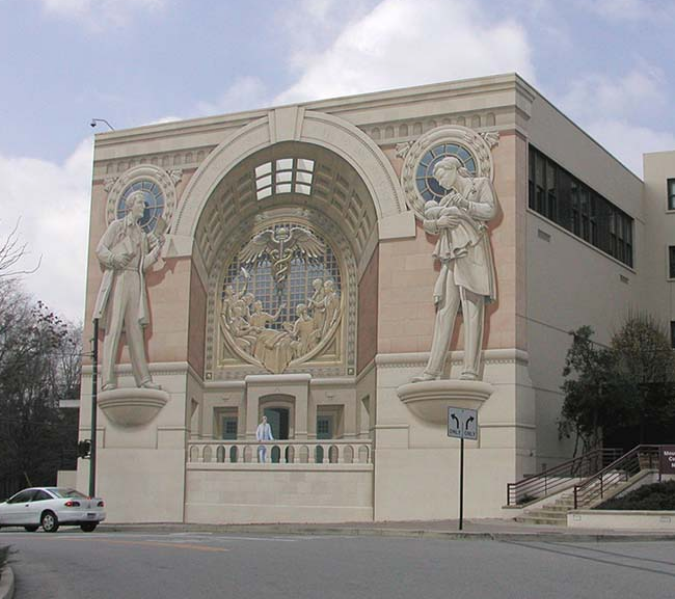 Crime Prevention Through Environmental Design (CPTED)
CPTED Public Art
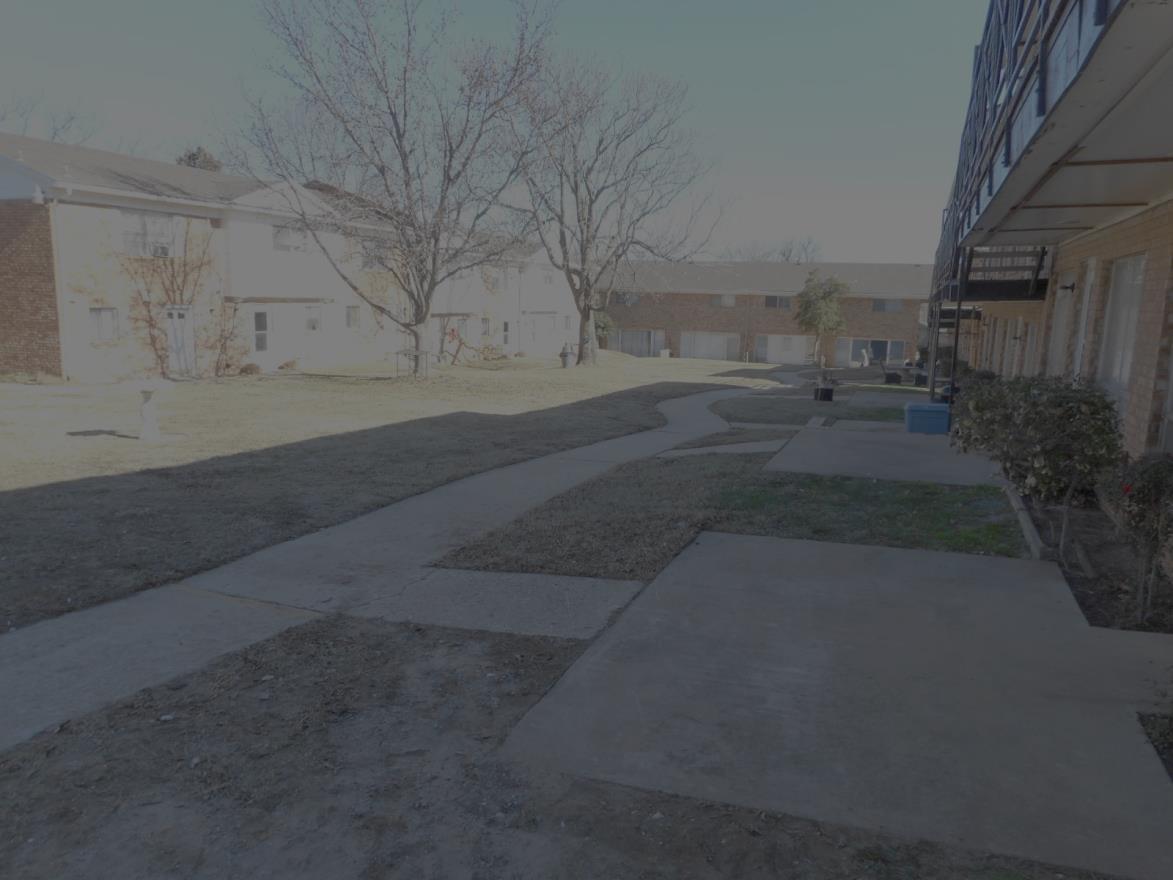 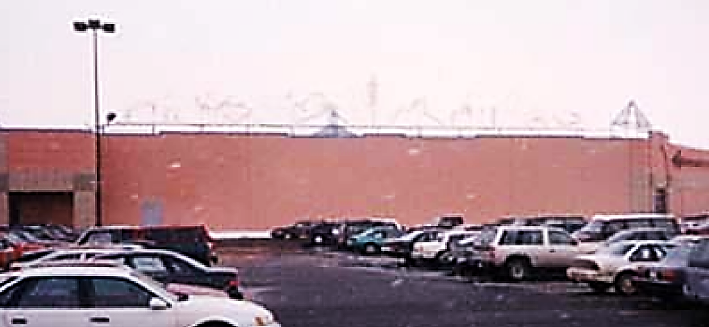 Crime Prevention Through Environmental Design (CPTED)
CPTED Public Art
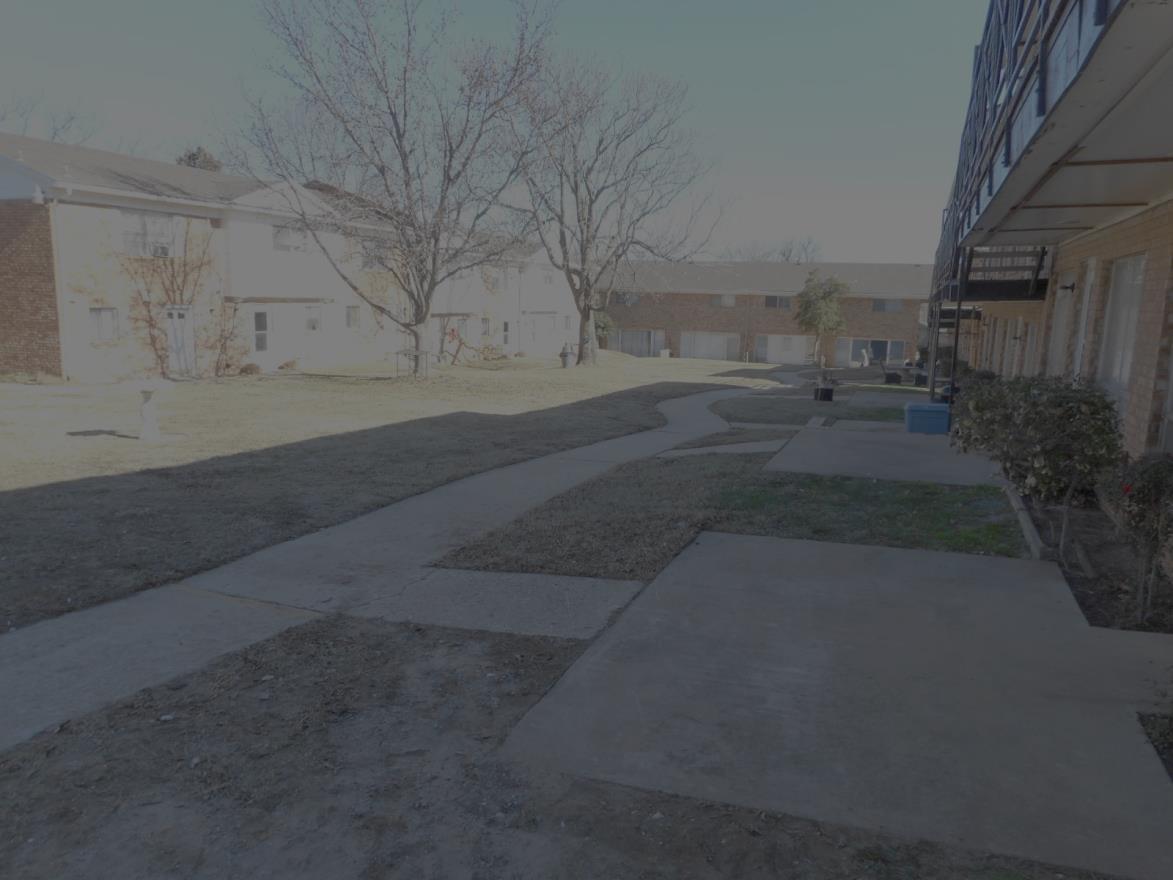 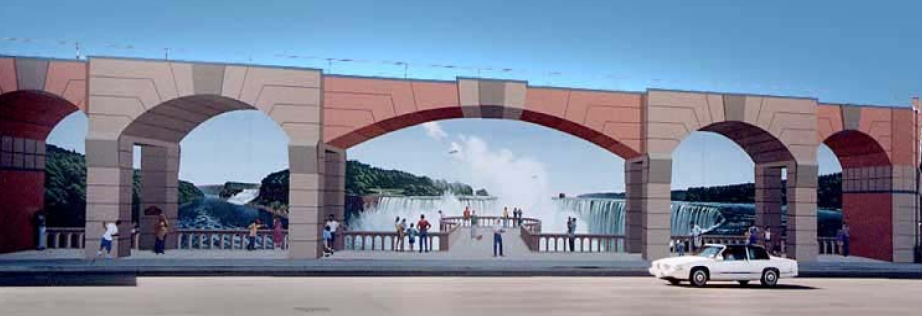 Crime Prevention Through Environmental Design (CPTED)
CPTED Public Art
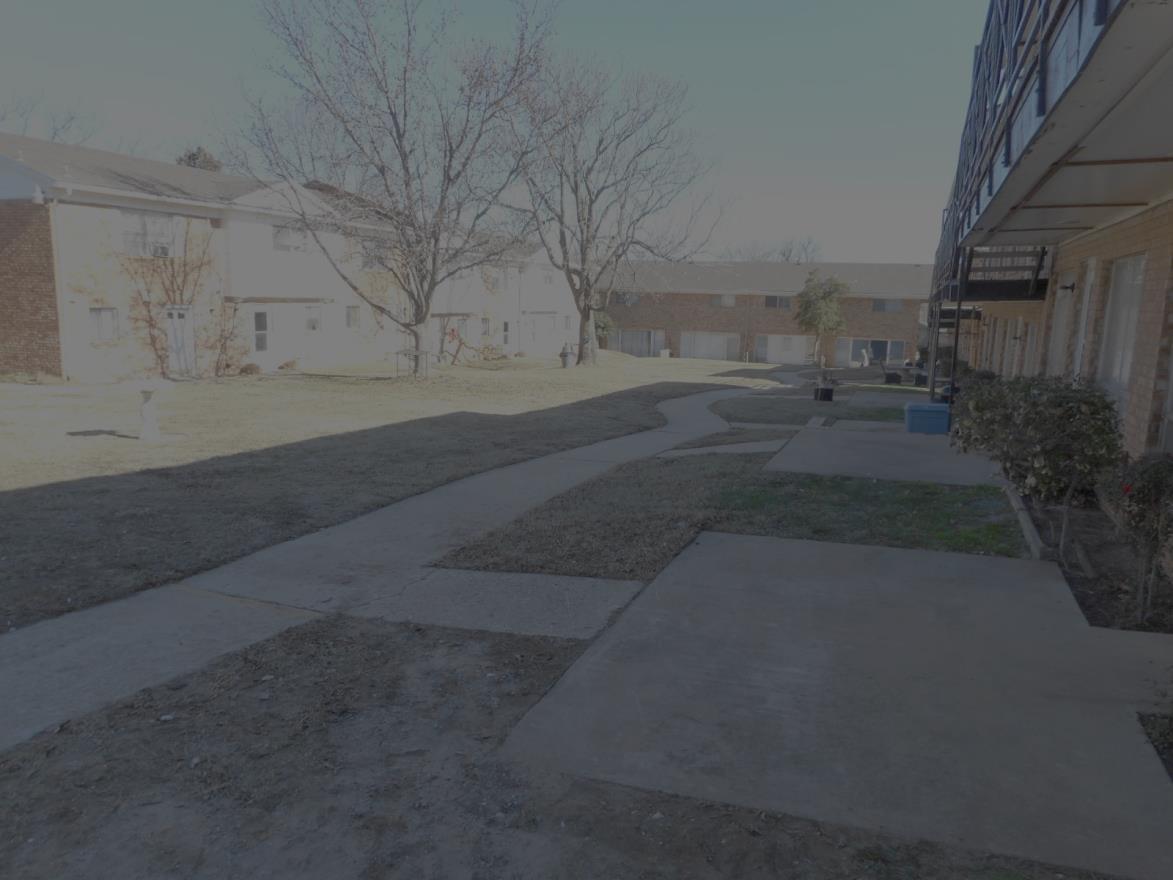 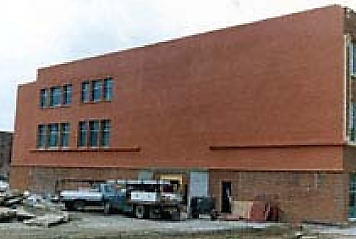 Crime Prevention Through Environmental Design (CPTED)
CPTED Public Art
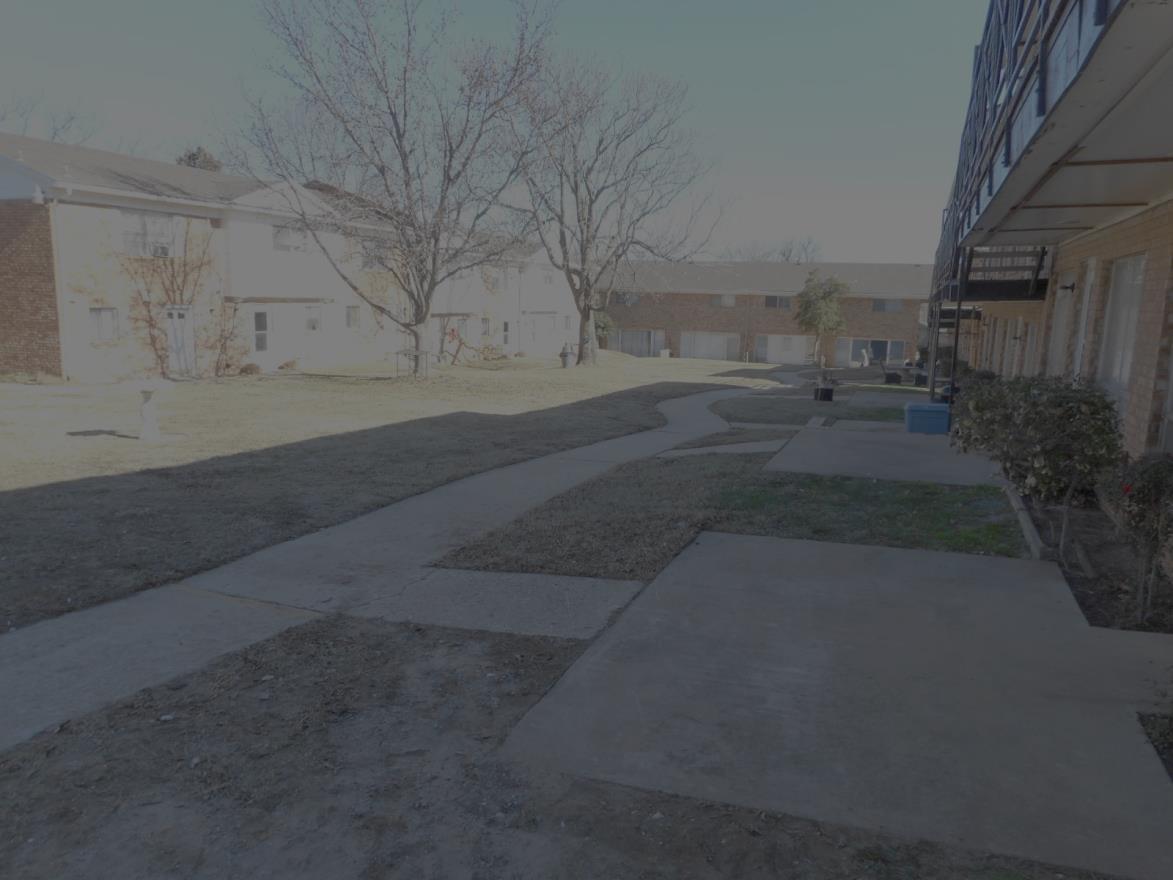 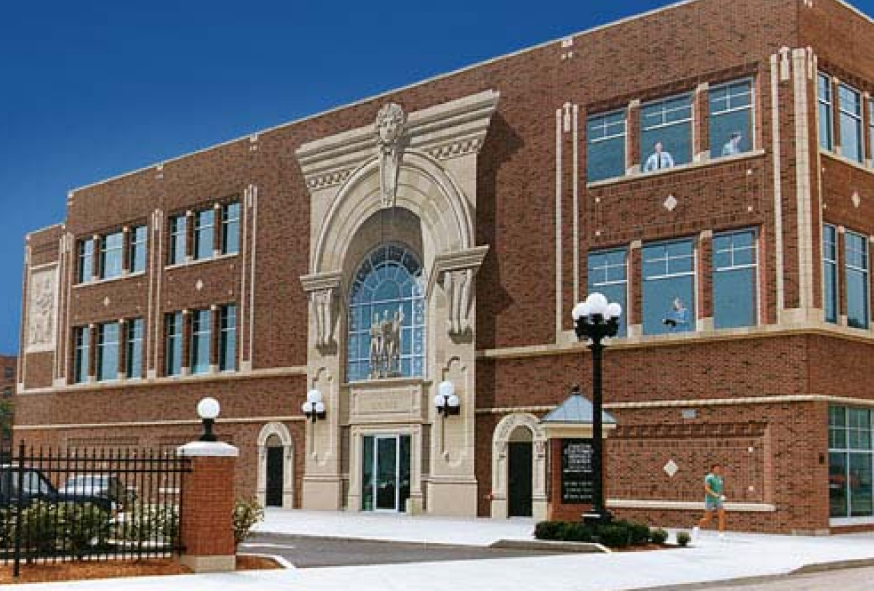 Crime Prevention Through Environmental Design (CPTED)
CPTED Public Art
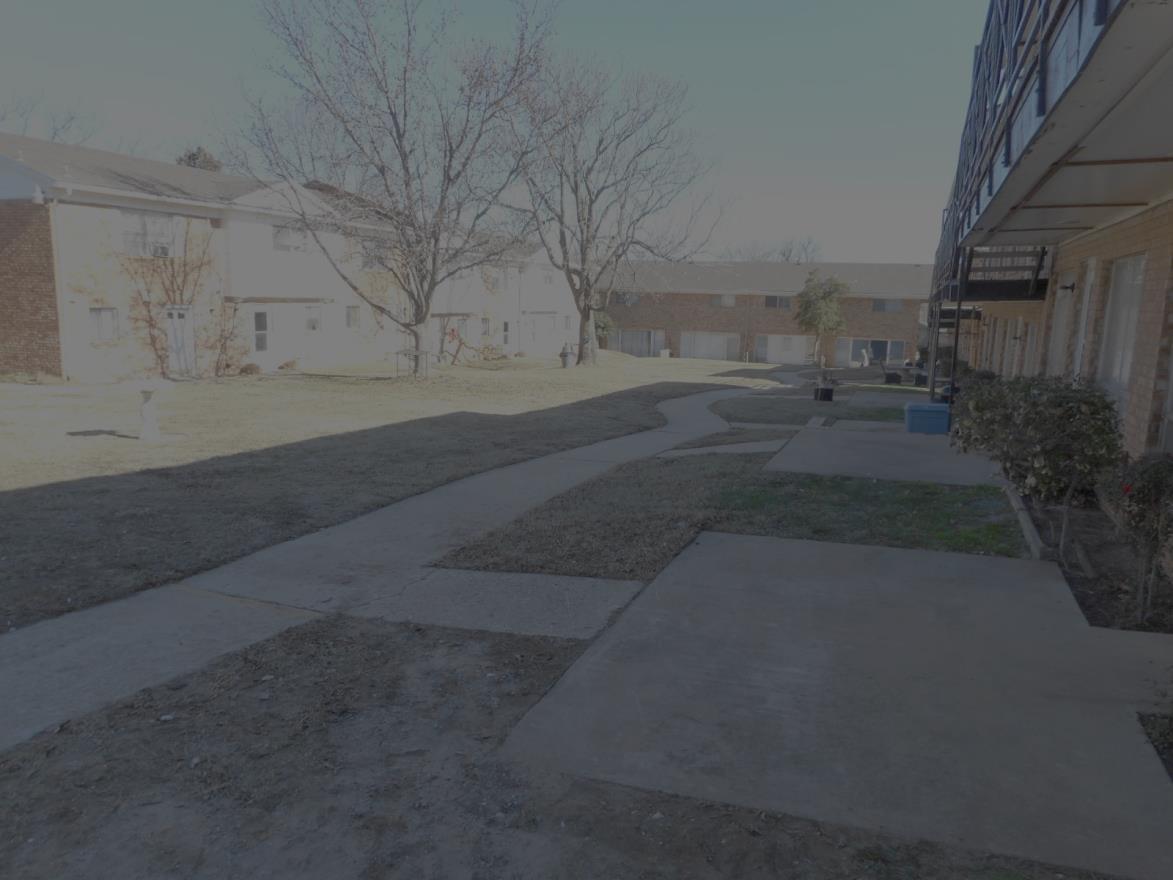 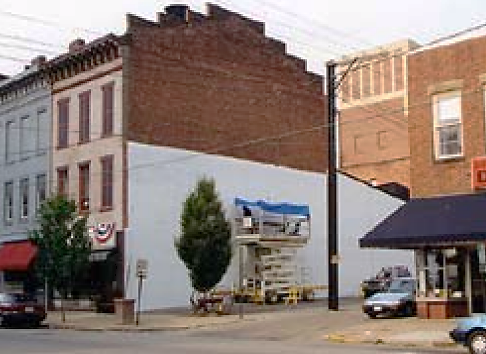 Crime Prevention Through Environmental Design (CPTED)
CPTED Public Art
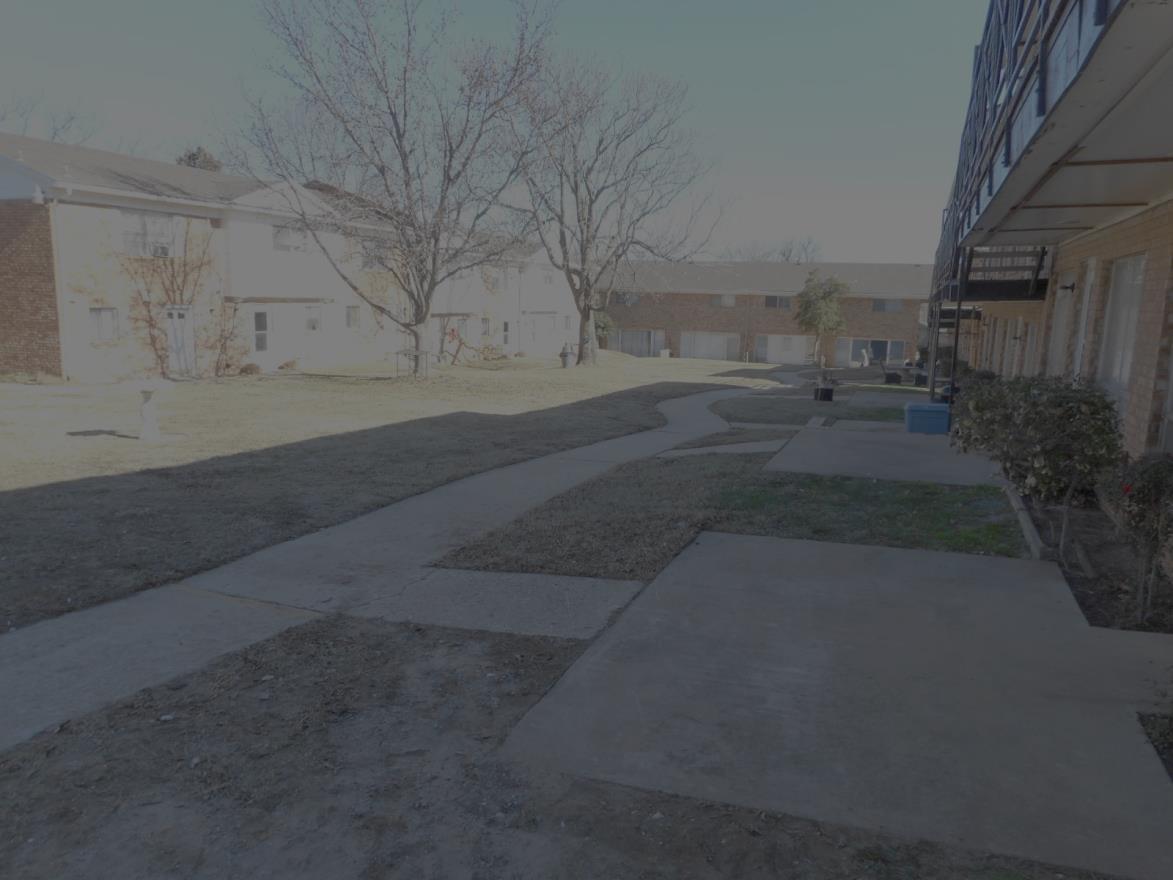 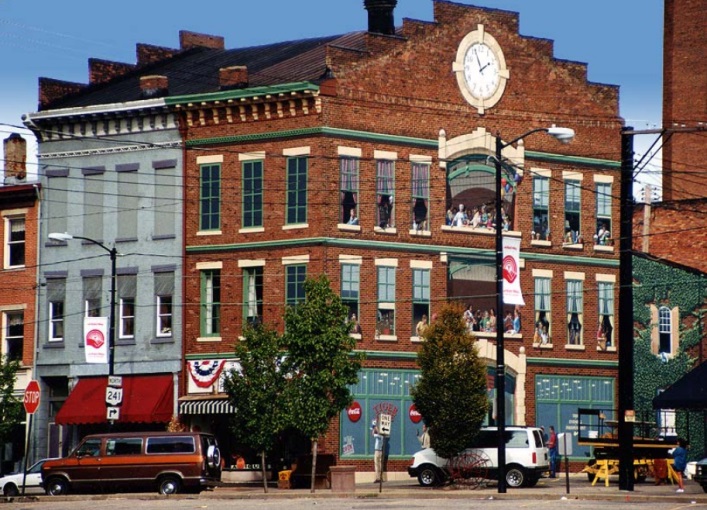 Crime Prevention Through Environmental Design (CPTED)
CPTED Public Art
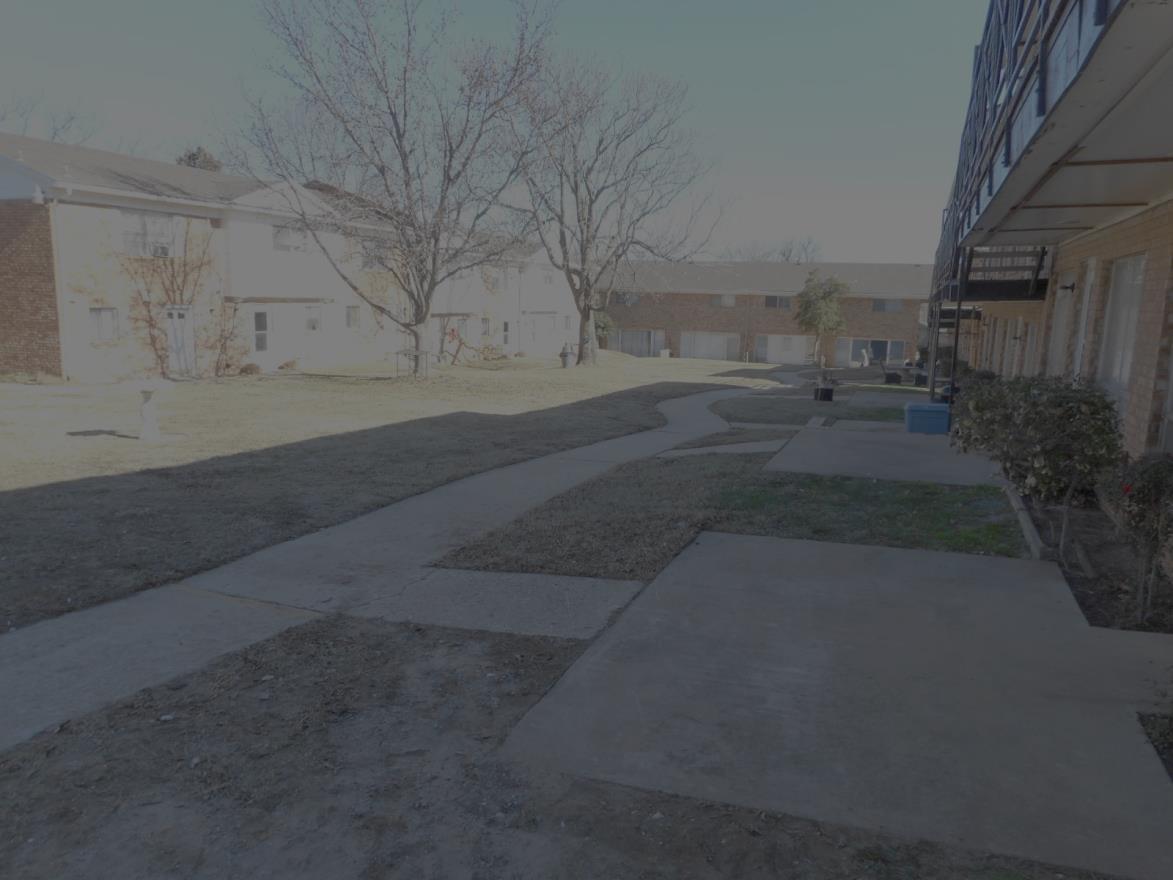 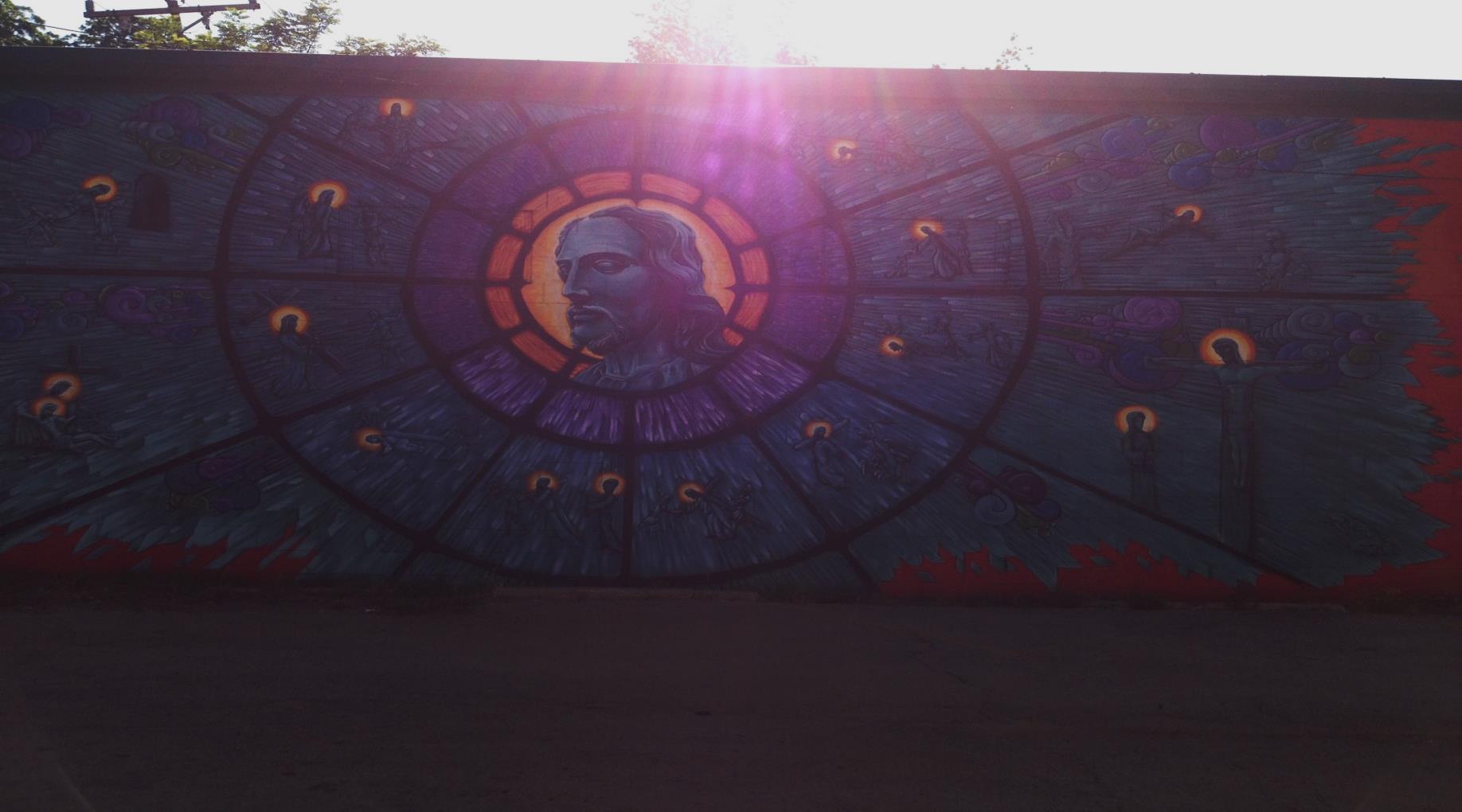 Crime Prevention Through Environmental Design (CPTED)
CPTED Public Art
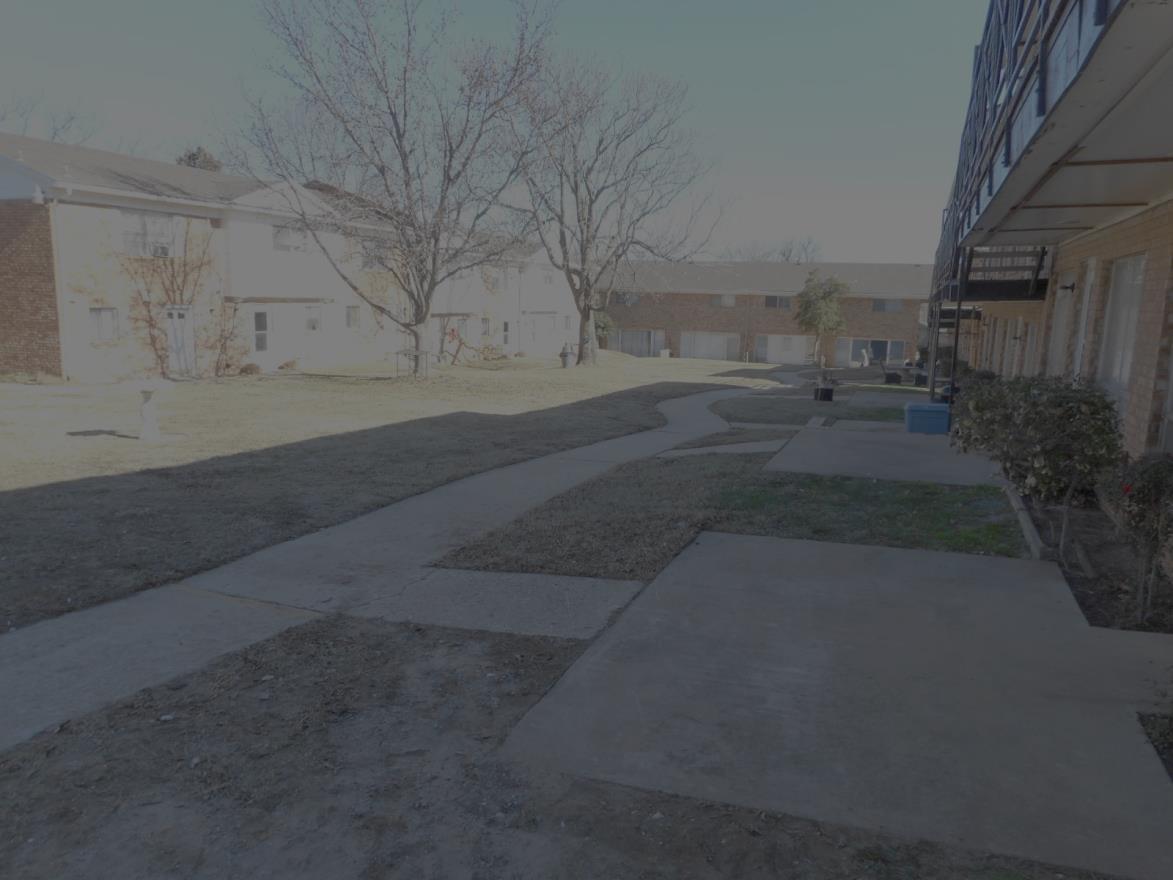 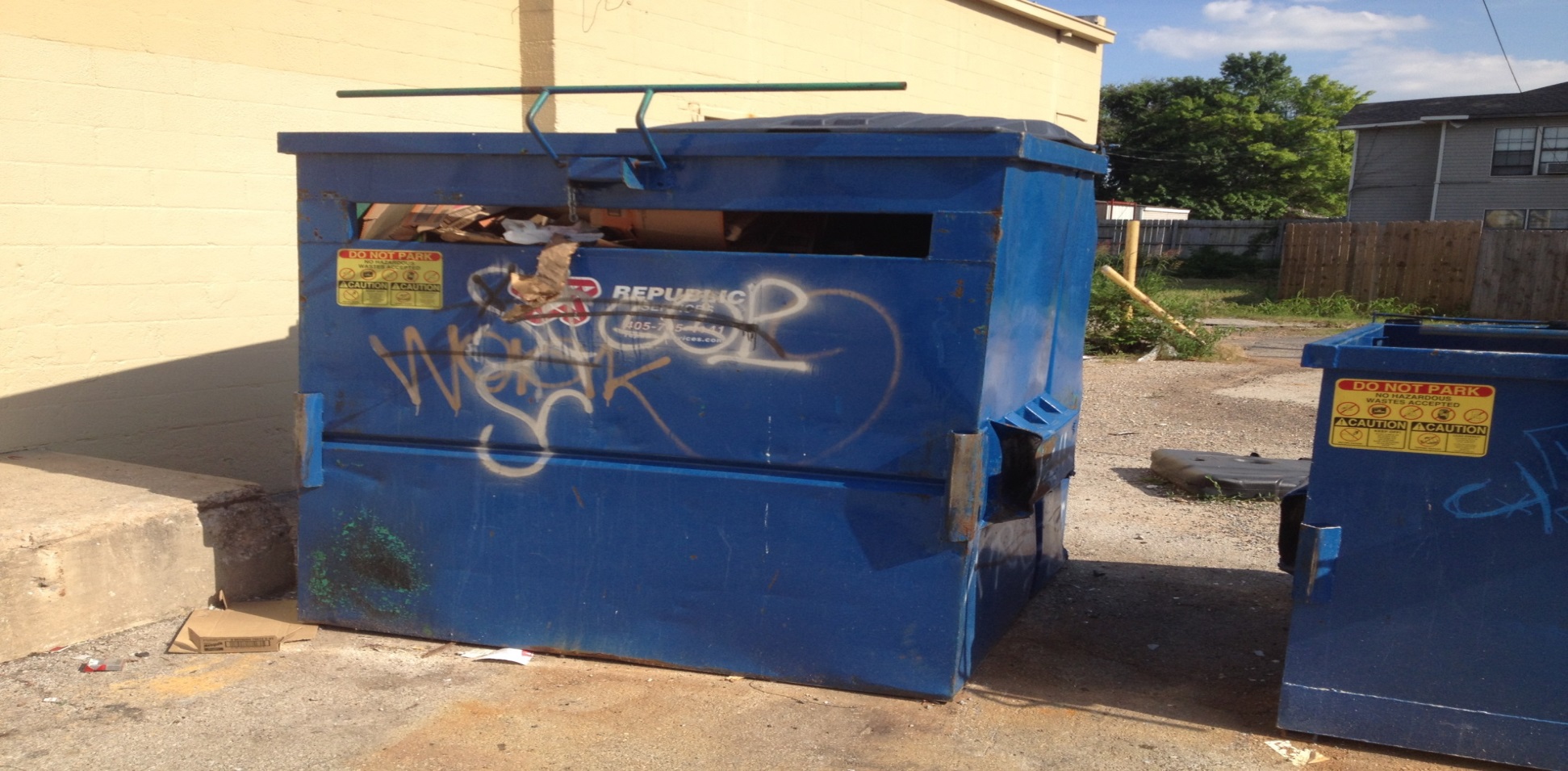 Crime Prevention Through Environmental Design (CPTED)
CPTED Public Art
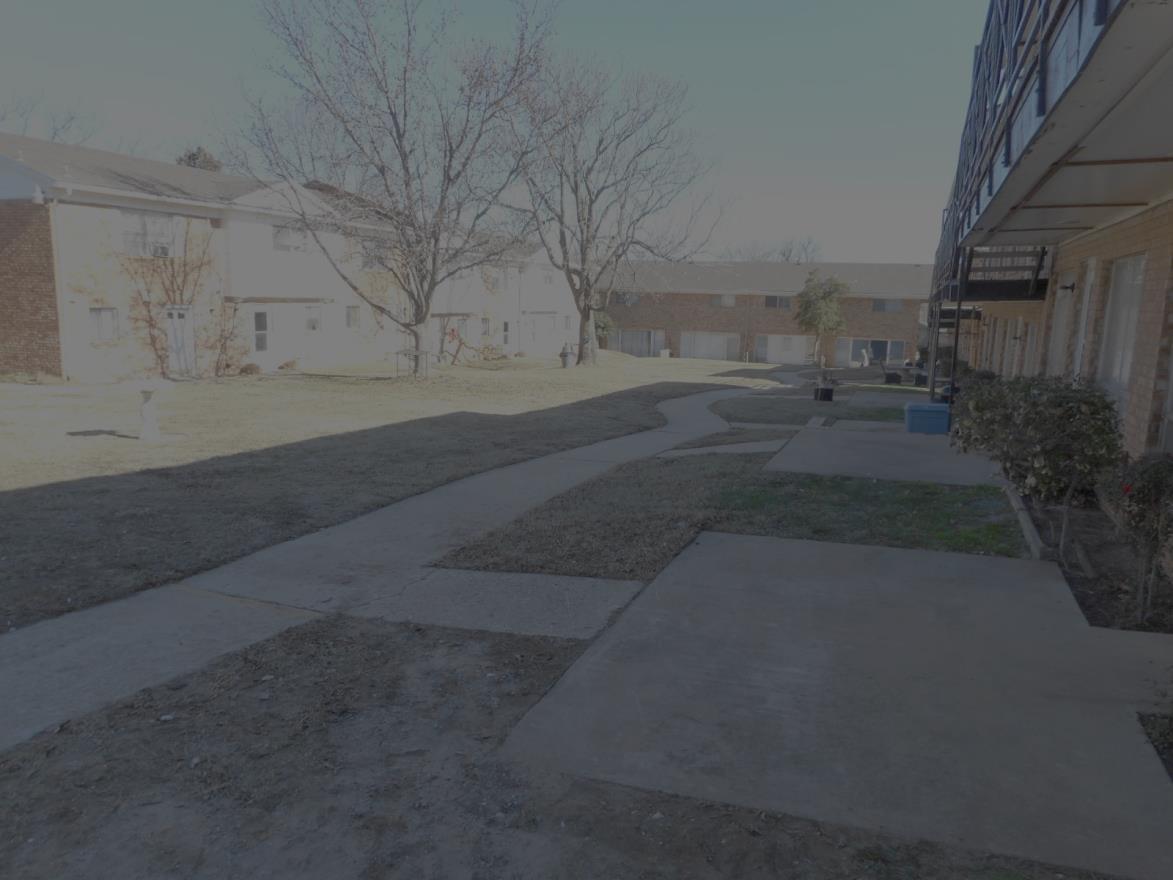 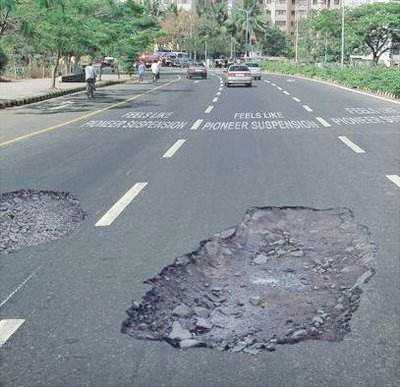 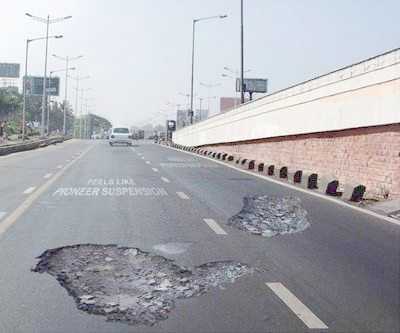 Crime Prevention Through Environmental Design (CPTED)
CPTED Public Art
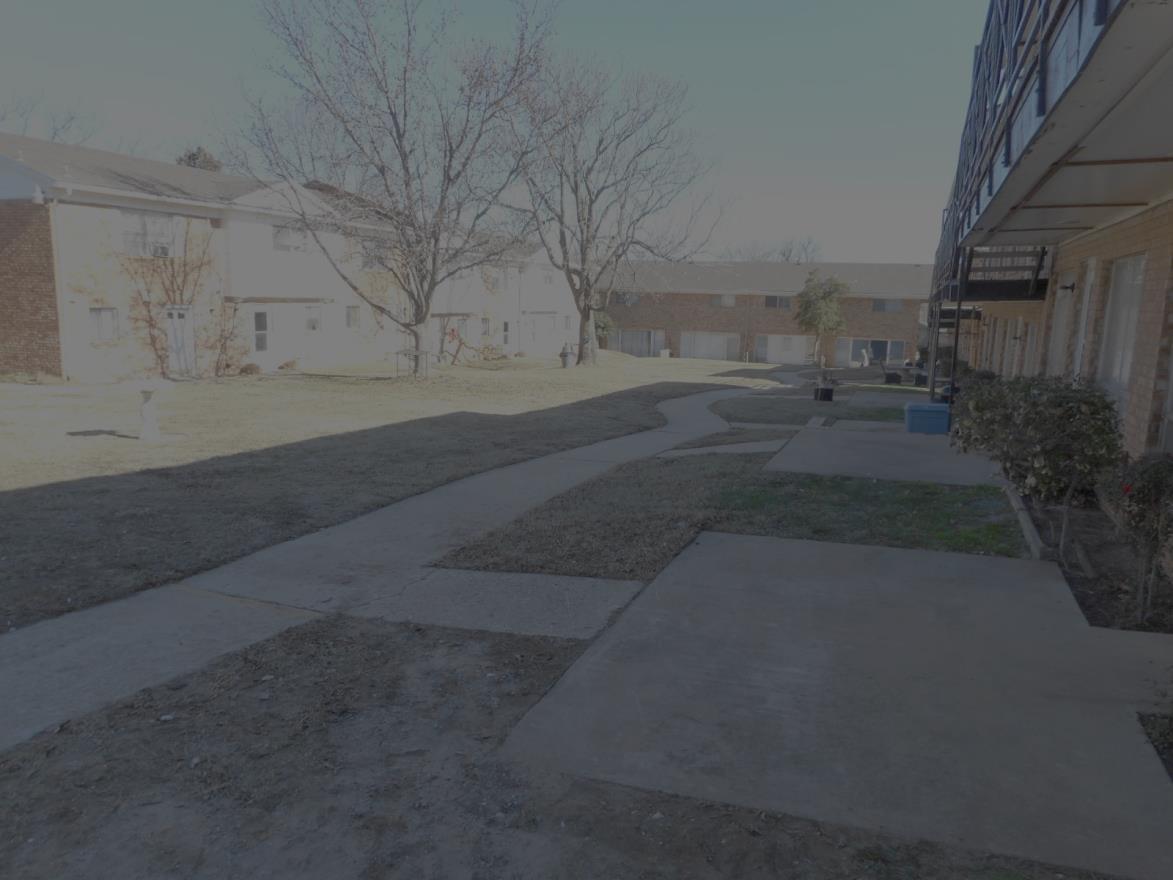 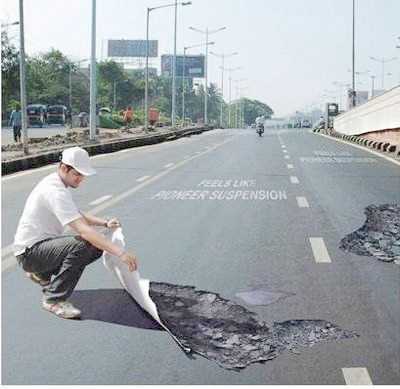 Crime Prevention Through Environmental Design (CPTED)
CPTED Principles
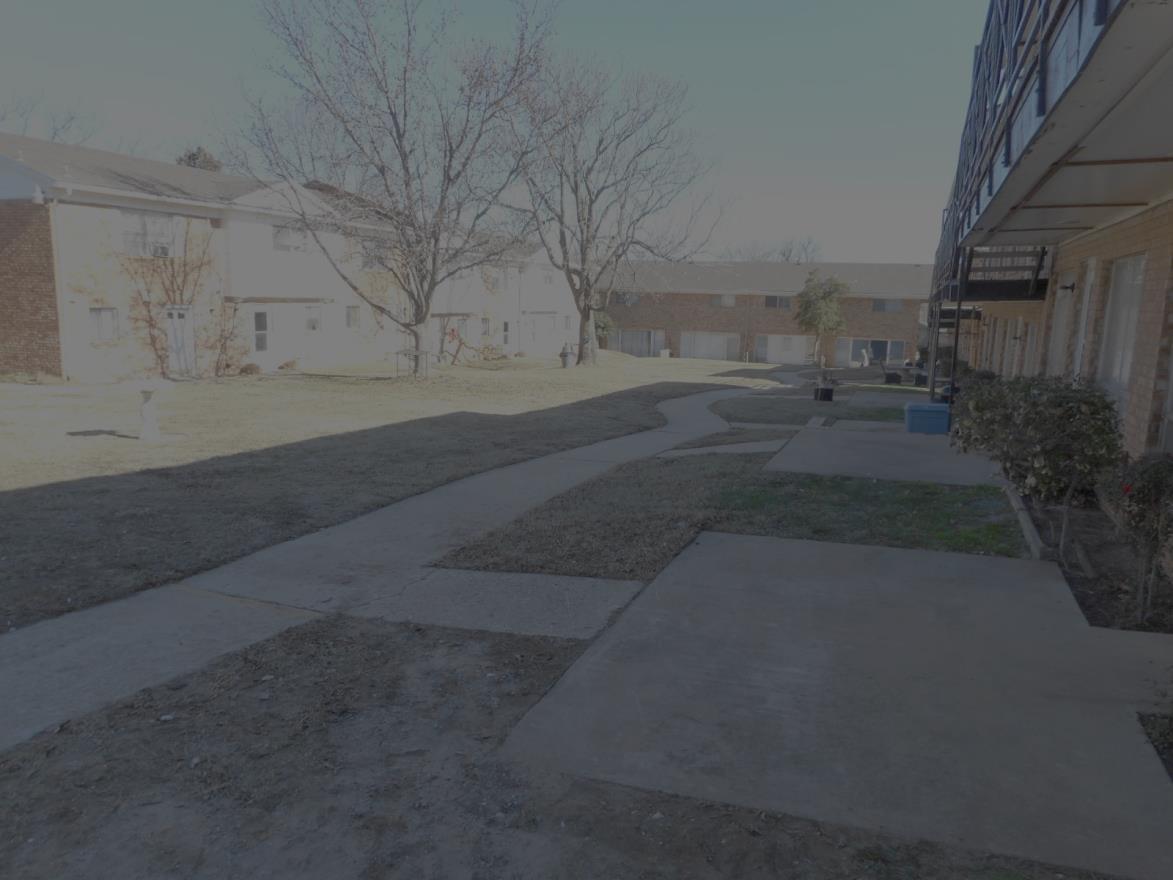 Natural Surveillance 
Access Control
Territorial Reinforcement
Maintenance
Crime Prevention Through Environmental Design (CPTED)
CPTED Principles
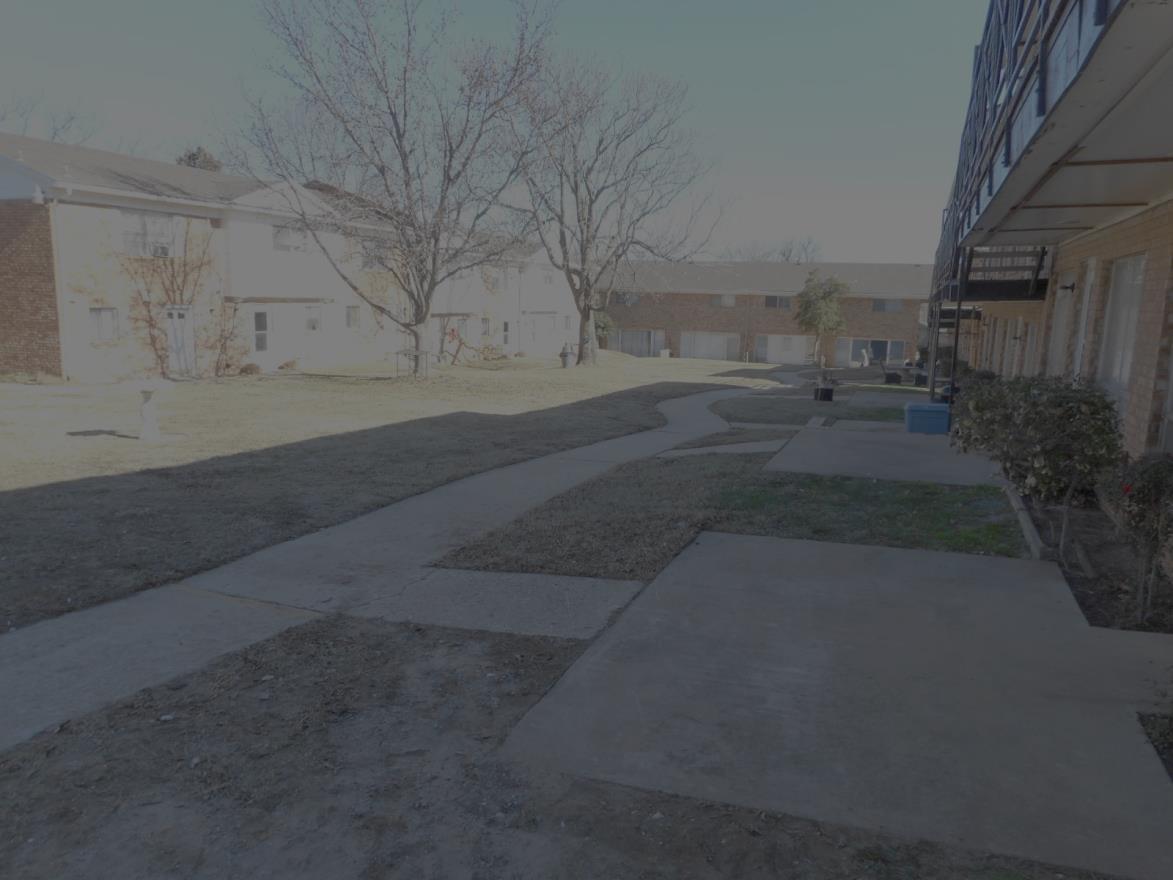 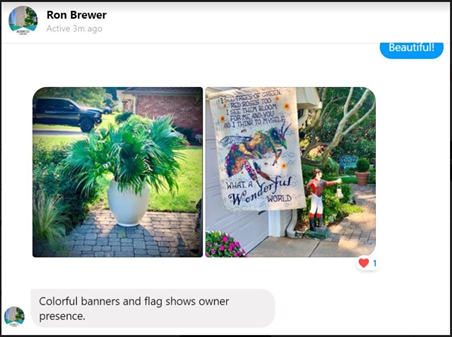 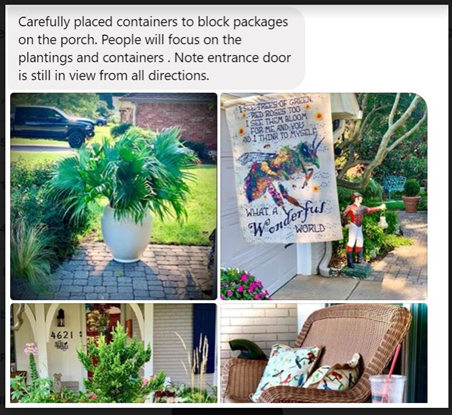 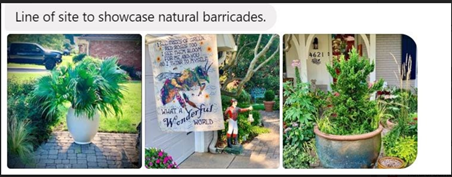 Crime Prevention Through Environmental Design (CPTED)
CPTED Principles
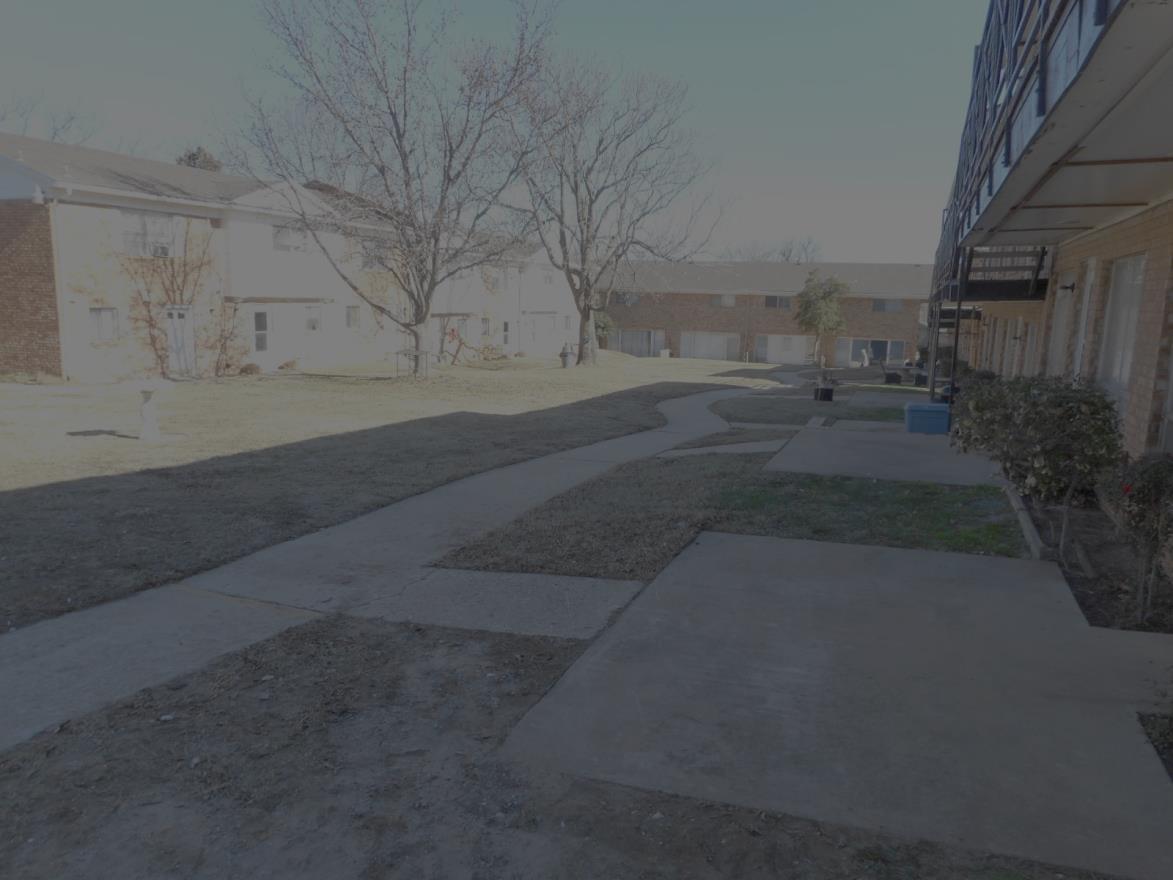 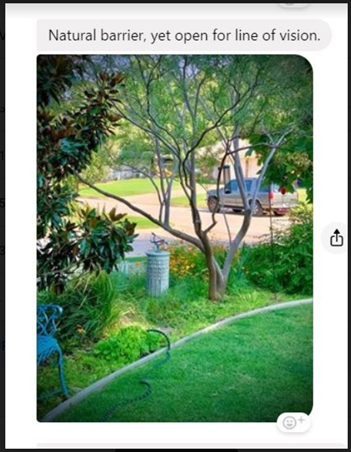 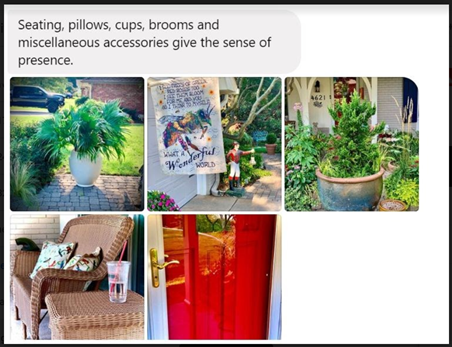 Q & A
Questions?


MSgt. Robert Skalla
Hefner Division
(405) 316-5035
Robert.Skalla@okc.gov
MSgt. Robert Henderson
Hefner Division
(405) 316-5103
Robert.Henderson@OKC.gov